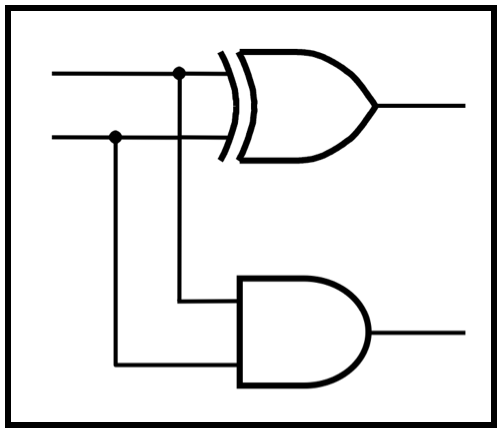 CprE 2810: Digital Logic
Instructor: Alexander Stoytchev

http://www.ece.iastate.edu/~alexs/classes/
Assembly Examples
CprE 2810: Digital Logic
Iowa State University, Ames, IA
Copyright © Alexander Stoytchev
Assembly Examples(for the i281 CPU)
CprE 2810: Digital Logic
Iowa State University, Ames, IA
Copyright © Alexander Stoytchev
c1
Control
PC
Update
Logic
OpCode
Decoder
00110100 00000000
00110000 00000001
10001100 00000000
11010011 00000000
11110010 00000011
01000100 00000000
01010000 00000001
11100000 11111011
10100100 00000010
100000
 100001
 100010
 100011
 100100
 100101
 100110
 100111
 101000
c1 c2 c3 c4 c5 c6 c7 c8 c9 c10 c11 c12 c13 c14 c15 c16 c17 c18
000000
0  0  0  0  0  0  0  0  0  0   0   0   0   0   0   0   0   0
A
00000000
B
Code Memory
00000000
C
00000000
D
00000000
c14
c17
Registers
Flags
c4
c5
0 0 0 0
A
B
C
D
c18
c15
0000
 0001
 0010
 0011
 0100
 0101
 0110
 0111
00000101
00000000
00000000
00000000
00000000
00000000
00000000
00000000
c6
c7
ALU
0


1
0


1
c11
A
B
C
D
0


1
PC
Data Memory
c16
c13
c12
c8
c9
c10
c3
0


1
c2
Switches
1


0
i281 CPU
c1
Control
PC
Update
Logic
OpCode
Decoder
00110100 00000000
00110000 00000001
10001100 00000000
11010011 00000000
11110010 00000011
01000100 00000000
01010000 00000001
11100000 11111011
10100100 00000010
100000
 100001
 100010
 100011
 100100
 100101
 100110
 100111
 101000
16
8 high
4
27
4
6
6
16
8
8
8
c1 c2 c3 c4 c5 c6 c7 c8 c9 c10 c11 c12 c13 c14 c15 c16 c17 c18
16
6 low
8 low
6 low
4
8
8
8
000000
0  0  0  0  0  0  0  0  0  0   0   0   0   0   0   0   0   0
A
00000000
B
Code Memory
00000000
C
00000000
D
00000000
c14
c17
Registers
Flags
c4
c5
0 0 0 0
A
B
C
D
8
c18
c15
0000
 0001
 0010
 0011
 0100
 0101
 0110
 0111
00000101
00000000
00000000
00000000
00000000
00000000
00000000
00000000
c6
c7
8
8
ALU
0


1
0


1
c11
8
8
A
B
C
D
8
0


1
4 low
8
PC
8
8
Data Memory
c16
c13
c12
c8
c9
c10
c3
8
0


1
8
c2
8 low
4
Switches
6
1


0
6
6
4
6
6
16
i281 CPU
Write 
Select
Write Enable
c1
Control
PC
Update
Logic
OpCode
Decoder
00110100 00000000
00110000 00000001
10001100 00000000
11010011 00000000
11110010 00000011
01000100 00000000
01010000 00000001
11100000 11111011
10100100 00000010
100000
 100001
 100010
 100011
 100100
 100101
 100110
 100111
 101000
16
8 high
4
27
4
Input
6
6
16
8
8
8
c1 c2 c3 c4 c5 c6 c7 c8 c9 c10 c11 c12 c13 c14 c15 c16 c17 c18
16
6 low
8 low
6 low
4
8
8
8
100000
0  0  0  0  0  0  0  0  0  0   0   0   0   0   0   0   0   0
A
00000000
Read 
Select
Write 
Select
B
Code Memory
00000000
Write Enable
C
Write Enable
00000000
D
00000000
c14
c14
c17
Port0 Read Select
Registers
ALU Select
Flags
Flags
c4
c5
0 0 0 0
0 0 0 0
A
B
C
D
8
REG Writeback  Mux
ALU Result  Mux
c18
c15
0000
 0001
 0010
 0011
 0100
 0101
 0110
 0111
00000101
00000000
00000000
00000000
00000000
00000000
00000000
00000000
Port1 Read Select
c6
c7
8
8
ALU Source  Mux
ALU
0


1
0


1
Input
c11
8
8
A
B
C
D
8
0


1
Write Enable
4 low
8
Read 
Select
PC
8
DMEM Input  Mux
8
Data Memory
Write 
Select
c16
c13
c12
c8
c9
c10
c3
8
0


1
PC Mux
8
Write Enable
c2
8 low
4
Switches
Input
6
1


0
6
6
4
6
6
16
i281 CPU
c1
Control
PC
Update
Logic
OpCode
Decoder
00110100 00000000
00110000 00000001
10001100 00000000
11010011 00000000
11110010 00000011
01000100 00000000
01010000 00000001
11100000 11111011
10100100 00000010
100000
 100001
 100010
 100011
 100100
 100101
 100110
 100111
 101000
c1 c2 c3 c4 c5 c6 c7 c8 c9 c10 c11 c12 c13 c14 c15 c16 c17 c18
000000
0  0  0  0  0  0  0  0  0  0   0   0   0   0   0   0   0   0
A
00000000
B
Code Memory
00000000
C
00000000
D
00000000
c14
c17
Registers
Flags
c4
c5
0 0 0 0
A
B
C
D
c18
c15
0000
 0001
 0010
 0011
 0100
 0101
 0110
 0111
00000101
00000000
00000000
00000000
00000000
00000000
00000000
00000000
c6
c7
ALU
0


1
0


1
c11
A
B
C
D
0


1
PC
Data Memory
c16
c13
c12
c8
c9
c10
c3
0


1
c2
Switches
1


0
i281 CPU
The Assembly Language Instructions
The  i281 Assembly Instructions
NOOP         NO OPeration
INPUTC       INPUT into Code memory
INPUTCF      INPUT into Code memory with oFfset
INPUTD       INPUT into Data memory
INPUTDF      INPUT into Data memory with oFfset
MOVE         MOVE the contents of one register into another
LOADI        LOAD Immediate value
LOADP        LOAD Pointer address
ADD          ADD two registers
ADDI         ADD an Immediate value to a register
SUB          SUBtract two registers
SUBI         SUBtract an Immediate value from a register
LOAD         LOAD from a data memory address into a register
LOADF        LOAD with an oFfset specified by another register
STORE        STORE a register into a data memory address
STOREF       STORE with an oFfset specified by another register
SHIFTL       SHIFT Left all bits in a register
SHIFTR       SHIFT Right all bits in a register
CMP          CoMPare the values in two registers
JUMP         JUMP unconditionally to a specified address
BRE          BRanch if Equal
BRZ          BRanch if Zero
BRNE         BRanch if Not Equal
BRNZ         BRanch if Not Zero
BRG          BRanch if Greater 
BRGE         BRanch if Greater than or Equal
The  i281 Assembly Instructions
NOOP         NO OPeration
INPUTC       INPUT into Code memory
INPUTCF      INPUT into Code memory with oFfset
INPUTD       INPUT into Data memory
INPUTDF      INPUT into Data memory with oFfset
MOVE         MOVE the contents of one register into another
LOADI        LOAD Immediate value
LOADP        LOAD Pointer address
ADD          ADD two registers
ADDI         ADD an Immediate value to a register
SUB          SUBtract two registers
SUBI         SUBtract an Immediate value from a register
LOAD         LOAD from a data memory address into a register
LOADF        LOAD with an oFfset specified by another register
STORE        STORE a register into a data memory address
STOREF       STORE with an oFfset specified by another register
SHIFTL       SHIFT Left all bits in a register
SHIFTR       SHIFT Right all bits in a register
CMP          CoMPare the values in two registers
JUMP         JUMP unconditionally to a specified address
BRE          BRanch if Equal
BRZ          BRanch if Zero
BRNE         BRanch if Not Equal
BRNZ         BRanch if Not Zero
BRG          BRanch if Greater 
BRGE         BRanch if Greater than or Equal
The OPCODEs
( Mapped to Machine Language )
The  OPCODEs
NOOP
INPUTC
INPUTCF
INPUTD
INPUTDF
MOVE
LOADI/LOADP
The  OPCODEs
ADD
ADDI
SUB
SUBI
LOAD
LOADF
STORE
STOREF
The  OPCODEs
SHIFTL
SHIFTR
CMP
JUMP
BRE/BRZ
BRNE/BRNZ
BRG
BRGE
Sample Assembly Programsfor the i281 CPU
Sample Assembly Programsfor the i281 CPU(most of these are available in the simulator)
Arithmetic 1
C Version
// Arithmetic1
//
// C version


int main()
{
        int x=2;
        int z;
        
        z = x+3;

        // printf("%d\n", z);
}
Assembly Version
; Assembly version

.data
x        BYTE        2
z        BYTE        ?


.code
        LOAD  A, [x]
        MOVE  C, A        ; z=x;
        ADDI  C, 3        ; z+=3;
        STORE [z], C      ; update the memory for z


; Register allocation
;
; A: x
; B: <not used>
; C: z
; D: <not used>
C  vs.  Assembly
// Arithmetic1
//
// C version


int main()
{
        int x=2;
        int z;
        
        z = x+3;

        // printf("%d\n", z);
}
; Assembly version

.data
x        BYTE        2
z        BYTE        ?


.code
        LOAD  A, [x]
        MOVE  C, A        ; z=x;
        ADDI  C, 3        ; z+=3;
        STORE [z], C      ; update the 
                          ; memory for z
Arithmetic 2
C Version
// Arithmetic 2
//
// C version


int main()
{
        int x=2;
        int y=3;
        int z;
        
        z = x+y;

        // printf("%d\n", z);
}
Assembly Version
; Arithmetic 2
; Assembly version

.data
x        BYTE        2
y        BYTE        3
z        BYTE        ?

.code
        LOAD  A, [x]
        LOAD  B, [y]
        MOVE  C, A        ; z=x;
        ADD   C, B        ; z+=y;
        STORE [z], C

; Register allocation
;
; A: x
; B: y
; C: z
; D: <not used>
C  vs.  Assembly
// Arithmetic 2
//
// C version


int main()
{
        int x=2;
        int y=3;
        int z;
        
        z = x+y;

        // printf("%d\n", z);
}
; Arithmetic 2
; Assembly version

.data
x        BYTE        2
y        BYTE        3
z        BYTE        ?

.code
        LOAD  A, [x]
        LOAD  B, [y]
        MOVE  C, A        ; z=x;
        ADD   C, B        ; z+=y;
        STORE [z], C
User Input from the Switches(arithmetic example)
c1
Control
PC
Update
Logic
OpCode
Decoder
00110100 00000000
00110000 00000001
10001100 00000000
11010011 00000000
11110010 00000011
01000100 00000000
01010000 00000001
11100000 11111011
10100100 00000010
100000
 100001
 100010
 100011
 100100
 100101
 100110
 100111
 101000
16
8 high
4
27
4
6
6
16
8
8
8
c1 c2 c3 c4 c5 c6 c7 c8 c9 c10 c11 c12 c13 c14 c15 c16 c17 c18
16
6 low
8 low
6 low
4
8
8
8
000000
0  0  0  0  0  0  0  0  0  0   0   0   0   0   0   0   0   0
A
00000000
B
Code Memory
00000000
C
00000000
D
00000000
c14
c17
Registers
Flags
c4
c5
0 0 0 0
A
B
C
D
8
c18
c15
0000
 0001
 0010
 0011
 0100
 0101
 0110
 0111
00000101
00000000
00000000
00000000
00000000
00000000
00000000
00000000
c6
c7
8
8
ALU
0


1
0


1
c11
8
8
A
B
C
D
8
0


1
4 low
8
PC
8
8
Data Memory
c16
c13
c12
c8
c9
c10
c3
8
0


1
8
c2
8 low
4
Switches
6
1


0
6
6
4
6
6
user input
from the switches
16
i281 CPU
C  vs.  Assembly
#include<stdio.h>

int x = 2; 
int y;
int result;

// Addition with User input
// for the second variable (y)

void main() 
{

     scanf("%d", &y);

     result = x + y;

     //printf("%d", result);

}
; Arithmetic with user input from switches
; Assembly version

.data
x         BYTE 2
y         BYTE ?
result    BYTE ?

.code

        LOAD   A, [x]       ; Reg. A <- [x]
        INPUTD [y]          ; [y] <- Input   
        LOAD   B, [y]       ; Reg. B <- [y]
        ADD    A, B         ; A <- A + B
        STORE  [result], A  ; result <- Reg A
C  vs.  Assembly
#include<stdio.h>

int x = 2; 
int y;
int result;

// Addition with User input
// for the second variable (y)

void main() 
{

     scanf("%d", &y);

     result = x + y;

     //printf("%d", result);

}
; Arithmetic with user input from switches
; Assembly version

.data
x         BYTE 2
y         BYTE ?
result    BYTE ?

.code

        LOAD   A, [x]       ; Reg. A <- [x]
        INPUTD [y]          ; [y] <- Input   
        LOAD   B, [y]       ; Reg. B <- [y]
        ADD    A, B         ; A <- A + B
        STORE  [result], A  ; result <- Reg A
Read the current value from switches SW07 to SW01 
and store this value in the DMEM cell with label y.
Multiplication
C Version
// Multiplication
//
// C version


int main()
{
        int x=3;
        int z;
        
        z = x*5;

        // printf("%d\n", z);
}
Assembly Version
; Multiplication

.data
x        BYTE        3
z        BYTE        ?

.code
        LOAD    A, [x]
        MOVE    C, A        ; z=x;
        MOVE    B, A        ; B=x;
        SHIFTL  B           ; B=2x
        SHIFTL  B           ; B=4x
        ADD     C, B        ; C=4x+x
        STORE   [z], C      ; update the memory for z

; Register allocation
;
; A: x
; B: temporary results for 2x and 4x
; C: z
; D: <not used>
C  vs.  Assembly
// Multiplication
//
// C version


int main()
{
        int x=2;
        int z;
        
        z = x*5;

        // printf("%d\n", z);
}
; Multiplication

.data
x        BYTE        3
z        BYTE        ?

.code
        LOAD    A, [x]
        MOVE    C, A        ; z=x;
        MOVE    B, A        ; B=x;
        SHIFTL  B           ; B=2x
        SHIFTL  B           ; B=4x
        ADD     C, B        ; C=4x+x
        STORE   [z], C      ; update the 
                            ; memory for z
Multiplication(implemented with repeated addition)
C Version
// Multiplication
//
// C version


int main()
{
        int x=2;
        int z;
        
        z = x*5;

        // printf("%d\n", z);
}
C Version
// Multiplication
//
// C version


int main()
{
	 int x=3;
	 int z=0;

	 for(int i=0; i<5; i++){
	     z+=x;
	 }
        // printf("%d\n", z);
}
Assembly Version
; Assembly version
;
; The CPU does not have OPCODEs for multiplication.
; Therefore, it is emulated with repeated addition.

.data
x        BYTE        3
z        BYTE        ?

.code
        LOAD  A, [x]
        LOADI C, 0        ; z=0
        LOADI B, 0        ; i=0
        LOADI D, 5        ; sentinel value
For:    CMP   B, D        ; i<5?
        BRGE  End         ; if(i>=5), exit for loop
        ADD   C, A        ; z+=x
        ADDI  B, 1        ; i++
        JUMP  For         ; jump to For loop
End:    STORE [z], C      ; update the z value in memory
Assembly Version
; Assembly version
;
; The CPU does not have OPCODEs for multiplication.
; Therefore, it is emulated with repeated addition.

.data
x        BYTE        3
z        BYTE        ?

.code
        LOAD  A, [x]
        LOADI C, 0        ; z=0
        LOADI B, 0        ; i=0
        LOADI D, 5        ; sentinel value
For:    CMP   B, D        ; i<5?
        BRGE  End         ; if(i>=5), exit for loop
        ADD   C, A        ; z+=x
        ADDI  B, 1        ; i++
        JUMP  For         ; jump to For loop
End:    STORE [z], C      ; update the z value in memory
; Register allocation
;
; A: x
; B: i (optimized to register)
; C: z
; D: 5
C  vs.  Assembly
// Multiplication
//
// C version


int main()
{

    int x=3;
    int z=0;

    for(int i=0; i<5; i++){
	  z+=x;
    }
    // printf("%d\n", z);
}
; Assembly version

.data
x        BYTE        3
z        BYTE        ?

.code
        LOAD  A, [x]
        LOADI C, 0        ; z=0
        LOADI B, 0        ; i=0
        LOADI D, 5        ; sentinel value
For:    CMP   B, D        ; i<5?
        BRGE  End         ; if(i>=5), exit loop
        ADD   C, A        ; z+=x
        ADDI  B, 1        ; i++
        JUMP  For         ; jump to For loop
End:    STORE [z], C      ; update the z
                          ; value in memory
If Statement:Comparison of Signed Numbers
The  i281 Assembly Instructions
NOOP         NO OPeration
INPUTC       INPUT into Code memory
INPUTCF      INPUT into Code memory with oFfset
INPUTD       INPUT into Data memory
INPUTDF      INPUT into Data memory with oFfset
MOVE         MOVE the contents of one register into another
LOADI        LOAD Immediate value
LOADP        LOAD Pointer address
ADD          ADD two registers
ADDI         ADD an Immediate value to a register
SUB          SUBtract two registers
SUBI         SUBtract an Immediate value from a register
LOAD         LOAD from a data memory address into a register
LOADF        LOAD with an oFfset specified by another register
STORE        STORE a register into a data memory address
STOREF       STORE with an oFfset specified by another register
SHIFTL       SHIFT Left all bits in a register
SHIFTR       SHIFT Right all bits in a register
CMP          CoMPare the values in two registers
JUMP         JUMP unconditionally to a specified address
BRE          BRanch if Equal
BRZ          BRanch if Zero
BRNE         BRanch if Not Equal
BRNZ         BRanch if Not Zero
BRG          BRanch if Greater 
BRGE         BRanch if Greater than or Equal
The  i281 Assembly Instructions
NOOP         NO OPeration
INPUTC       INPUT into Code memory
INPUTCF      INPUT into Code memory with oFfset
INPUTD       INPUT into Data memory
INPUTDF      INPUT into Data memory with oFfset
MOVE         MOVE the contents of one register into another
LOADI        LOAD Immediate value
LOADP        LOAD Pointer address
ADD          ADD two registers
ADDI         ADD an Immediate value to a register
SUB          SUBtract two registers
SUBI         SUBtract an Immediate value from a register
LOAD         LOAD from a data memory address into a register
LOADF        LOAD with an oFfset specified by another register
STORE        STORE a register into a data memory address
STOREF       STORE with an oFfset specified by another register
SHIFTL       SHIFT Left all bits in a register
SHIFTR       SHIFT Right all bits in a register
CMP          CoMPare the values in two registers
JUMP         JUMP unconditionally to a specified address
BRE          BRanch if Equal
BRZ          BRanch if Zero
BRNE         BRanch if Not Equal
BRNZ         BRanch if Not Zero
BRG          BRanch if Greater 
BRGE         BRanch if Greater than or Equal
These 6 are used to 
implement comparisons
The  i281 Assembly Instructions
NOOP         NO OPeration
INPUTC       INPUT into Code memory
INPUTCF      INPUT into Code memory with oFfset
INPUTD       INPUT into Data memory
INPUTDF      INPUT into Data memory with oFfset
MOVE         MOVE the contents of one register into another
LOADI        LOAD Immediate value
LOADP        LOAD Pointer address
ADD          ADD two registers
ADDI         ADD an Immediate value to a register
SUB          SUBtract two registers
SUBI         SUBtract an Immediate value from a register
LOAD         LOAD from a data memory address into a register
LOADF        LOAD with an oFfset specified by another register
STORE        STORE a register into a data memory address
STOREF       STORE with an oFfset specified by another register
SHIFTL       SHIFT Left all bits in a register
SHIFTR       SHIFT Right all bits in a register
CMP          CoMPare the values in two registers
JUMP         JUMP unconditionally to a specified address
BRE          BRanch if Equal
BRZ          BRanch if Zero
BRNE         BRanch if Not Equal
BRNZ         BRanch if Not Zero
BRG          BRanch if Greater 
BRGE         BRanch if Greater than or Equal 
BRL          BRanch if Less 
BRLE         BRanch if Less than or Equal
These two instructions 
are NOT supported
 by this CPU
The  i281 Assembly Instructions
NOOP         NO OPeration
INPUTC       INPUT into Code memory
INPUTCF      INPUT into Code memory with oFfset
INPUTD       INPUT into Data memory
INPUTDF      INPUT into Data memory with oFfset
MOVE         MOVE the contents of one register into another
LOADI        LOAD Immediate value
LOADP        LOAD Pointer address
ADD          ADD two registers
ADDI         ADD an Immediate value to a register
SUB          SUBtract two registers
SUBI         SUBtract an Immediate value from a register
LOAD         LOAD from a data memory address into a register
LOADF        LOAD with an oFfset specified by another register
STORE        STORE a register into a data memory address
STOREF       STORE with an oFfset specified by another register
SHIFTL       SHIFT Left all bits in a register
SHIFTR       SHIFT Right all bits in a register
CMP          CoMPare the values in two registers
JUMP         JUMP unconditionally to a specified address
BRE          BRanch if Equal
BRZ          BRanch if Zero
BRNE         BRanch if Not Equal
BRNZ         BRanch if Not Zero
BRG          BRanch if Greater 
BRGE         BRanch if Greater than or Equal 
BRL          BRanch if Less 
BRLE         BRanch if Less than or Equal
comparison 
of signed 
numbers
only
Common Comparisons
(x < y)     (x <= y)      (x == y)     (x!= y)     (x >= y)     (x > y)
Common Comparisons
(x < y)     (x <= y)      (x == y)     (x!= y)     (x >= y)     (x > y)
CMP x,y      CMP x,y      CMP x,y      CMP x,y     CMP x,y     CMP x,y
BRGE End     BRG End      BRNE End     BRE End     BRL End     BRLE End
Where x and y are two registers.
Common Comparisons
(x < y)     (x <= y)      (x == y)     (x!= y)     (x >= y)     (x > y)
CMP x,y      CMP x,y      CMP x,y      CMP x,y     CMP x,y     CMP x,y
BRGE End     BRG End      BRNE End     BRE End     BRL End     BRLE End
These two instructions 
are NOT supported
 by this CPU.
Common Comparisons
Therefore, invert the order.
(y <= x)     (y < x)
(x < y)     (x <= y)      (x == y)     (x!= y)     (x >= y)     (x > y)
CMP x,y      CMP x,y      CMP x,y      CMP x,y     CMP x,y     CMP x,y
BRGE End     BRG End      BRNE End     BRE End     BRL End     BRLE End
Common Comparisons
Therefore, invert the order.
(y <= x)     (y < x)
(x < y)     (x <= y)      (x == y)     (x!= y)     (x >= y)     (x > y)
CMP x,y      CMP x,y      CMP x,y      CMP x,y     CMP x,y     CMP x,y
BRGE End     BRG End      BRNE End     BRE End     BRL End     BRLE End
CMP y,x     CMP y,x
BRG End     BRGE End
If Less
C  vs.  Assembly
// If Less
//
// C version



int main()
{

     int x=3;
     int y=5;
     int z=0;
        
     if(x < y)
        z=x;
}
; If Less
;
; Assembly version

.data
x       BYTE     3
y       BYTE     5
z       BYTE     0

.code
        LOAD  A, [x]
        LOAD  B, [y]
        CMP   A, B
        BRGE  End
        STORE [z], A
End:    NOOP
C  vs.  Assembly
// If Less
//
// C version



int main()
{

     int x=3;
     int y=5;
     int z=0;
        
     if(x < y)
        z=x;
}
; If Less
;
; Assembly version

.data
x       BYTE     3
y       BYTE     5
z       BYTE     0

.code
        LOAD  A, [x]
        LOAD  B, [y]
        CMP   A, B
        BRGE  End
        STORE [z], A
End:    NOOP
instead of x < y,
check if x >= y and 
skip the z=x part if true.
If Less or Equal
C  vs.  Assembly
// If Less or Equal
//
// C version



int main()
{

     int x=3;
     int y=5;
     int z=0;
        
     if(x <= y)
        z=x;
}
; If Less or Equal
;
; Assembly version

.data
x       BYTE    3
y       BYTE    5
z       BYTE    0

.code
        LOAD  A, [x]
        LOAD  B, [y]
        CMP   A, B
        BRG   End
        STORE [z], A
End:    NOOP
C  vs.  Assembly
// If Less or Equal
//
// C version



int main()
{

     int x=3;
     int y=5;
     int z=0;
        
     if(x <= y)
        z=x;
}
; If Less or Equal
;
; Assembly version

.data
x       BYTE    3
y       BYTE    5
z       BYTE    0

.code
        LOAD  A, [x]
        LOAD  B, [y]
        CMP   A, B
        BRG   End
        STORE [z], A
End:    NOOP
instead of x <= y,
check if x > y
If Equal
C  vs.  Assembly
// If Equal
//
// C version



int main()
{

      int x=3;
      int y=5;
      int z=0;
        
      if(x==y)
         z=x;
}
; If Equal
;
; Assembly version

.data
x       BYTE   3
y       BYTE   5
z       BYTE   0

.code
        LOAD  A, [x]
        LOAD  B, [y]
        CMP   A, B
        BRNE  End
        STORE [z], A
End:    NOOP
C  vs.  Assembly
// If Equal
//
// C version



int main()
{

      int x=3;
      int y=5;
      int z=0;
        
      if(x==y)
         z=x;
}
; If Equal
;
; Assembly version

.data
x       BYTE   3
y       BYTE   5
z       BYTE   0

.code
        LOAD  A, [x]
        LOAD  B, [y]
        CMP   A, B
        BRNE  End
        STORE [z], A
End:    NOOP
instead of x == y,
check if x != y
If Not Equal
C  vs.  Assembly
// If Not Equal
//
// C version



int main()
{

     int x=3;
     int y=5;
     int z=0;
        
     if(x != y)
        z=x;
}
; If Not Equal
;
; Assembly version

.data
x       BYTE    3
y       BYTE    5
z       BYTE    0

.code
        LOAD  A, [x]
        LOAD  B, [y]
        CMP   A, B
        BRE   End
        STORE [z], A
End:    NOOP
C  vs.  Assembly
// If Not Equal
//
// C version



int main()
{

     int x=3;
     int y=5;
     int z=0;
        
     if(x != y)
        z=x;
}
; If Not Equal
;
; Assembly version

.data
x       BYTE    3
y       BYTE    5
z       BYTE    0

.code
        LOAD  A, [x]
        LOAD  B, [y]
        CMP   A, B
        BRE   End
        STORE [z], A
End:    NOOP
instead of x != y,
check if x == y
If Greater or Equal
C  vs.  Assembly
// If Greater or Equal
//
// C version



int main()
{

     int x=3;
     int y=5;
     int z=0;
        
     if(x >= y)
        z=x;
}
; If Greater or Equal
;
; Assembly version

.data
x       BYTE    3
y       BYTE    5
z       BYTE    0

.code
        LOAD  A, [x]
        LOAD  B, [y]
        CMP   B, A        ; these are swapped
        BRG   End
        STORE [z], A
End:    NOOP
C  vs.  Assembly
// If Greater or Equal
//
// C version



int main()
{

     int x=3;
     int y=5;
     int z=0;
        
     if(x >= y)
        z=x;
}
; If Greater or Equal
;
; Assembly version

.data
x       BYTE    3
y       BYTE    5
z       BYTE    0

.code
        LOAD  A, [x]
        LOAD  B, [y]
        CMP   B, A        ; these are swapped
        BRG   End
        STORE [z], A
End:    NOOP
need to swap the direction
C  vs.  Assembly
// If Greater or Equal
//
// C version



int main()
{

     int x=3;
     int y=5;
     int z=0;
        
     if(y <= x)
        z=x;
}
; If Greater or Equal
;
; Assembly version

.data
x       BYTE    3
y       BYTE    5
z       BYTE    0

.code
        LOAD  A, [x]
        LOAD  B, [y]
        CMP   B, A        ; these are swapped
        BRG   End         ; B,A instead of A,B 
        STORE [z], A
End:    NOOP
C  vs.  Assembly
// If Greater or Equal
//
// C version



int main()
{

     int x=3;
     int y=5;
     int z=0;
        
     if(y <= x)
        z=x;
}
; If Greater or Equal
;
; Assembly version

.data
x       BYTE    3
y       BYTE    5
z       BYTE    0

.code
        LOAD  A, [x]
        LOAD  B, [y]
        CMP   B, A        ; these are swapped
        BRG   End
        STORE [z], A
End:    NOOP
instead of y <= x,
check if y > x
If Greater
C  vs.  Assembly
// If Greater
//
// C version



int main()
{

     int x=3;
     int y=5;
     int z=0;
        
     if(x > y)
        z=x;
}
; If Greater
;
; Assembly version

.data
x       BYTE    3
y       BYTE    5
z       BYTE    0

.code
        LOAD  A, [x]
        LOAD  B, [y]
        CMP   B, A      ; these are swapped
        BRGE  End
        STORE [z], A
End:    NOOP
C  vs.  Assembly
// If Greater
//
// C version



int main()
{

     int x=3;
     int y=5;
     int z=0;
        
     if(y < x)
        z=x;
}
; If Greater
;
; Assembly version

.data
x       BYTE    3
y       BYTE    5
z       BYTE    0

.code
        LOAD  A, [x]
        LOAD  B, [y]
        CMP   B, A      ; these are swapped
        BRGE  End
        STORE [z], A
End:    NOOP
C  vs.  Assembly
// If Greater
//
// C version



int main()
{

     int x=3;
     int y=5;
     int z=0;
        
     if(y < x)
        z=x;
}
; If Greater
;
; Assembly version

.data
x       BYTE    3
y       BYTE    5
z       BYTE    0

.code
        LOAD  A, [x]
        LOAD  B, [y]
        CMP   B, A      ; these are swapped
        BRGE  End
        STORE [z], A
End:    NOOP
instead of y < x,
check if y >= x
Common Comparisons
(y <= x)     (y < x)
(x < y)     (x <= y)      (x == y)     (x!= y)     (x >= y)     (x > y)
CMP x,y      CMP x,y      CMP x,y      CMP x,y     CMP x,y     CMP x,y
BRGE End     BRG End      BRNE End     BRE End     BRL End     BRLE End
CMP y,x     CMP y,x
BRG End     BRGE End
If Statement:Comparison of Unsigned Numbers
(not supported by this CPU)
Comparison of Signed Numbers
Equal				ZF

Not equal  			ZF

Greater				ZF • XNOR( NF, OF )

Greater or Equal	         		XNOR( NF, OF )

Less				XOR( NF, OF )

Less or Equal			ZF +  XOR( NF, OF )
Comparison of Unsigned Numbers
Equal				ZF

Not equal  			ZF

Above				ZF  •  CF

Above or Equal	         		CF

Below				CF

Below or Equal			ZF  +  CF
Signed     v.s.   Unsigned
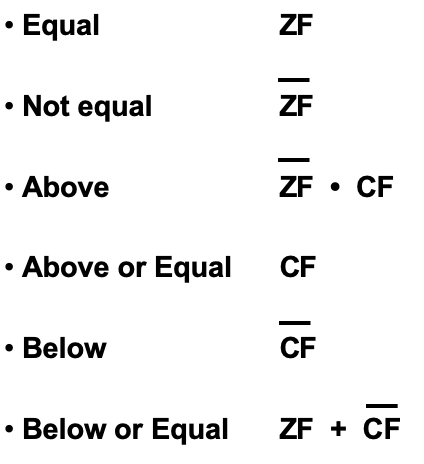 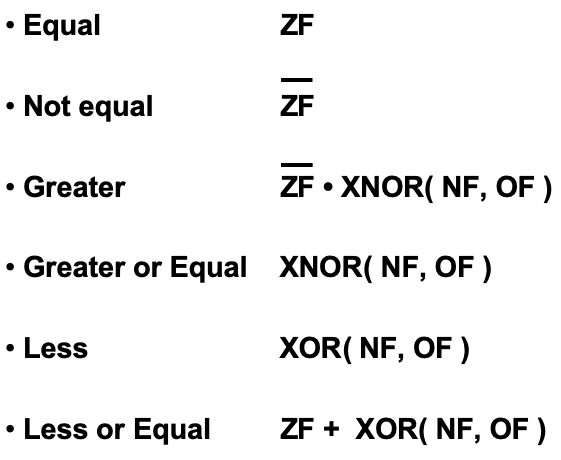 Signed     v.s.   Unsigned
they overlap only here
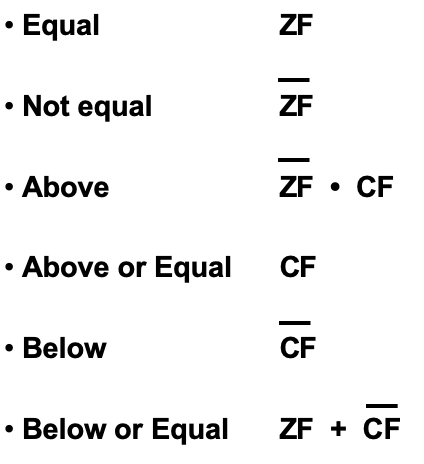 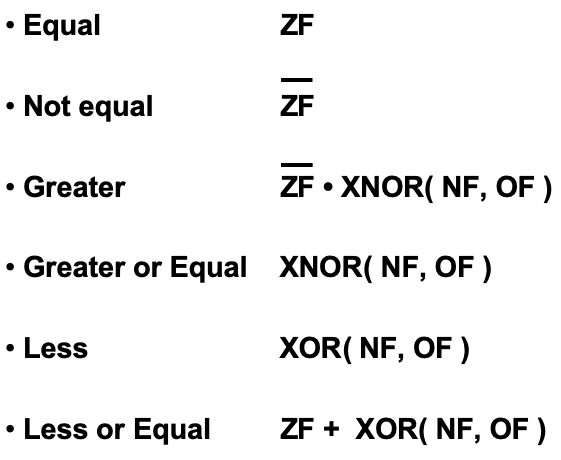 Signed     v.s.   Unsigned
BRE        Ranch if Equal
BRZ        BRanch if Zero

BRNE       BRanch if Not Equal
BRNZ       BRanch if Not Zero

BRA        BRanch if Above 


BRAE       BRanch if Above or Equal 


BRB        BRanch if Below 


BRBE       BRanch if Below or Equal
BRE        BRanch if Equal
BRZ        BRanch if Zero

BRNE       BRanch if Not Equal
BRNZ       BRanch if Not Zero

BRG        BRanch if Greater 


BRGE       BRanch if Greater than or Equal 


BRL        BRanch if Less 

BRLE       BRanch if Less than or Equal
Signed     v.s.   Unsigned
BRE        Ranch if Equal
BRZ        BRanch if Zero

BRNE       BRanch if Not Equal
BRNZ       BRanch if Not Zero

BRA        BRanch if Above 


BRAE       BRanch if Above or Equal 


BRB        BRanch if Below 


BRBE       BRanch if Below or Equal
BRE        BRanch if Equal
BRZ        BRanch if Zero

BRNE       BRanch if Not Equal
BRNZ       BRanch if Not Zero

BRG        BRanch if Greater 


BRGE       BRanch if Greater than or Equal 


BRL        BRanch if Less 

BRLE       BRanch if Less than or Equal
The OPCODEs in blue 
are NOT implemented
 on this CPU
Thus, comparing unsigned numbersrequires adding new OPCODEs
BRE        Ranch if Equal
BRZ        BRanch if Zero
BRNE       BRanch if Not Equal
BRNZ       BRanch if Not Zero
BRA        BRanch if Above 
BRAE       BRanch if Above or Equal 
BRB        BRanch if Below 
BRBE       BRanch if Below or Equal
Thus, comparing unsigned numbersrequires adding new OPCODEs
BRE        Ranch if Equal
BRZ        BRanch if Zero
BRNE       BRanch if Not Equal
BRNZ       BRanch if Not Zero
BRA        BRanch if Above 
BRAE       BRanch if Above or Equal 
BRB        BRanch if Below 
BRBE       BRanch if Below or Equal
at a minimum
you need only 
these two
Thus, comparing unsigned numbersrequires adding new OPCODEs
BRE        Ranch if Equal
BRZ        BRanch if Zero
BRNE       BRanch if Not Equal
BRNZ       BRanch if Not Zero
BRA        BRanch if Above 
BRAE       BRanch if Above or Equal 
BRB        BRanch if Below 
BRBE       BRanch if Below or Equal
or these two
OPCODEs that check the Flags
c1
Control
PC
Update
Logic
OpCode
Decoder
00110100 00000000
00110000 00000001
10001100 00000000
11010011 00000000
11110010 00000011
01000100 00000000
01010000 00000001
11100000 11111011
10100100 00000010
100000
 100001
 100010
 100011
 100100
 100101
 100110
 100111
 101000
16
8 high
4
27
4
6
6
16
8
8
8
c1 c2 c3 c4 c5 c6 c7 c8 c9 c10 c11 c12 c13 c14 c15 c16 c17 c18
16
6 low
8 low
6 low
4
8
8
8
100000
0  0  0  0  0  0  0  0  0  0   0   0   0   0   0   0   0   0
A
00000000
B
Code Memory
00000000
C
00000000
D
00000000
c14
c17
Registers
Flags
c4
c5
0 0 0 0
A
B
C
D
8
c18
c15
0000
 0001
 0010
 0011
 0100
 0101
 0110
 0111
00000101
00000000
00000000
00000000
00000000
00000000
00000000
00000000
c6
c7
8
8
ALU
0


1
0


1
c11
8
8
A
B
C
D
8
0


1
4 low
8
PC
8
8
Data Memory
c16
c13
c12
c8
c9
c10
c3
8
0


1
8
c2
8 low
4
Switches
6
1


0
6
6
4
6
6
16
i281 CPU
The Flags Register
Carry 
Flag
Overflow
Flag
Zero
Flag
Negative
Flag
Write
Enable
0
0
0
0
Q
Q
Q
Q
D
D
D
D
1
1
1
1
Q
Q
Q
Q
Clock
Overflow
Negative
Carry
Zero
You could also add OPCODEs that just check a specific flag
BRC	     BRanch if Carry 
BRNC      BRanch if No Carry

BRO	     BRanch if Overflow 
BRNO      BRanch if No Overflow

BRN	     BRanch if Negative 
BRNN      BRanch if Not Negative

BRZ       BRanch if Zero
BRNZ      BRanch if Not Zero
only these two
are currently
supported
You could also add OPCODEs that just check a specific flag
BRC	     BRanch if Carry 
BRNC      BRanch if No Carry

BRO	     BRanch if Overflow 
BRNO      BRanch if No Overflow

BRN	     BRanch if Negative 
BRNN      BRanch if Not Negative

BRZ       BRanch if Zero
BRNZ      BRanch if Not Zero
BRE	
BRNE
equivalent to
You could also add OPCODEs that just check a specific flag
equivalent to
BRC	     BRanch if Carry 
BRNC      BRanch if No Carry

BRO	     BRanch if Overflow 
BRNO      BRanch if No Overflow

BRN	     BRanch if Negative 
BRNN      BRanch if Not Negative

BRZ       BRanch if Zero
BRNZ      BRanch if Not Zero
BRAE	
BRB
Signed     v.s.   Unsigned
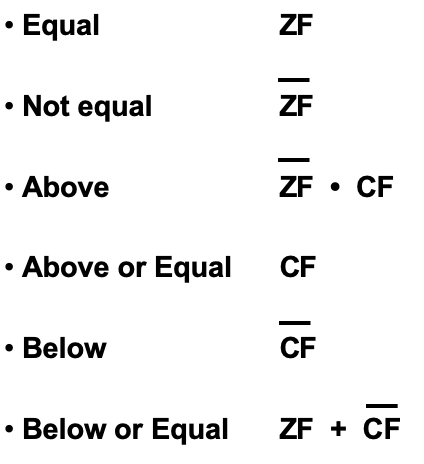 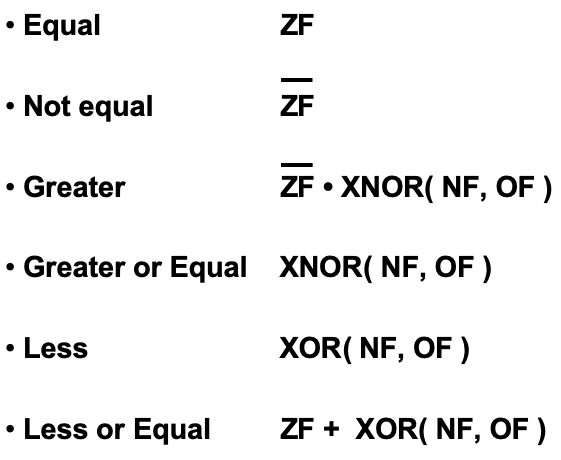 How to add more BRanch OpCODEs
BRE/BRZ
BRNE/BRNZ
BRG
BRGE
How to add more BRanch OpCODES
BRE/BRZ
BRNE/BRNZ
BRG
BRGE
could use this don’t’ care bit and 
update the OpCODE decoder
How to add more BRanch OpCODES
BRE/BRZ
BRNE/BRNZ
BRG
BRGE
could use these two don’t care bits and 
update the OpCODE decoder
c1
Control
PC
Update
Logic
OpCode
Decoder
00110100 00000000
00110000 00000001
10001100 00000000
11010011 00000000
11110010 00000011
01000100 00000000
01010000 00000001
11100000 11111011
10100100 00000010
100000
 100001
 100010
 100011
 100100
 100101
 100110
 100111
 101000
16
8 high
4
27
4
6
6
16
8
8
8
c1 c2 c3 c4 c5 c6 c7 c8 c9 c10 c11 c12 c13 c14 c15 c16 c17 c18
16
6 low
8 low
6 low
4
8
8
8
100000
0  0  0  0  0  0  0  0  0  0   0   0   0   0   0   0   0   0
A
00000000
B
Code Memory
00000000
C
00000000
D
00000000
c14
c17
Registers
Flags
c4
c5
0 0 0 0
A
B
C
D
8
c18
c15
0000
 0001
 0010
 0011
 0100
 0101
 0110
 0111
00000101
00000000
00000000
00000000
00000000
00000000
00000000
00000000
c6
c7
8
8
ALU
0


1
0


1
c11
8
8
A
B
C
D
8
0


1
4 low
8
PC
8
8
Data Memory
c16
c13
c12
c8
c9
c10
c3
8
0


1
8
c2
8 low
4
Switches
6
1


0
6
6
4
6
6
16
i281 CPU
INPUTC
INPUTCF
INPUTD
INPUTDF
y0
y0
y0
En
En
En
y1
y1
y1
NOOP

MOVE
LOADI/LOADP
ADD
ADDI
SUB
SUBI
LOAD
LOADF
STORE
STOREF
 
CMP
JUMP
y0
1
En
y2
y2
2-to-4 decoder
2-to-4 decoder
1-to-2 decoder
y1
w1
w1
y3
y3
y2
w0
w0
w0
y3
y4
y5
SHIFTL
SHIFTR
y6
y7
4-to-16 decoder
y8
y9
y10
w3
y11
w2
y12
w1
BRE/BRZ
BRNE/BRNZ
BRG
BRGE
y13
w0
y14
y15
8
ADDR/VAL/OFFSET
RY
RX
2
2
INPUTC
INPUTCF
INPUTD
INPUTDF
y0
y0
y0
En
En
En
y1
y1
y1
NOOP

MOVE
LOADI/LOADP
ADD
ADDI
SUB
SUBI
LOAD
LOADF
STORE
STOREF
 
CMP
JUMP
y0
1
En
y2
y2
2-to-4 decoder
2-to-4 decoder
1-to-2 decoder
y1
w1
w1
y3
y3
y2
w0
w0
w0
y3
y4
y5
SHIFTL
SHIFTR
y6
y7
4-to-16 decoder
y8
y9
y10
w3
y11
w2
y12
w1
BRE/BRZ
BRNE/BRNZ
BRG
BRGE
y13
w0
y14
y15
use 3 bits
change to 
3-to-8 decoder
8
ADDR/VAL/OFFSET
RY
RX
2
2
INPUTC
INPUTCF
INPUTD
INPUTDF
y0
y0
y0
En
En
En
y1
y1
y1
NOOP

MOVE
LOADI/LOADP
ADD
ADDI
SUB
SUBI
LOAD
LOADF
STORE
STOREF
 
CMP
JUMP
y0
1
En
y2
y2
2-to-4 decoder
2-to-4 decoder
1-to-2 decoder
y1
w1
w1
y3
y3
y2
w0
w0
w0
y3
y4
y5
SHIFTL
SHIFTR
y6
y7
4-to-16 decoder
y8
y9
y10
w3
y11
w2
y12
w1
BRE/BRZ
BRNE/BRNZ
BRG
BRGE
y13
w0
y14
y15
use 4 bits
change to 
4-to-16 decoder
8
ADDR/VAL/OFFSET
RY
RX
2
2
If-Else Statement
C  vs.  Assembly
// If-Else Statement
//
// C version


int main()
{

     int x=3;
     int y=5;
     int z;
        
     if (x<y)
	z=x;
     else
	z=y;
}
; If If-Else Statement
;
; Assembly version

.data
x       BYTE    3
y       BYTE    5
z       BYTE    ?

.code
	LOAD  A, [x]
	LOAD  B, [y]
If:	CMP   A, B
	BRGE  Else
	STORE [z], A
	JUMP  End
Else:	STORE [z], B
End:	NOOP
If with two conditions (OR)
C  vs.  Assembly
// If with 2 conditions (OR)
//
// C version


int main()
{

   int x=9;
   int min=1;
   int max=8;
   int inRange=1;

   if ( (x<min) || (x>max) )
         inRange=0;
}
; Assembly version

.data
x        BYTE     9
min      BYTE     1
max      BYTE     8
inRange  BYTE     1

.code
        LOAD  A, [x]
        LOAD  B, [min]
        LOAD  C, [max]
First:  CMP   A, B            ; x < min ?
        BRGE  Second
Set:    LOADI D, 0
        STORE [inRange], D
        JUMP  End
Second: CMP   C, A             ; max < x ?
        BRGE  End
        JUMP  Set
End:    NOOP
C  vs.  Assembly
// If with 2 conditions (OR)
// this is closer to assembly
int main()
{
   int x=9;
   int min=1;
   int max=8;
   int inRange=1;

   if(x < min)    // First
   {
     Set:
       inRange=0;
       goto End;
   }
   else if(max < x) // Second
   {
      goto Set;
   }

  End:
}
; Assembly version

.data
x        BYTE     9
min      BYTE     1
max      BYTE     8
inRange  BYTE     1

.code
        LOAD  A, [x]
        LOAD  B, [min]
        LOAD  C, [max]
First:  CMP   A, B            ; x < min ?
        BRGE  Second
Set:    LOADI D, 0
        STORE [inRange], D
        JUMP  End
Second: CMP   C, A             ; max < x ?
        BRGE  End
        JUMP  Set
End:    NOOP
// swapped condition
C  vs.  Assembly
// If with 2 conditions (OR)
// this is closer to assembly
int main()
{
   int x=9;
   int min=1;
   int max=8;
   int inRange=1;

   if(x < min)    // First
   {
     Set:
       inRange=0;
       goto End;
   }
   else if(max < x) // Second
   {
      goto Set;
   }

  End:
}
; Assembly version

.data
x        BYTE     9
min      BYTE     1
max      BYTE     8
inRange  BYTE     1

.code
        LOAD  A, [x]
        LOAD  B, [min]
        LOAD  C, [max]
First:  CMP   A, B           
        BRGE  Second
Set:    LOADI D, 0
        STORE [inRange], D
        JUMP  End
Second: CMP   C, A             ; max < x ?
        BRGE  End
        JUMP  Set
End:    NOOP
instead of x < min,
check if x >= min
C  vs.  Assembly
// If with 2 conditions (OR)
// this is closer to assembly
int main()
{
   int x=9;
   int min=1;
   int max=8;
   int inRange=1;

   if(x < min)    // First
   {
     Set:
       inRange=0;
       goto End;
   }
   else if(max < x) // Second
   {
      goto Set;
   }

  End:
}
; Assembly version

.data
x        BYTE     9
min      BYTE     1
max      BYTE     8
inRange  BYTE     1

.code
        LOAD  A, [x]
        LOAD  B, [min]
        LOAD  C, [max]
First:  CMP   A, B           
        BRGE  Second
Set:    LOADI D, 0
        STORE [inRange], D
        JUMP  End
Second: CMP   C, A          
        BRGE  End
        JUMP  Set
End:    NOOP
instead of max < x,
check if max >= x
If with two conditions (AND)
C  vs.  Assembly
// If with 2 conditions (AND)
//
// C version


int main()
{

   int x=5;
   int min=1;
   int max=8;
   int inRange=0;

   if ( (x>=min) && (x<=max) )
        inRange=1;
}
; Assembly version

.data
x        BYTE     5
min      BYTE     1
max      BYTE     8
inRange  BYTE     0

.code
        LOAD  A, [x]
        LOAD  B, [min]
        LOAD  C, [max]
        CMP   B, A           ; min <= x ?
        BRG   End
        CMP   A, C           ; x <= max ?
        BRG   End
        LOADI D, 1
        STORE [inRange], D
End:    NOOP
C  vs.  Assembly
// If with 2 conditions (AND)
//
// C version


int main()
{
   int x=5;
   int min=1;
   int max=8;
   int inRange=0;

   if(min<=x)  // swapped dir.
   {
       if(x<=max)
       {
          inRange=1;
       }
    }
 }
; Assembly version

.data
x        BYTE     5
min      BYTE     1
max      BYTE     8
inRange  BYTE     0

.code
        LOAD  A, [x]
        LOAD  B, [min]
        LOAD  C, [max]
        CMP   B, A           ; min <= x ?
        BRG   End
        CMP   A, C           ; x <= max ?
        BRG   End
        LOADI D, 1
        STORE [inRange], D
End:    NOOP
C  vs.  Assembly
// If with 2 conditions (AND)
//
// C version


int main()
{
   int x=5;
   int min=1;
   int max=8;
   int inRange=0;

   if(min<=x)  // swapped dir.
   {
       if(x<=max)
       {
          inRange=1;
       }
    }
 }
; Assembly version

.data
x        BYTE     5
min      BYTE     1
max      BYTE     8
inRange  BYTE     0

.code
        LOAD  A, [x]
        LOAD  B, [min]
        LOAD  C, [max]
        CMP   B, A          
        BRG   End
        CMP   A, C           ; x <= max ?
        BRG   End
        LOADI D, 1
        STORE [inRange], D
End:    NOOP
instead of min <= x,
check if min > x
C  vs.  Assembly
// If with 2 conditions (AND)
//
// C version


int main()
{
   int x=5;
   int min=1;
   int max=8;
   int inRange=0;

   if(min<=x)  // swapped dir.
   {
       if(x<=max)
       {
          inRange=1;
       }
    }
 }
; Assembly version

.data
x        BYTE     5
min      BYTE     1
max      BYTE     8
inRange  BYTE     0

.code
        LOAD  A, [x]
        LOAD  B, [min]
        LOAD  C, [max]
        CMP   B, A          
        BRG   End
        CMP   A, C           
        BRG   End
        LOADI D, 1
        STORE [inRange], D
End:    NOOP
instead of x <= max,
check if x > max
Switch Statement
C  vs.  Assembly
; Assembly version
.data
x        BYTE        6
y        BYTE        ?

.code
         LOAD    A, [x]
Zero:    LOADI   C, 0
         CMP     A, C
         BRNE    One
         MOVE    B, A
         SHIFTL  B
         JUMP    End
One:     LOADI   C, 1
         CMP     A, C
         BRNE    Two
         MOVE    B, A
         ADDI    B, 3         
         JUMP    End
Two:     LOADI   C, 2
         CMP     A, C
         BRNE    Default
         MOVE    B, A
         SUBI    B, 1
         JUMP    End
Default: MOVE    B, A
         SHIFTR  B
End:     STORE   [y], B
         NOOP
// Switch Statement
//
// C version

int main()
{

     int x=6;
     int y;

     switch(x)
     {
        case 0:       y=2*x;
                      break;
        
        case 1:       y=x+3;
                      break;

        case 2:       y=x-1;
                      break;

        default:      y=x/2;
                      break;
     }
}
C  vs.  Assembly
; Assembly version
.data
x        BYTE        6
y        BYTE        ?

.code
         LOAD    A, [x]
Zero:    LOADI   C, 0
         CMP     A, C
         BRNE    One
         MOVE    B, A
         SHIFTL  B
         JUMP    End
One:     LOADI   C, 1
         CMP     A, C
         BRNE    Two
         MOVE    B, A
         ADDI    B, 3         
         JUMP    End
Two:     LOADI   C, 2
         CMP     A, C
         BRNE    Default
         MOVE    B, A
         SUBI    B, 1
         JUMP    End
Default: MOVE    B, A
         SHIFTR  B
End:     STORE   [y], B
         NOOP
// Switch Statement
//
// C version

int main()
{

     int x=6;
     int y;

     switch(x)
     {
        case 0:       y=2*x;
                      break;
        
        case 1:       y=x+3;
                      break;

        case 2:       y=x-1;
                      break;

        default:      y=x/2;
                      break;
     }
}
C  vs.  Assembly
; Assembly version
.data
x        BYTE        6
y        BYTE        ?

.code
         LOAD    A, [x]
Zero:    LOADI   C, 0
         CMP     A, C
         BRNE    One
         MOVE    B, A
         SHIFTL  B
         JUMP    End
One:     LOADI   C, 1
         CMP     A, C
         BRNE    Two
         MOVE    B, A
         ADDI    B, 3         
         JUMP    End
Two:     LOADI   C, 2
         CMP     A, C
         BRNE    Default
         MOVE    B, A
         SUBI    B, 1
         JUMP    End
Default: MOVE    B, A
         SHIFTR  B
End:     STORE   [y], B
         NOOP
// Switch Statement
//
// C version

int main()
{

     int x=6;
     int y;

     switch(x)
     {
        case 0:       y=2*x;
                      break;
        
        case 1:       y=x+3;
                      break;

        case 2:       y=x-1;
                      break;

        default:      y=x/2;
                      break;
     }
}
C  vs.  Assembly
; Assembly version
.data
x        BYTE        6
y        BYTE        ?

.code
         LOAD    A, [x]
Zero:    LOADI   C, 0
         CMP     A, C
         BRNE    One
         MOVE    B, A
         SHIFTL  B
         JUMP    End
One:     LOADI   C, 1
         CMP     A, C
         BRNE    Two
         MOVE    B, A
         ADDI    B, 3         
         JUMP    End
Two:     LOADI   C, 2
         CMP     A, C
         BRNE    Default
         MOVE    B, A
         SUBI    B, 1
         JUMP    End
Default: MOVE    B, A
         SHIFTR  B
End:     STORE   [y], B
         NOOP
// Switch Statement
//
// C version

int main()
{

     int x=6;
     int y;

     switch(x)
     {
        case 0:       y=2*x;
                      break;
        
        case 1:       y=x+3;
                      break;

        case 2:       y=x-1;
                      break;

        default:      y=x/2;
                      break;
     }
}
C  vs.  Assembly
; Assembly version
.data
x        BYTE        6
y        BYTE        ?

.code
         LOAD    A, [x]
Zero:    LOADI   C, 0
         CMP     A, C
         BRNE    One
         MOVE    B, A
         SHIFTL  B
         JUMP    End
One:     LOADI   C, 1
         CMP     A, C
         BRNE    Two
         MOVE    B, A
         ADDI    B, 3         
         JUMP    End
Two:     LOADI   C, 2
         CMP     A, C
         BRNE    Default
         MOVE    B, A
         SUBI    B, 1
         JUMP    End
Default: MOVE    B, A
         SHIFTR  B
End:     STORE   [y], B
         NOOP
// Switch Statement
//
// C version

int main()
{

     int x=6;
     int y;

     switch(x)
     {
        case 0:       y=2*x;
                      break;
        
        case 1:       y=x+3;
                      break;

        case 2:       y=x-1;
                      break;

        default:      y=x/2;
                      break;
     }
}
C  vs.  Assembly
; Assembly version
.data
x        BYTE        6
y        BYTE        ?

.code
         LOAD    A, [x]
Zero:    LOADI   C, 0
         CMP     A, C
         BRNE    One
         MOVE    B, A
         SHIFTL  B
         JUMP    End
One:     LOADI   C, 1
         CMP     A, C
         BRNE    Two
         MOVE    B, A
         ADDI    B, 3         
         JUMP    End
Two:     LOADI   C, 2
         CMP     A, C
         BRNE    Default
         MOVE    B, A
         SUBI    B, 1
         JUMP    End
Default: MOVE    B, A
         SHIFTR  B
End:     STORE   [y], B
         NOOP
// Switch Statement
//
// C version

int main()
{

     int x=6;
     int y;

     switch(x)
     {
        case 0:       y=2*x;
                      break;
        
        case 1:       y=x+3;
                      break;

        case 2:       y=x-1;
                      break;

        default:      y=x/2;
                      break;
     }
}
C  vs.  Assembly
; Assembly version
.data
x        BYTE        6
y        BYTE        ?

.code
         LOAD    A, [x]
Zero:    LOADI   C, 0
         CMP     A, C
         BRNE    One
         MOVE    B, A
         SHIFTL  B
         JUMP    End
One:     LOADI   C, 1
         CMP     A, C
         BRNE    Two
         MOVE    B, A
         ADDI    B, 3         
         JUMP    End
Two:     LOADI   C, 2
         CMP     A, C
         BRNE    Default
         MOVE    B, A
         SUBI    B, 1
         JUMP    End
Default: MOVE    B, A
         SHIFTR  B
End:     STORE   [y], B
         NOOP
// Switch Statement
//
// C version

int main()
{

     int x=6;
     int y;

     switch(x)
     {
        case 0:       y=2*x;
                      break;
        
        case 1:       y=x+3;
                      break;

        case 2:       y=x-1;
                      break;

        default:      y=x/2;
                      break;
     }
}
C  vs.  Assembly
; Assembly version
.data
x        BYTE        6
y        BYTE        ?

.code
         LOAD    A, [x]
Zero:    LOADI   C, 0
         CMP     A, C
         BRNE    One
         MOVE    B, A
         SHIFTL  B
         JUMP    End
One:     LOADI   C, 1
         CMP     A, C
         BRNE    Two
         MOVE    B, A
         ADDI    B, 3         
         JUMP    End
Two:     LOADI   C, 2
         CMP     A, C
         BRNE    Default
         MOVE    B, A
         SUBI    B, 1
         JUMP    End
Default: MOVE    B, A
         SHIFTR  B
End:     STORE   [y], B
         NOOP
// Switch Statement
//
// C version

int main()
{

     int x=6;
     int y;

     switch(x)
     {
        case 0:       y=2*x;
                      break;
        
        case 1:       y=x+3;
                      break;

        case 2:       y=x-1;
                      break;

        default:      y=x/2;
                      break;
     }
}
not mapped to instruction;
just goes to next line
Working with Arrays
C  vs.  Assembly
// Array
//
// C version


int array[]={1, 2, 3, 4};

int main()
{
        array[0]  = 0;

        array[1] += 5;

        array[2] -= 1;

        array[3] += array[2];
}
; Array
;
; Assembly version

.data
array   BYTE    1, 2, 3, 4

.code
        LOADI  A, 0
        STORE  [array + 0], A
        LOAD   B, [array + 1]
        ADDI   B, 5
        STORE  [array + 1], B
        LOAD   C, [array + 2]
        SUBI   C, 1
        STORE  [array + 2], C
        LOAD   D, [array + 3]
        ADD    D, C             
	 STORE  [array + 3], D
C  vs.  Assembly
// Array
//
// C version


int array[]={1, 2, 3, 4};

int main()
{
        array[0]  = 0;

        array[1] += 5;

        array[2] -= 1;

        array[3] += array[2];
}
; Array
;
; Assembly version

.data
array   BYTE    1, 2, 3, 4

.code
        LOADI  A, 0
        STORE  [array + 0], A
        LOAD   B, [array + 1]
        ADDI   B, 5
        STORE  [array + 1], B
        LOAD   C, [array + 2]
        SUBI   C, 1
        STORE  [array + 2], C
        LOAD   D, [array + 3]
        ADD    D, C             
	 STORE  [array + 3], D
C  vs.  Assembly
// Array
//
// C version


int array[]={1, 2, 3, 4};

int main()
{
        array[0]  = 0;

        array[1] += 5;

        array[2] -= 1;

        array[3] += array[2];
}
; Array
;
; Assembly version

.data
array   BYTE    1, 2, 3, 4

.code
        LOADI  A, 0
        STORE  [array + 0], A
        LOAD   B, [array + 1]
        ADDI   B, 5
        STORE  [array + 1], B
        LOAD   C, [array + 2]
        SUBI   C, 1
        STORE  [array + 2], C
        LOAD   D, [array + 3]
        ADD    D, C             
	 STORE  [array + 3], D
Machine Code  vs.  Assembly
// Machine Code
ADDR:   DMEM
0000: 00000001
0001: 00000010
0010: 00000011
0011: 00000100

IMEM
0011_00_00_00000000
1010_00_00_00000000
1000_01_00_00000001
0101_01_00_00000101
1010_01_00_00000001
1000_10_00_00000010
0111_10_00_00000001
1010_10_00_00000010
1000_11_00_00000011
0100_11_10_00000000
1010_11_00_00000011
; Array
;
; Assembly version

.data
array   BYTE    1, 2, 3, 4

.code
        LOADI  A, 0
        STORE  [array + 0], A
        LOAD   B, [array + 1]
        ADDI   B, 5
        STORE  [array + 1], B
        LOAD   C, [array + 2]
        SUBI   C, 1
        STORE  [array + 2], C
        LOAD   D, [array + 3]
        ADD    D, C             
	 STORE  [array + 3], D
Machine Code  vs.  Assembly
// Machine Code
ADDR:   DMEM
0000: 00000001
0001: 00000010
0010: 00000011
0011: 00000100

IMEM
0011_00_00_00000000
1010_00_00_00000000
1000_01_00_00000001
0101_01_00_00000101
1010_01_00_00000001
1000_10_00_00000010
0111_10_00_00000001
1010_10_00_00000010
1000_11_00_00000011
0100_11_10_00000000
1010_11_00_00000011
; Array
;
; Assembly version

.data
array   BYTE    1, 2, 3, 4

.code
        LOADI  A, 0
        STORE  [array + 0], A
        LOAD   B, [array + 1]
        ADDI   B, 5
        STORE  [array + 1], B
        LOAD   C, [array + 2]
        SUBI   C, 1
        STORE  [array + 2], C
        LOAD   D, [array + 3]
        ADD    D, C             
	 STORE  [array + 3], D
Machine Code  vs.  Assembly
// Machine Code
ADDR:   DMEM
0000: 00000001
0001: 00000010
0010: 00000011
0011: 00000100

IMEM
0011_00_00_00000000
1010_00_00_00000000
1000_01_00_00000001
0101_01_00_00000101
1010_01_00_00000001
1000_10_00_00000010
0111_10_00_00000001
1010_10_00_00000010
1000_11_00_00000011
0100_11_10_00000000
1010_11_00_00000011
; Array
;
; Assembly version

.data
array   BYTE    1, 2, 3, 4

.code
        LOADI  A, 0
        STORE  [array + 0], A
        LOAD   B, [array + 1]
        ADDI   B, 5
        STORE  [array + 1], B
        LOAD   C, [array + 2]
        SUBI   C, 1
        STORE  [array + 2], C
        LOAD   D, [array + 3]
        ADD    D, C             
	 STORE  [array + 3], D
Working with ArraysAnd Looping Over Their Elements
C  vs.  Assembly
; Array plus 5
; Assembly version

.data
array   BYTE    1, 2, 3, 4
N       BYTE    4
.code
        LOADI  A, 0             ; i = 0
For:    LOAD   D, [N]           ; D <- N
        CMP    A, D             ; i < N ?
        BRGE   End              ; if no, exit loop
        LOADF  C, [array + A]   ; load array[i]
        ADDI   C, 5             ; add 5
        STOREF [array + A], C   ; store the result
Iinc:   ADDI   A, 1             ; i++
        JUMP   For              ; next iteration
End:    NOOP

; Register allocation:
; A: i 
; B: <not used>  
; C: temp variable for loading the array elements
; D: N
// Array plus 5
// C version


int array[]={1, 2, 3, 4};
int N = 4;


int main()
{
    int i;

    // add 5 to all elements        
    for( i=0; i< N; i++)
    {
        array[i] += 5;
    }    
}
C  vs.  Assembly
; Array plus 5
; Assembly version

.data
array   BYTE    1, 2, 3, 4
N       BYTE    4
.code
        LOADI  A, 0             ; i = 0
For:    LOAD   D, [N]           ; D <- N
        CMP    A, D             ; i < N ?
        BRGE   End              ; if no, exit loop
        LOADF  C, [array + A]   ; load array[i] 
        ADDI   C, 5             ; add 5
        STOREF [array + A], C   ; store the result
Iinc:   ADDI   A, 1             ; i++
        JUMP   For              ; next iteration
End:    NOOP

; Register allocation:
; A: i 
; B: <not used>  
; C: temp variable for loading the array elements
; D: N
// Array plus 5
// C version


int array[]={1, 2, 3, 4};
int N = 4;


int main()
{
    int i;

    // add 5 to all elements        
    for( i=0; i< N; i++)
    {
        array[i] += 5;
    }    
}
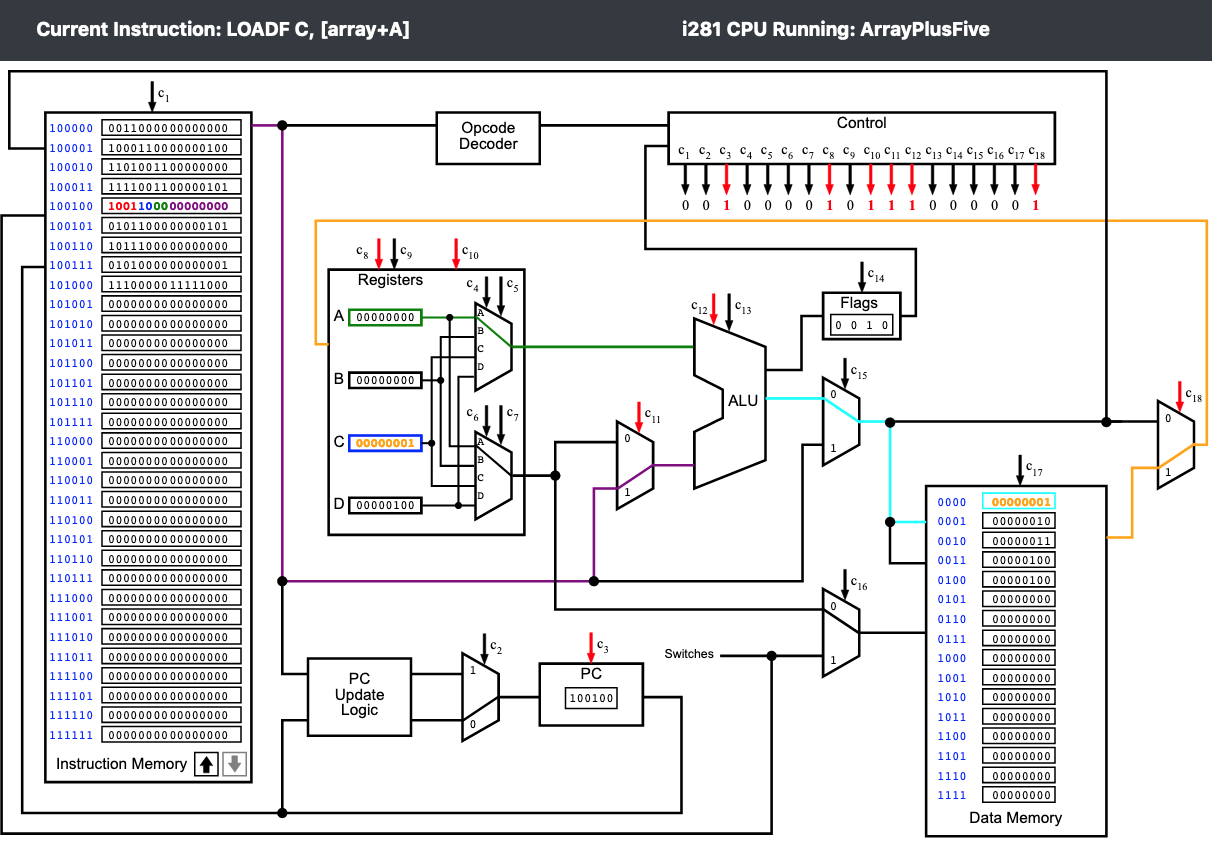 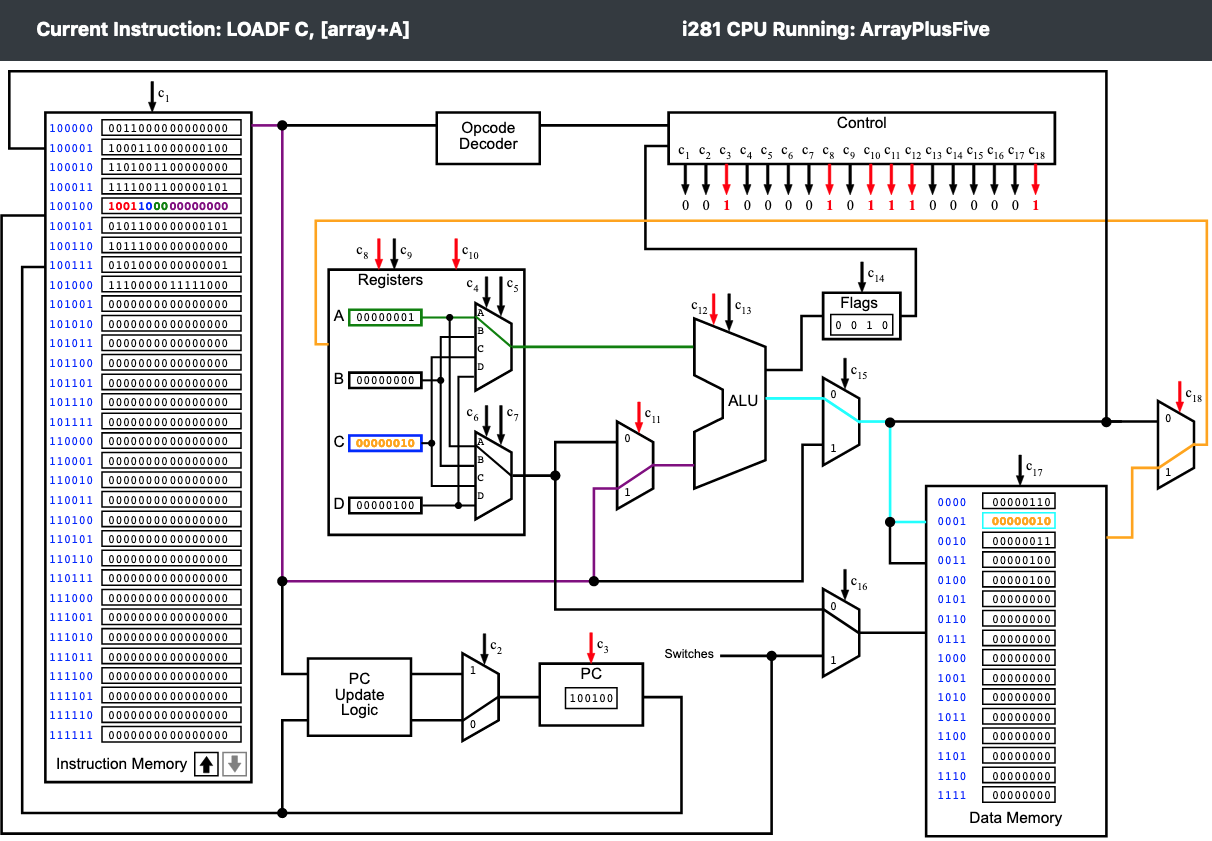 2nd iteration
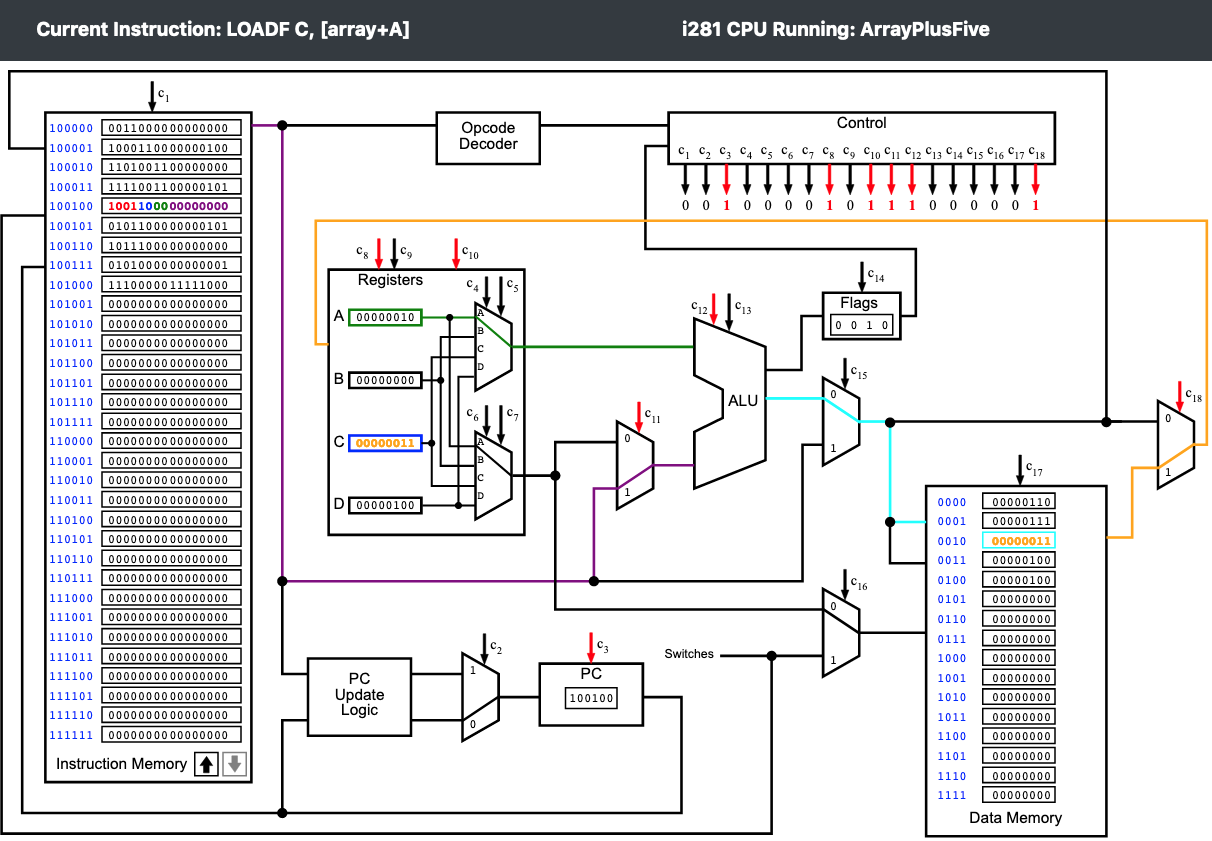 3rd iteration
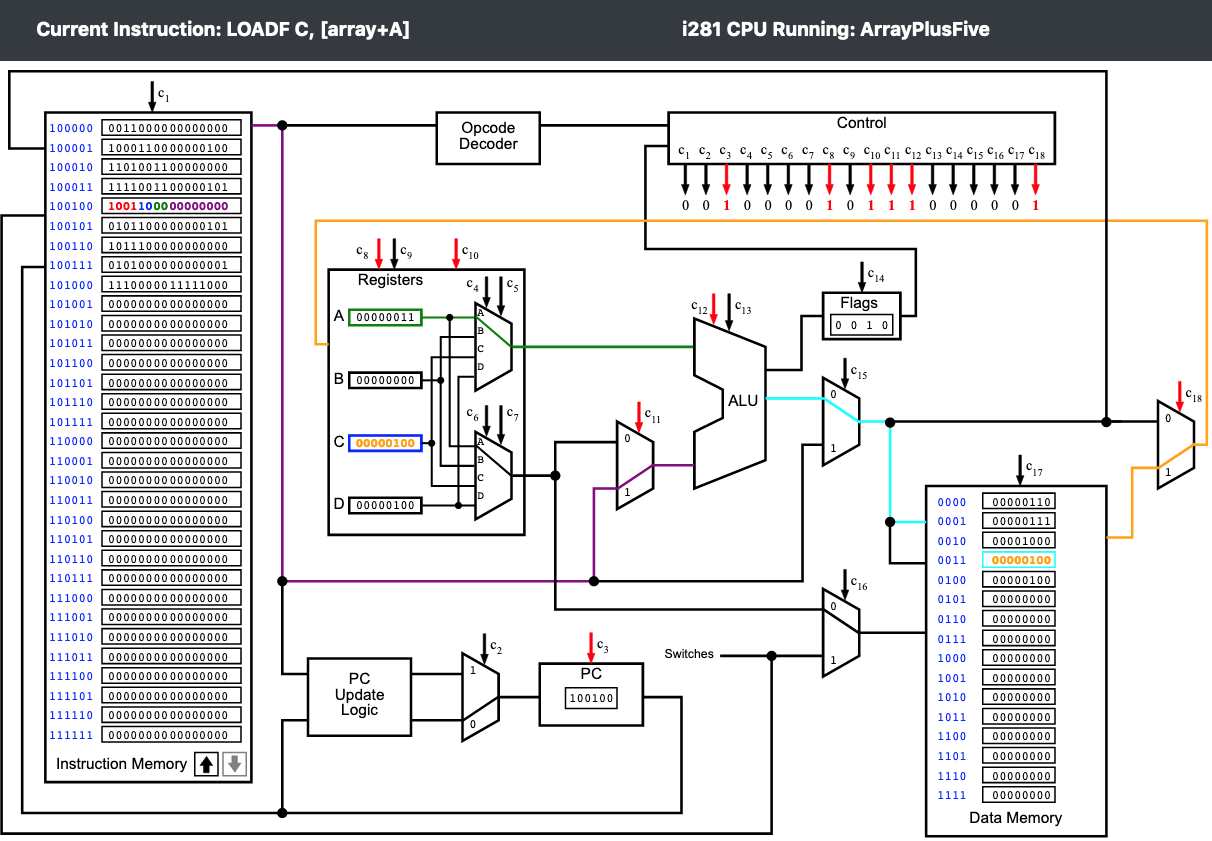 4th iteration
C  vs.  Assembly
; Array plus 5
; Assembly version

.data
array   BYTE    1, 2, 3, 4
N       BYTE    4
.code
        LOADI  A, 0             ; i = 0
For:    LOAD   D, [N]           ; D <- N
        CMP    A, D             ; i < N ?
        BRGE   End              ; if no, exit loop
        LOADF  C, [array + A]   ; load array[i] 
        ADDI   C, 5             ; add 5
        STOREF [array + A], C   ; store the result
Iinc:   ADDI   A, 1             ; i++
        JUMP   For              ; next iteration
End:    NOOP

; Register allocation:
; A: i 
; B: <not used>  
; C: temp variable for loading the array elements
; D: N
// Array plus 5
// C version


int array[]={1, 2, 3, 4};
int N = 4;


int main()
{
    int i;

    // add 5 to all elements        
    for( i=0; i< N; i++)
    {
        array[i] += 5;
    }    
}
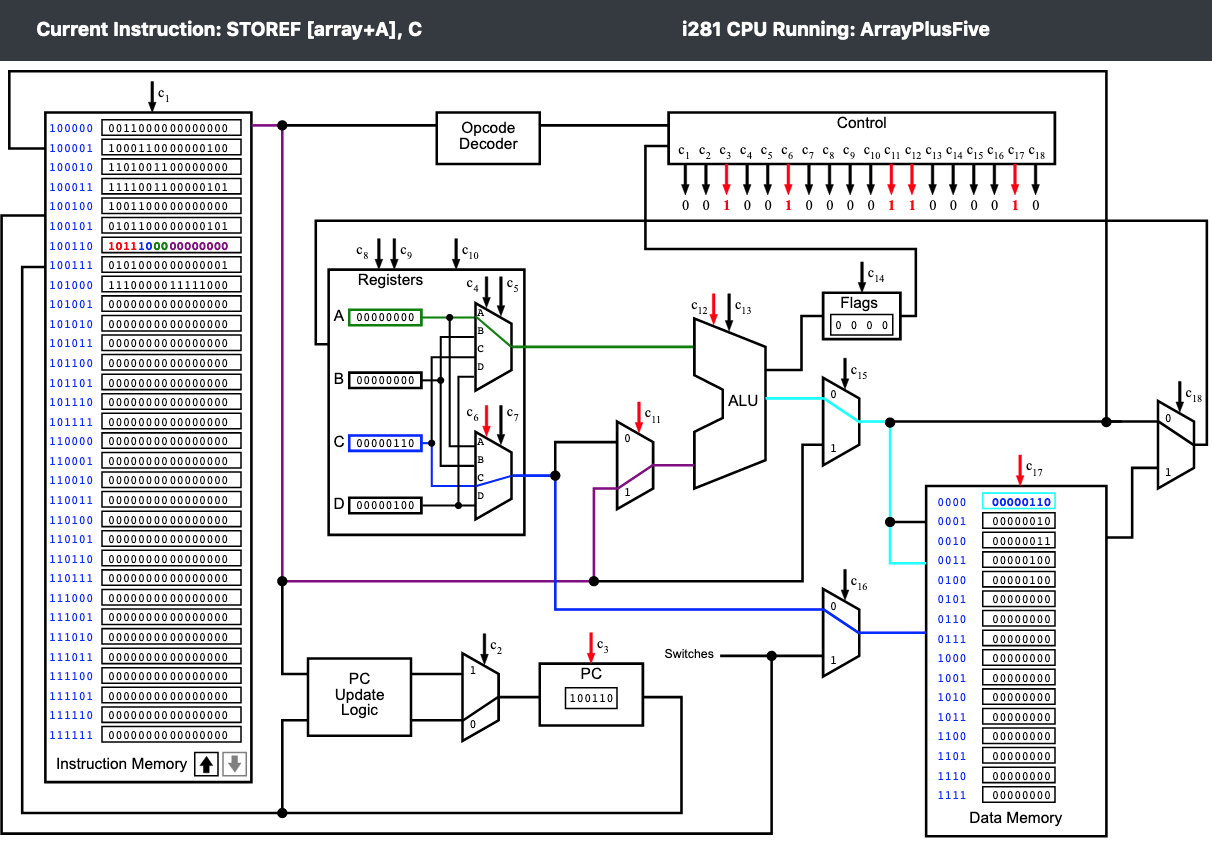 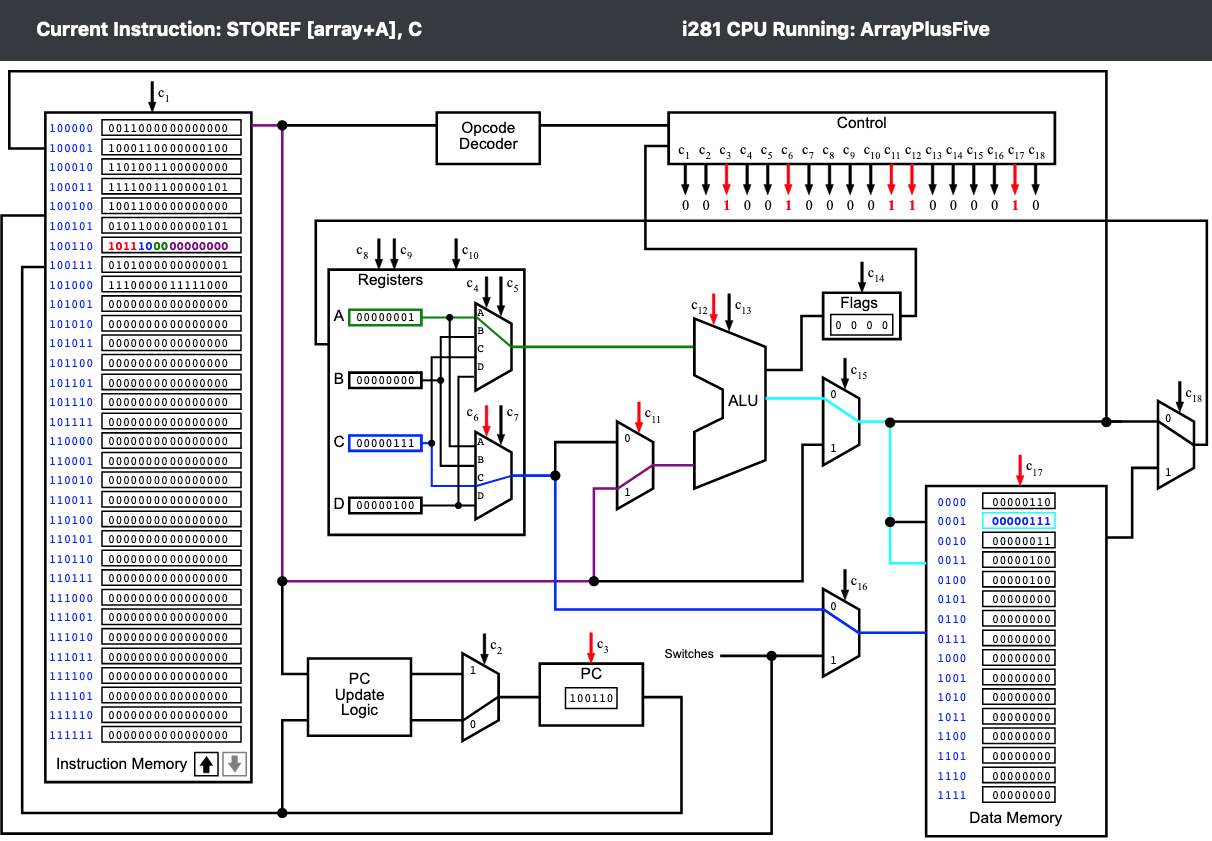 2nd iteration
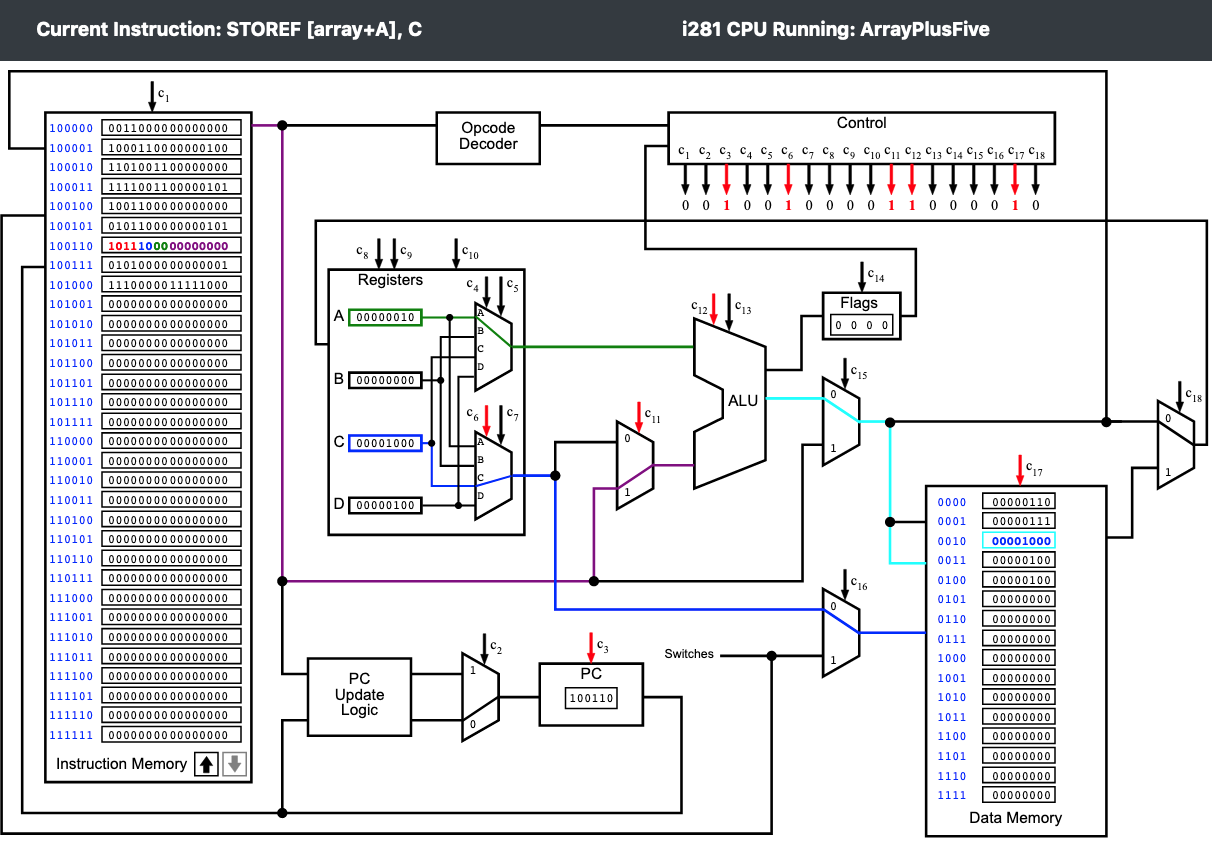 3rd iteration
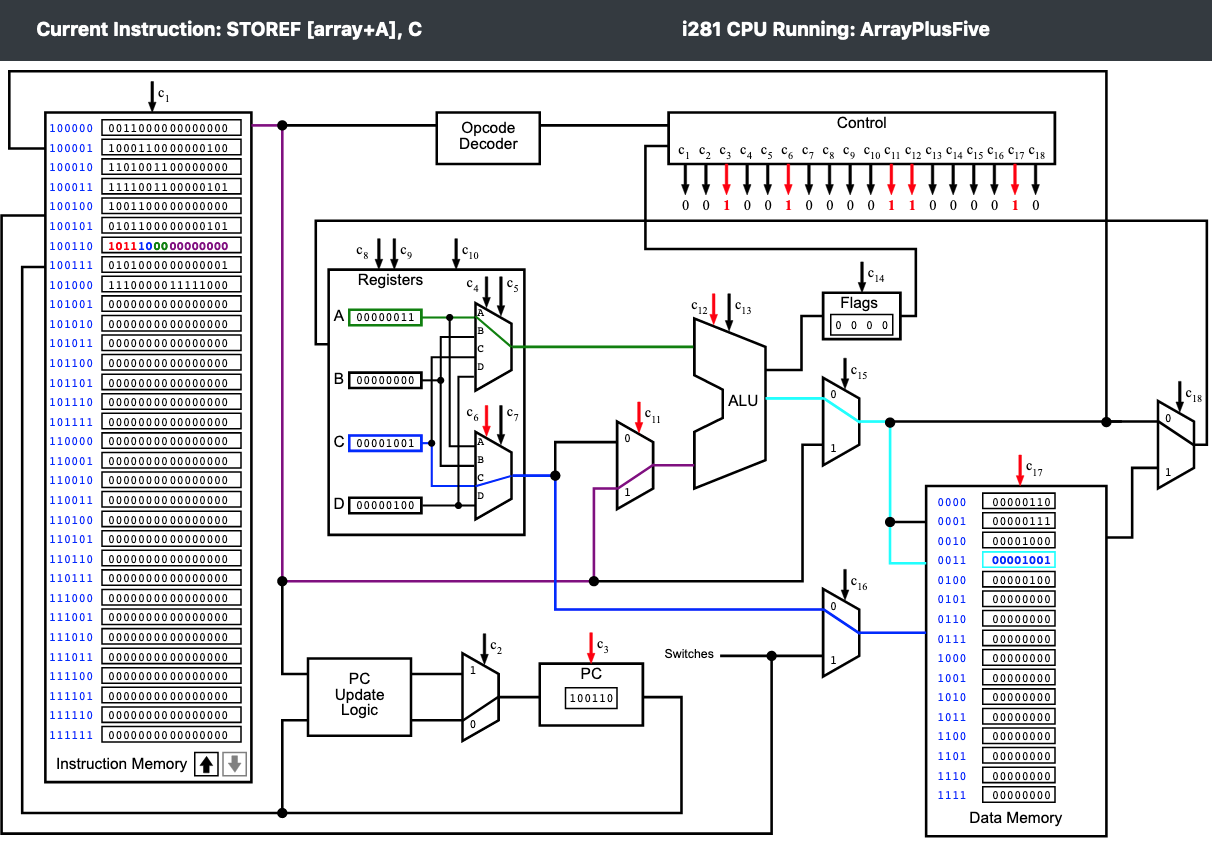 4th iteration
C  vs.  Assembly
; Array plus 5
; Assembly version

.data
array   BYTE    1, 2, 3, 4
N       BYTE    4
.code
        LOADI  A, 0             ; i = 0
For:    LOAD   D, [N]           ; D <- N
        CMP    A, D             ; i < N ?
        BRGE   End              ; if no, exit loop
        LOADF  C, [array + A]   ; load array[i]
        ADDI   C, 5             ; add 5
        STOREF [array + A], C   ; store the result
Iinc:   ADDI   A, 1             ; i++
        JUMP   For              ; next iteration
End:    NOOP

; Register allocation:
; A: i 
; B: <not used>  
; C: temp variable for loading the array elements
; D: N
// Array plus 5
// C version


int array[]={1, 2, 3, 4};
int N = 4;


int main()
{
    int i;

    // add 5 to all elements        
    for( i=0; i< N; i++)
    {
        array[i] += 5;
    }    
}
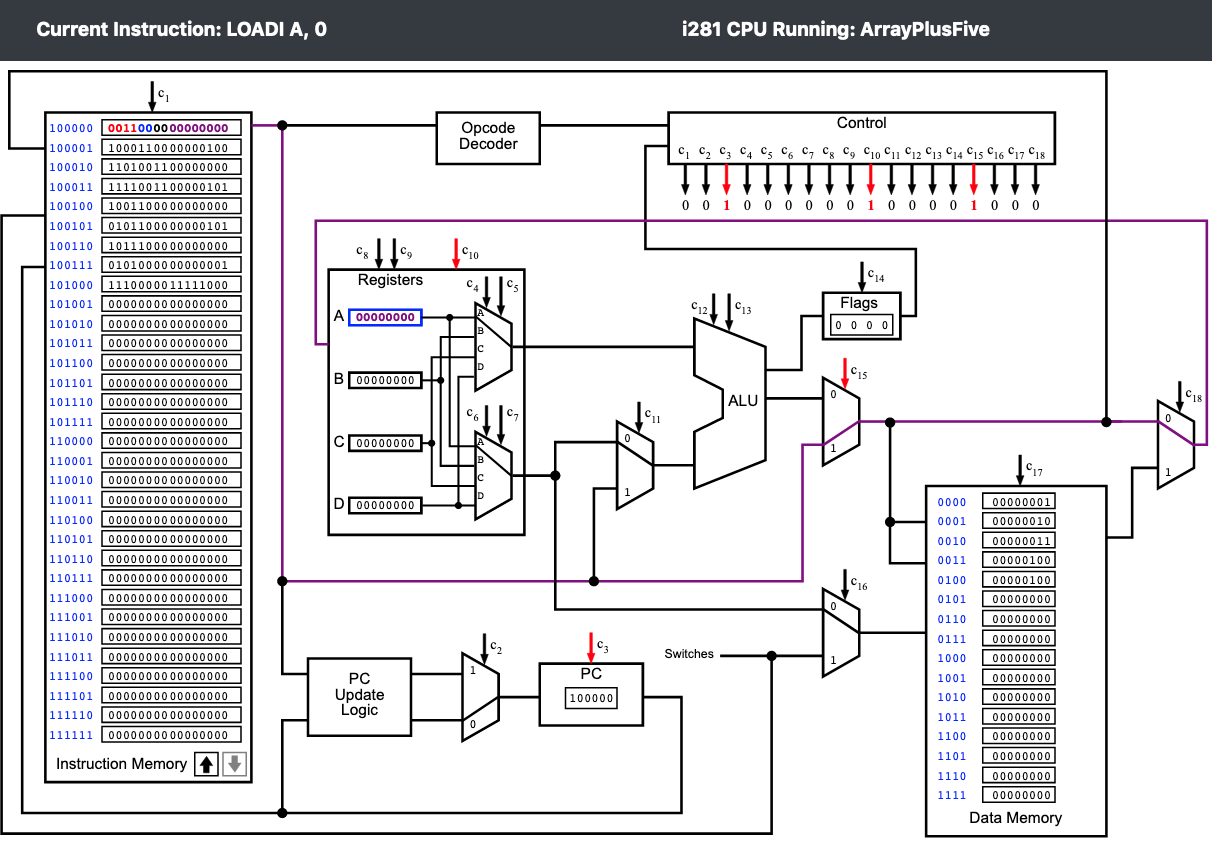 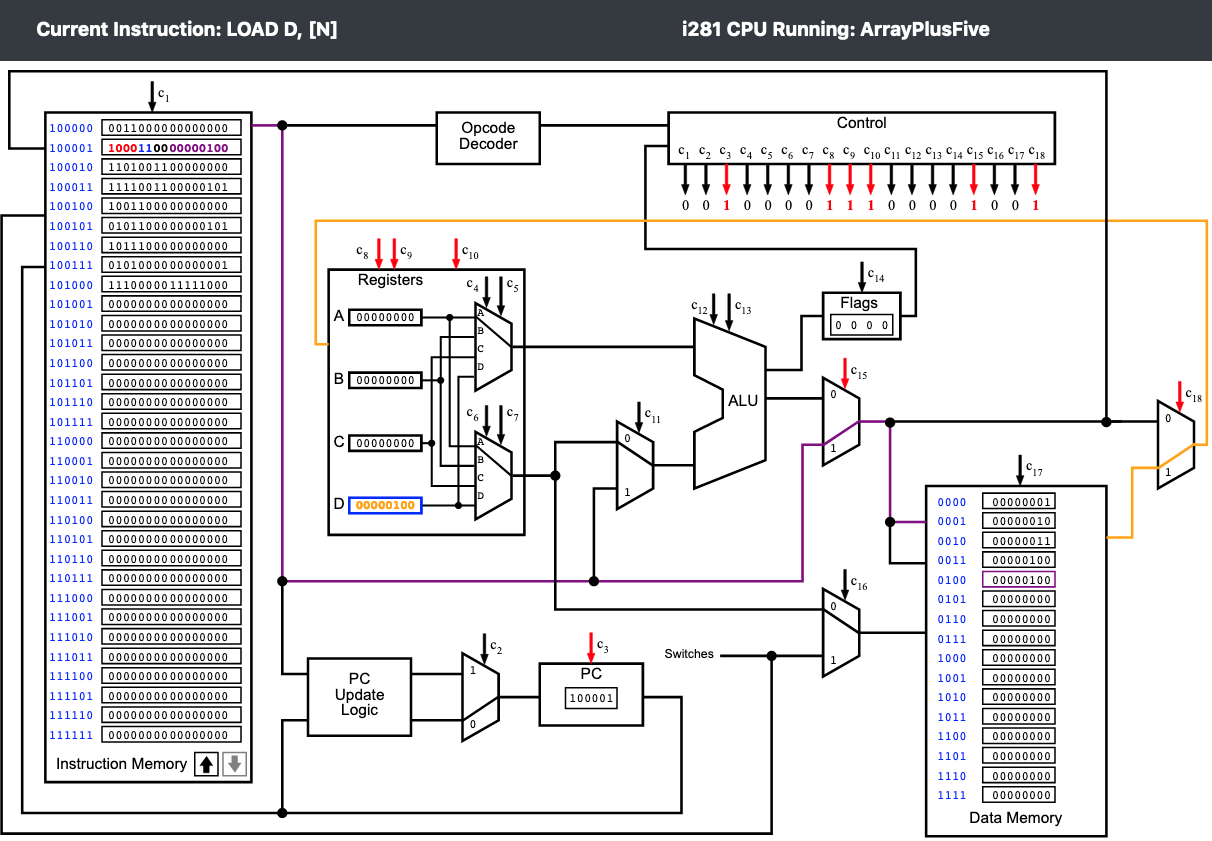 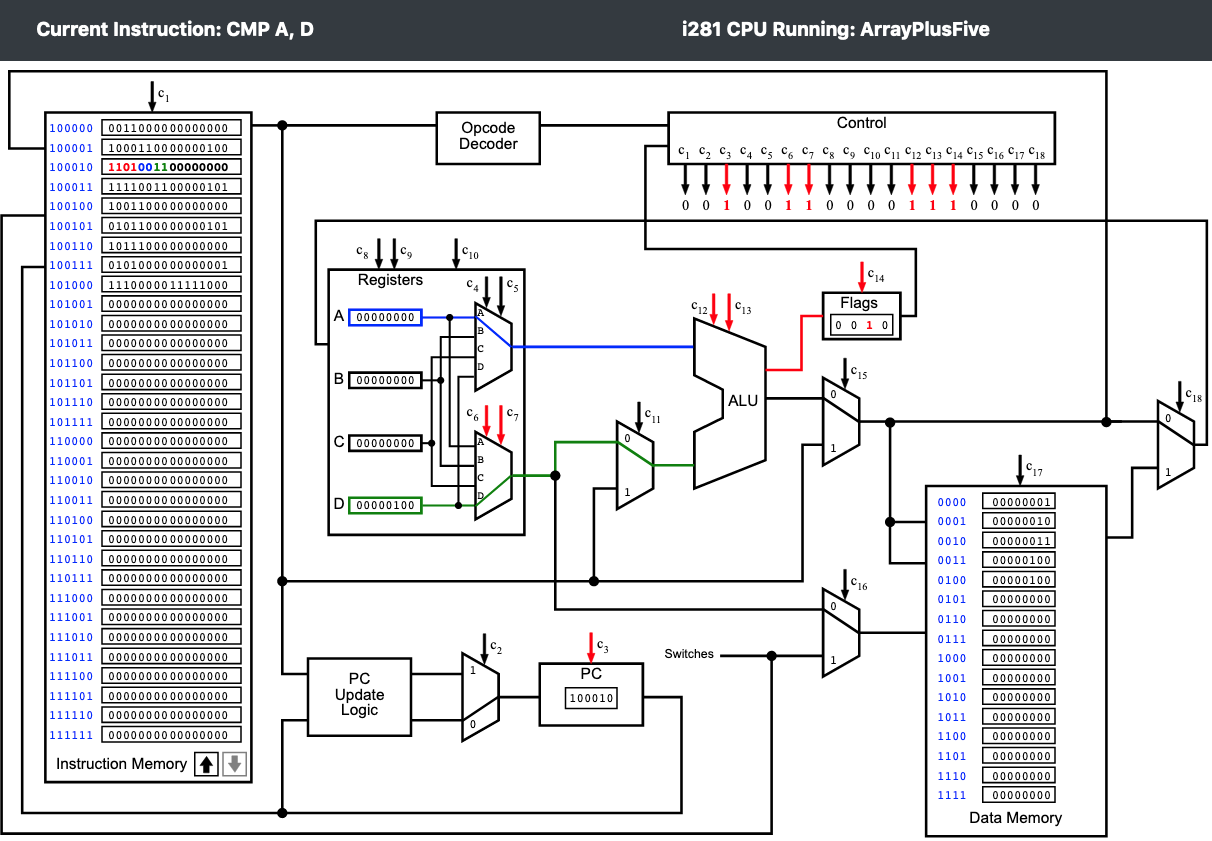 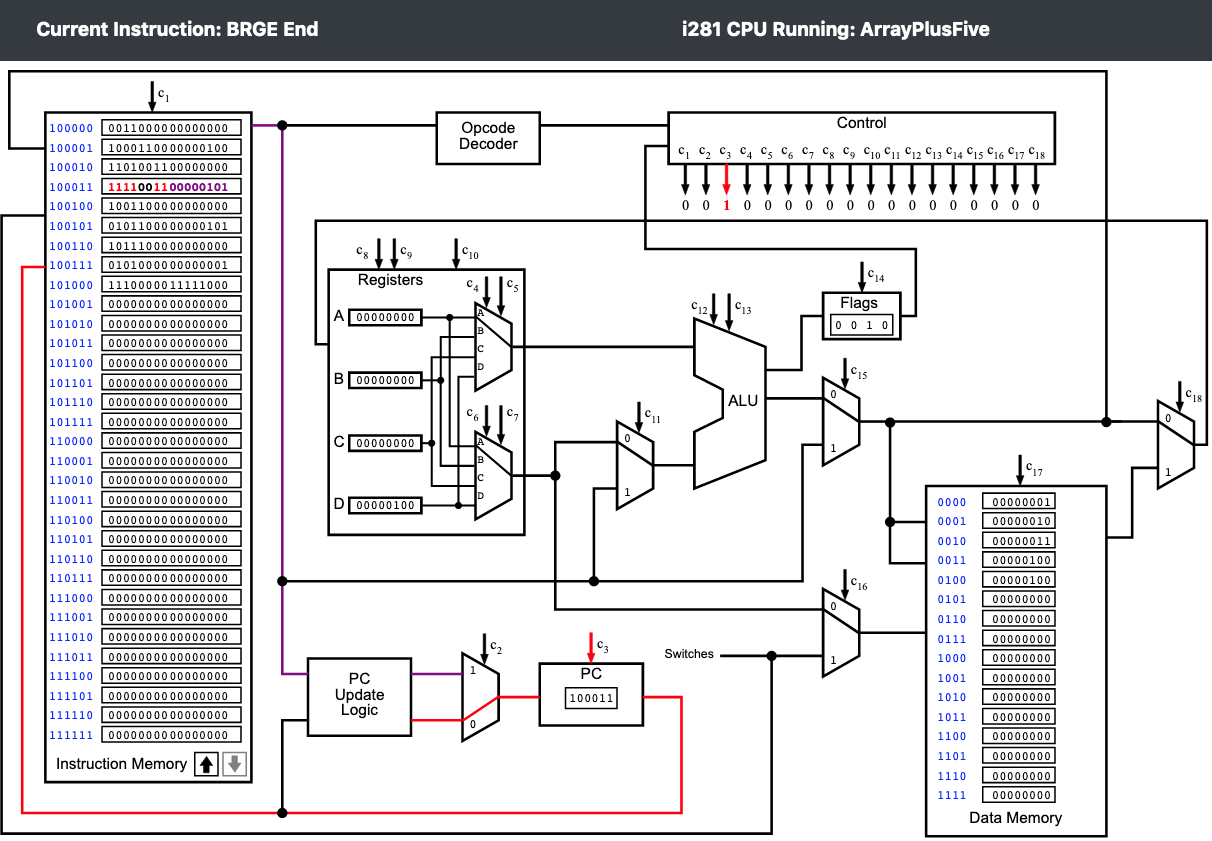 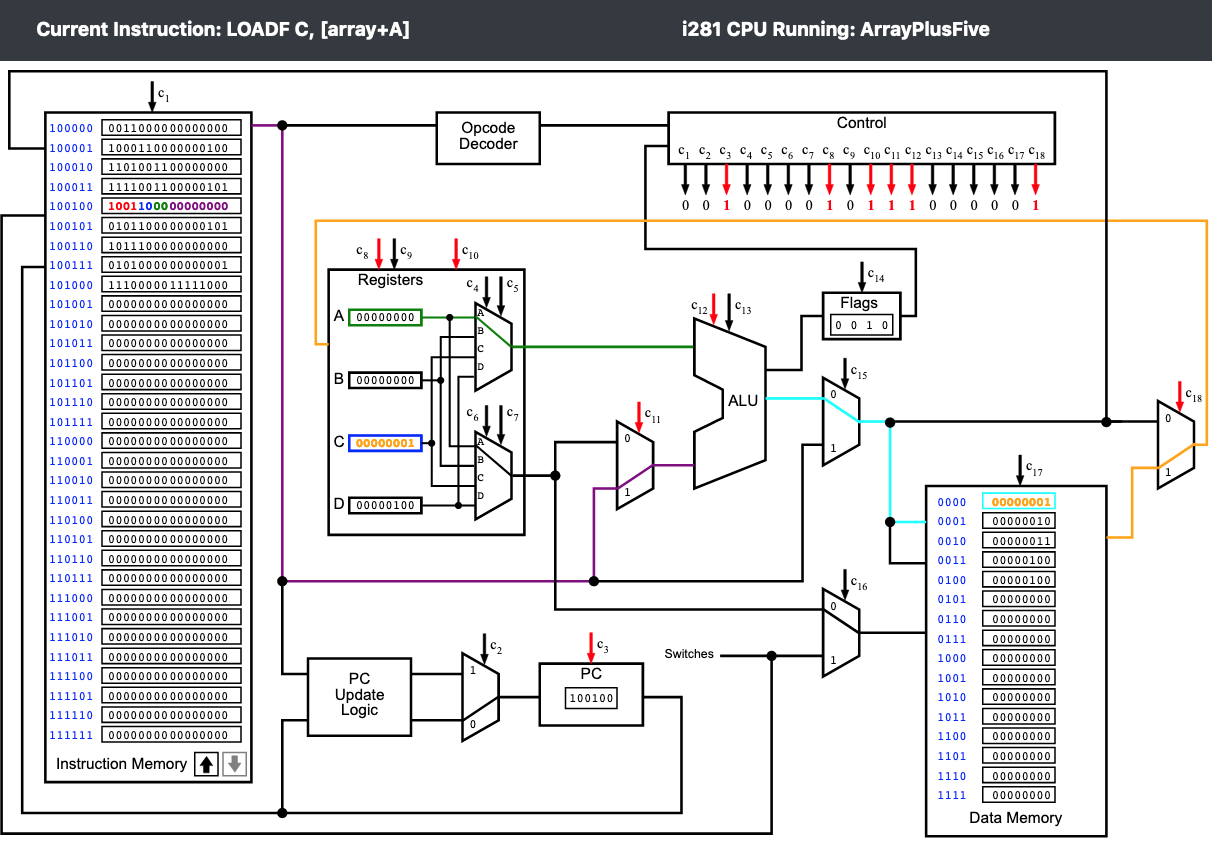 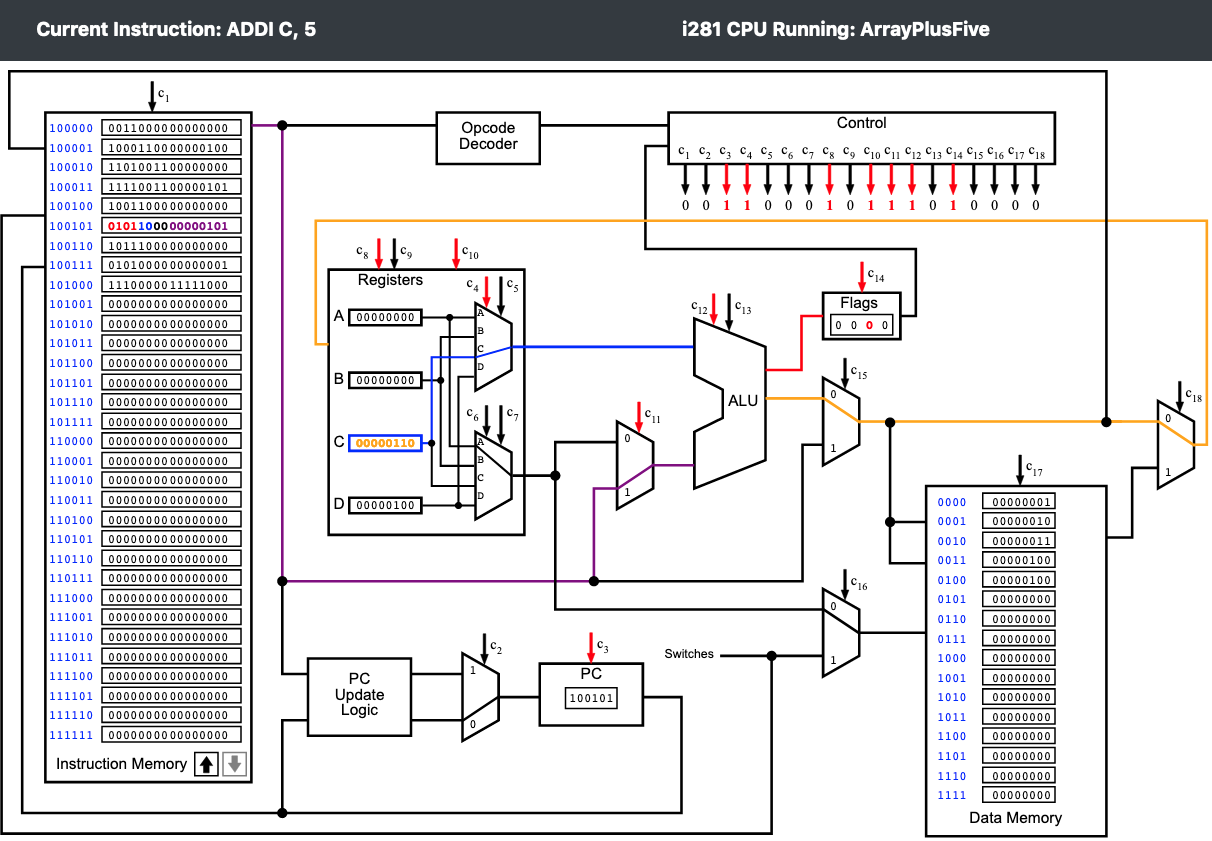 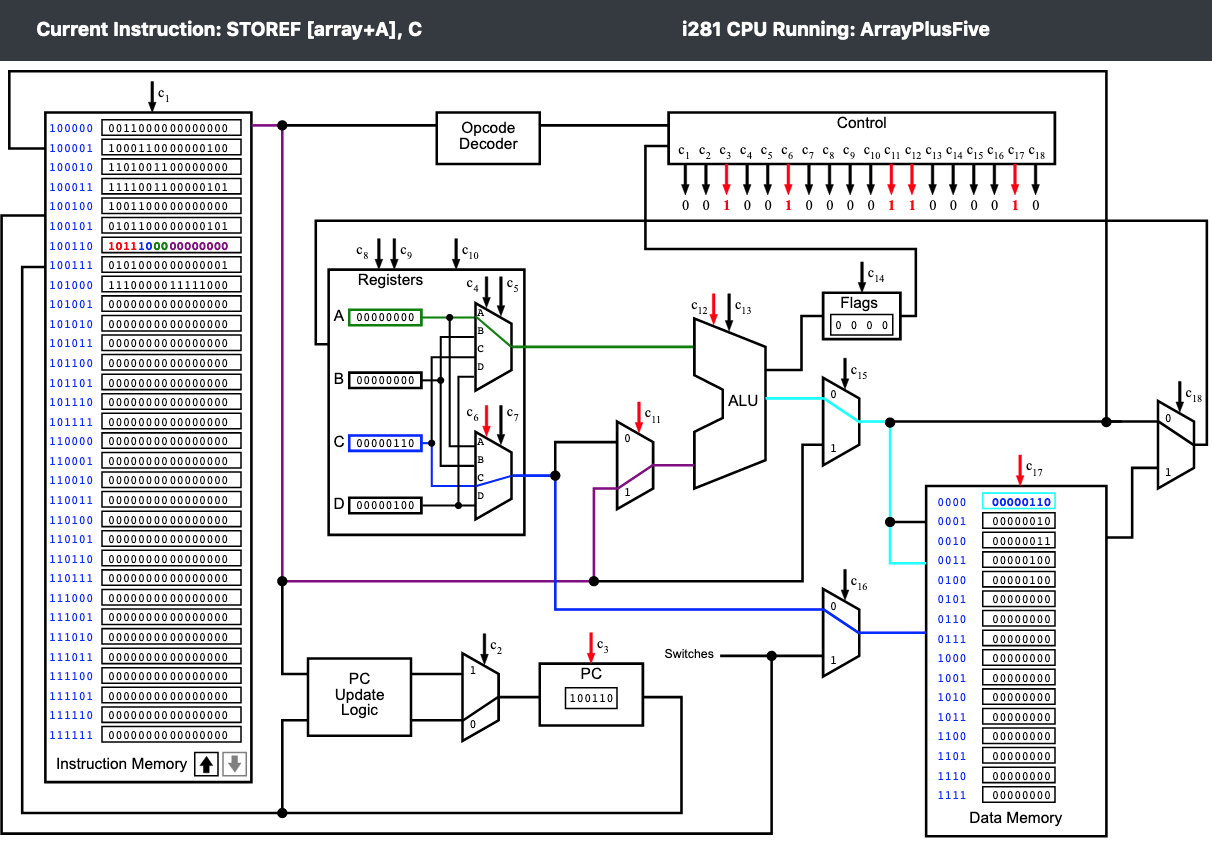 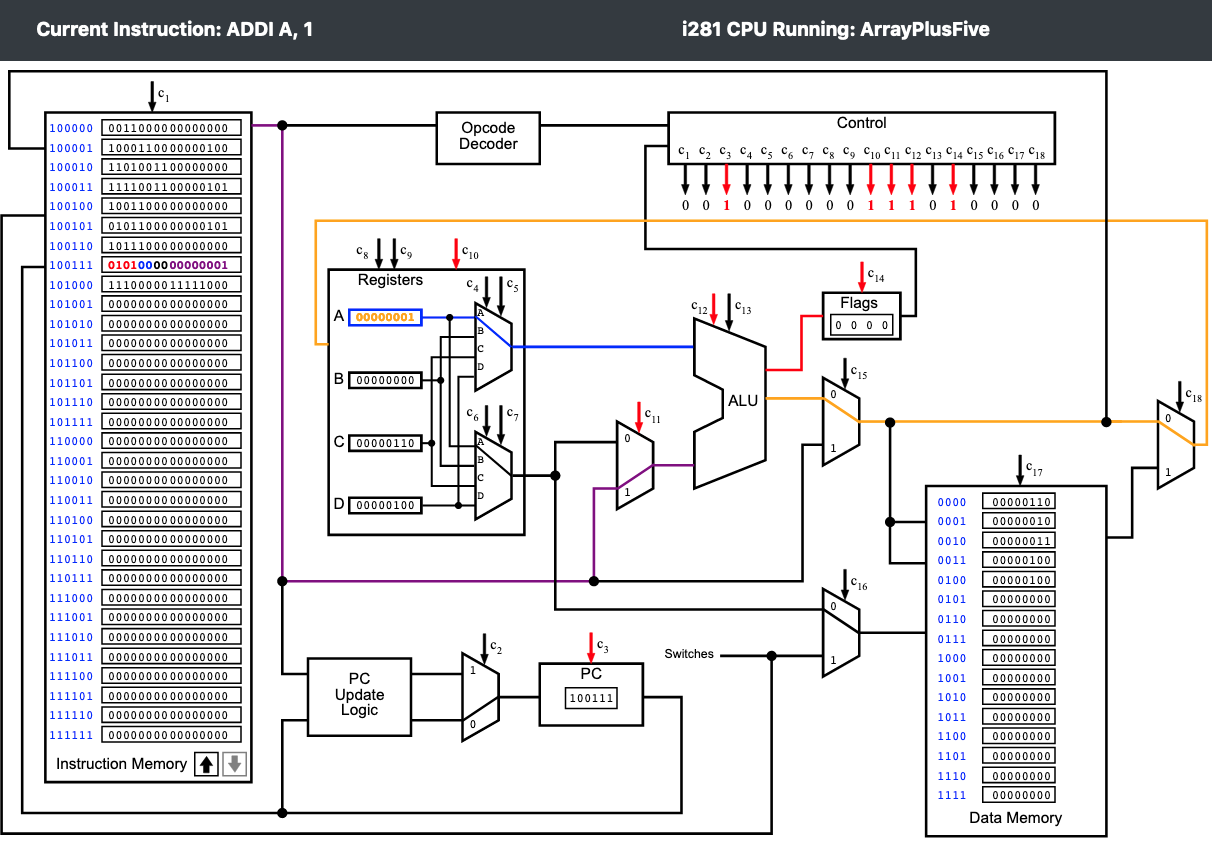 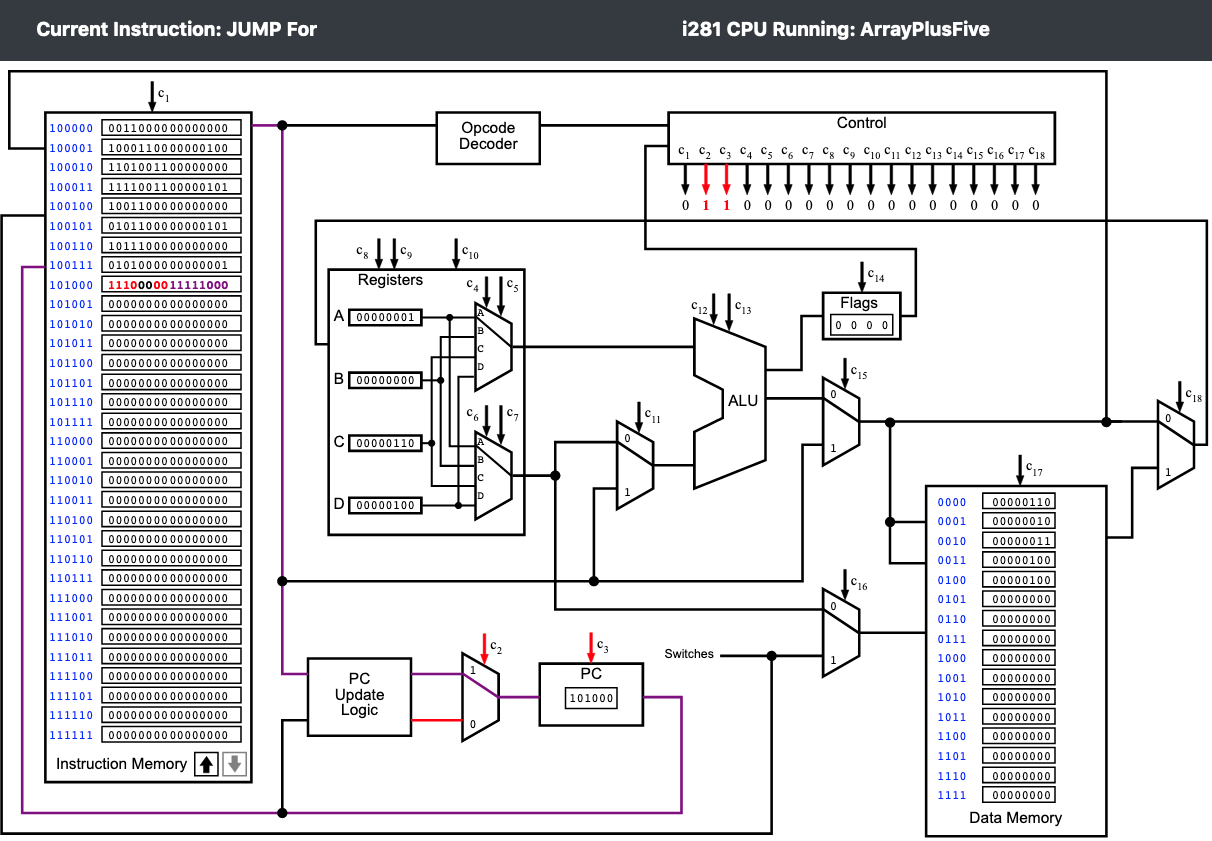 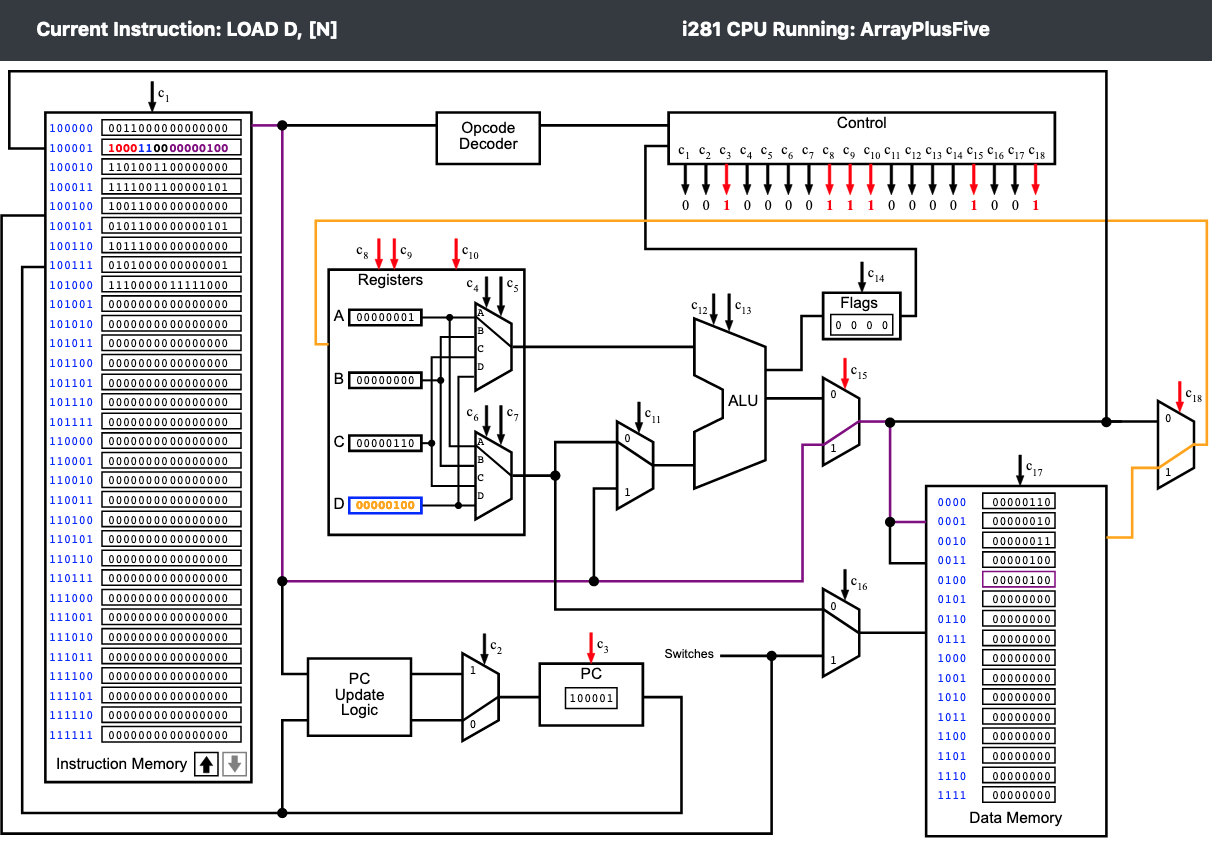 For Loop Example: Add the numbers from 1 to 5
For Loop Example: Add the numbers from 1 to 5C Language  v.s.  Assembly Language
C Version
// C Version
//
// Add the numbers from 1 to 5 using a for loop.

int main()
{
        int N=5;
        int i, sum;
        
        sum=0;
        for(i=1; i<=N; i++)
           sum+=i;
        
        // printf("%d\n", sum);
}
i281 Assembly Version
.data
N        BYTE    5
i        BYTE    ?
sum      BYTE    ?

.code
        LOADI  B, 0        ; sum=0
        LOADI  A, 1        ; i=1
        LOAD   D, [N]      ; register_D=N
Loop:   CMP    A, D        ; i<=N ?
        BRG    End         ; exit if i>N
Add:    ADD    B, A        ; sum+=i
        ADDI   A, 1        ; i++
        JUMP   Loop        ; next iteration
End:    STORE  [sum], B    ; update the memory for sum

; Register allocation:
; A: i 
; B: sum 
; C: <not used>
; D: N
i281 Assembly Version
.data
N        BYTE    5
i        BYTE    ?
sum      BYTE    ?

.code
        LOADI  B, 0        ; sum=0
        LOADI  A, 1        ; i=1
        LOAD   D, [N]      ; register_D=N
Loop:   CMP    A, D        ; i<=N ?
        BRG    End         ; exit if i>N
Add:    ADD    B, A        ; sum+=i
        ADDI   A, 1        ; i++
        JUMP   Loop        ; next iteration
End:    STORE  [sum], B    ; update the memory for sum

; Register allocation:
; A: i 
; B: sum 
; C: <not used>
; D: N
Add the numbers from 1 to 5
// C Version
// using a for loop




int main()
{
        int N=5;
        int i, sum;
        
        sum=0;
        for(i=1; i<=N; i++) {
           sum+=i;
        }

        // printf("%d\n", sum);
}
; Assembly Version

.data
N        BYTE    5
i        BYTE    ?
sum      BYTE    ?

.code
        LOADI  B, 0      ; sum=0
        LOADI  A, 1      ; i=1
        LOAD   D, [N]    ; register_D=N
Loop:   CMP    A, D      ; i<=N ?
        BRG    End       ; exit if i>N
Add:    ADD    B, A      ; sum+=i
        ADDI   A, 1      ; i++
        JUMP   Loop      ; next iteration
End:    STORE  [sum], B  ; write B to sum
Add the numbers from 1 to 5
// C Version
// using a for loop




int main()
{
        int N=5;
        int i, sum;
        
        sum=0;
        for(i=1; i<=N; i++) {
           sum+=i;
        }

        // printf("%d\n", sum);
}
; Assembly Version

.data
N        BYTE    5
i        BYTE    ?
sum      BYTE    ?

.code
        LOADI  B, 0      ; sum=0
        LOADI  A, 1      ; i=1
        LOAD   D, [N]    ; register_D=N
Loop:   CMP    A, D      ; i<=N ?
        BRG    End       ; exit if i>N
Add:    ADD    B, A      ; sum+=i
        ADDI   A, 1      ; i++
        JUMP   Loop      ; next iteration
End:    STORE  [sum], B  ; write B to sum
Add the numbers from 1 to 5
// C Version
// using a for loop




int main()
{
        int N=5;
        int i, sum;
        
        sum=0;
        for(i=1; i<=N; i++) {
           sum+=i;
        }
         
        // printf("%d\n", sum);
}
; Assembly Version

.data
N        BYTE    5
i        BYTE    ?
sum      BYTE    ?

.code
        LOADI  B, 0      ; sum=0
        LOADI  A, 1      ; i=1
        LOAD   D, [N]    ; register_D=N
Loop:   CMP    A, D      ; i<=N ?
        BRG    End       ; exit if i>N
Add:    ADD    B, A      ; sum+=i
        ADDI   A, 1      ; i++
        JUMP   Loop      ; next iteration
End:    STORE  [sum], B  ; write B to sum
Add the numbers from 1 to 5
// C Version
// using a for loop




int main()
{
        int N=5;
        int i, sum;
        
        sum=0;
        for(i=1; i<=N; i++) {
           sum+=i;
        }
        
        // printf("%d\n", sum);
}
; Assembly Version

.data
N        BYTE    5
i        BYTE    ?
sum      BYTE    ?

.code
        LOADI  B, 0      ; sum=0
        LOADI  A, 1      ; i=1
        LOAD   D, [N]    ; register_D=N
Loop:   CMP    A, D      ; i<=N ?
        BRG    End       ; exit if i>N
Add:    ADD    B, A      ; sum+=i
        ADDI   A, 1      ; i++
        JUMP   Loop      ; next iteration
End:    STORE  [sum], B  ; write B to sum
Add the numbers from 1 to 5
// C Version
// using a for loop




int main()
{
        int N=5;
        int i, sum;
        
        sum=0;
        for(i=1; i<=N; i++) {
           sum+=i;
        }
        
        // printf("%d\n", sum);
}
; Assembly Version

.data
N        BYTE    5
i        BYTE    ?
sum      BYTE    ?

.code
        LOADI  B, 0      ; sum=0
        LOADI  A, 1      ; i=1
        LOAD   D, [N]    ; register_D=N
Loop:   CMP    A, D      ; i<=N ?
        BRG    End       ; exit if i>N
Add:    ADD    B, A      ; sum+=i
        ADDI   A, 1      ; i++
        JUMP   Loop      ; next iteration
End:    STORE  [sum], B  ; write B to sum
Add the numbers from 1 to 5
// C Version
// using a for loop




int main()
{
        int N=5;
        int i, sum;
        
        sum=0;
        for(i=1; i<=N; i++) {
           sum+=i;
        }
        
        // printf("%d\n", sum);
}
; Assembly Version

.data
N        BYTE    5
i        BYTE    ?
sum      BYTE    ?

.code
        LOADI  B, 0      ; sum=0
        LOADI  A, 1      ; i=1
        LOAD   D, [N]    ; register_D=N
Loop:   CMP    A, D      ; i<=N ?
        BRG    End       ; exit if i>N
Add:    ADD    B, A      ; sum+=i
        ADDI   A, 1      ; i++
        JUMP   Loop      ; next iteration
End:    STORE  [sum], B  ; write B to sum
i=1
Add the numbers from 1 to 5
// C Version
// using a for loop




int main()
{
        int N=5;
        int i, sum;
        
        sum=0;
        for(i=1; i<=N; i++) {
           sum+=i;
        }
        
        // printf("%d\n", sum);
}
; Assembly Version

.data
N        BYTE    5
i        BYTE    ?
sum      BYTE    ?

.code
        LOADI  B, 0      ; sum=0
        LOADI  A, 1      ; i=1
        LOAD   D, [N]    ; register_D=N
Loop:   CMP    A, D      ; i<=N ?
        BRG    End       ; exit if i>N
Add:    ADD    B, A      ; sum+=i
        ADDI   A, 1      ; i++
        JUMP   Loop      ; next iteration
End:    STORE  [sum], B  ; write B to sum
Load the value of N into register D.
This has no analog in the C version,
which is written in a high-level language.
Add the numbers from 1 to 5
// C Version
// using a for loop




int main()
{
        int N=5;
        int i, sum;
        
        sum=0;
        for(i=1; i<=N; i++) {
           sum+=i;
        }
        
        // printf("%d\n", sum);
}
; Assembly Version

.data
N        BYTE    5
i        BYTE    ?
sum      BYTE    ?

.code
        LOADI  B, 0      ; sum=0
        LOADI  A, 1      ; i=1
        LOAD   D, [N]    ; register_D=N
Loop:   CMP    A, D      ; i<=N ?
        BRG    End       ; exit if i>N
Add:    ADD    B, A      ; sum+=i
        ADDI   A, 1      ; i++
        JUMP   Loop      ; next iteration
End:    STORE  [sum], B  ; write B to sum
Add the numbers from 1 to 5
// C Version
// using a for loop




int main()
{
        int N=5;
        int i, sum;
        
        sum=0;
        for(i=1; i<=N; i++) {
           sum+=i;
        }

        // printf("%d\n", sum);
}
; Assembly Version

.data
N        BYTE    5
i        BYTE    ?
sum      BYTE    ?

.code
        LOADI  B, 0      ; sum=0
        LOADI  A, 1      ; i=1
        LOAD   D, [N]    ; register_D=N
Loop:   CMP    A, D      ; i<=N ?
        BRG    End       ; exit if i>N
Add:    ADD    B, A      ; sum+=i
        ADDI   A, 1      ; i++
        JUMP   Loop      ; next iteration
End:    STORE  [sum], B  ; write B to sum
Add the numbers from 1 to 5
// C Version
// using a for loop




int main()
{
        int N=5;
        int i, sum;
        
        sum=0;
        for(i=1; i<=N; i++) {
           sum+=i;
        }

        // printf("%d\n", sum);
}
; Assembly Version

.data
N        BYTE    5
i        BYTE    ?
sum      BYTE    ?

.code
        LOADI  B, 0      ; sum=0
        LOADI  A, 1      ; i=1
        LOAD   D, [N]    ; register_D=N
Loop:   CMP    A, D      ; i<=N ?
        BRG    End       ; exit if i>N
Add:    ADD    B, A      ; sum+=i
        ADDI   A, 1      ; i++
        JUMP   Loop      ; next iteration
End:    STORE  [sum], B  ; write B to sum
Add the numbers from 1 to 5
// C Version
// using a for loop




int main()
{
        int N=5;
        int i, sum;
        
        sum=0;
        for(i=1; i<=N; i++) {
           sum+=i;
        }

        // printf("%d\n", sum);
}
; Assembly Version

.data
N        BYTE    5
i        BYTE    ?
sum      BYTE    ?

.code
        LOADI  B, 0      ; sum=0
        LOADI  A, 1      ; i=1
        LOAD   D, [N]    ; register_D=N
Loop:   CMP    A, D      ; i<=N ?
        BRG    End       ; exit if i>N
Add:    ADD    B, A      ; sum+=i
        ADDI   A, 1      ; i++
        JUMP   Loop      ; next iteration
End:    STORE  [sum], B  ; write B to sum
Add the numbers from 1 to 5
// C Version
// using a for loop




int main()
{
        int N=5;
        int i, sum;
        
        sum=0;
        for(i=1; i<=N; i++) {
           sum+=i;
        }
        
        // printf("%d\n", sum);
}
; Assembly Version

.data
N        BYTE    5
i        BYTE    ?
sum      BYTE    ?

.code
        LOADI  B, 0      ; sum=0
        LOADI  A, 1      ; i=1
        LOAD   D, [N]    ; register_D=N
Loop:   CMP    A, D      ; i<=N ?
        BRG    End       ; exit if i>N
Add:    ADD    B, A      ; sum+=i
        ADDI   A, 1      ; i++
        JUMP   Loop      ; next iteration
End:    STORE  [sum], B  ; write B to sum
i=2
Add the numbers from 1 to 5
// C Version
// using a for loop




int main()
{
        int N=5;
        int i, sum;
        
        sum=0;
        for(i=1; i<=N; i++) {
           sum+=i;
        }

        // printf("%d\n", sum);
}
; Assembly Version

.data
N        BYTE    5
i        BYTE    ?
sum      BYTE    ?

.code
        LOADI  B, 0      ; sum=0
        LOADI  A, 1      ; i=1
        LOAD   D, [N]    ; register_D=N
Loop:   CMP    A, D      ; i<=N ?
        BRG    End       ; exit if i>N
Add:    ADD    B, A      ; sum+=i
        ADDI   A, 1      ; i++
        JUMP   Loop      ; next iteration
End:    STORE  [sum], B  ; write B to sum
Add the numbers from 1 to 5
// C Version
// using a for loop




int main()
{
        int N=5;
        int i, sum;
        
        sum=0;
        for(i=1; i<=N; i++) {
           sum+=i;
        }

        // printf("%d\n", sum);
}
; Assembly Version

.data
N        BYTE    5
i        BYTE    ?
sum      BYTE    ?

.code
        LOADI  B, 0      ; sum=0
        LOADI  A, 1      ; i=1
        LOAD   D, [N]    ; register_D=N
Loop:   CMP    A, D      ; i<=N ?
        BRG    End       ; exit if i>N
Add:    ADD    B, A      ; sum+=i
        ADDI   A, 1      ; i++
        JUMP   Loop      ; next iteration
End:    STORE  [sum], B  ; write B to sum
Add the numbers from 1 to 5
// C Version
// using a for loop




int main()
{
        int N=5;
        int i, sum;
        
        sum=0;
        for(i=1; i<=N; i++) {
           sum+=i;
        }

        // printf("%d\n", sum);
}
; Assembly Version

.data
N        BYTE    5
i        BYTE    ?
sum      BYTE    ?

.code
        LOADI  B, 0      ; sum=0
        LOADI  A, 1      ; i=1
        LOAD   D, [N]    ; register_D=N
Loop:   CMP    A, D      ; i<=N ?
        BRG    End       ; exit if i>N
Add:    ADD    B, A      ; sum+=i
        ADDI   A, 1      ; i++
        JUMP   Loop      ; next iteration
End:    STORE  [sum], B  ; write B to sum
Add the numbers from 1 to 5
// C Version
// using a for loop




int main()
{
        int N=5;
        int i, sum;
        
        sum=0;
        for(i=1; i<=N; i++) {
           sum+=i;
        }
        
        // printf("%d\n", sum);
}
; Assembly Version

.data
N        BYTE    5
i        BYTE    ?
sum      BYTE    ?

.code
        LOADI  B, 0      ; sum=0
        LOADI  A, 1      ; i=1
        LOAD   D, [N]    ; register_D=N
Loop:   CMP    A, D      ; i<=N ?
        BRG    End       ; exit if i>N
Add:    ADD    B, A      ; sum+=i
        ADDI   A, 1      ; i++
        JUMP   Loop      ; next iteration
End:    STORE  [sum], B  ; write B to sum
i=3
Add the numbers from 1 to 5
// C Version
// using a for loop




int main()
{
        int N=5;
        int i, sum;
        
        sum=0;
        for(i=1; i<=N; i++) {
           sum+=i;
        }

        // printf("%d\n", sum);
}
; Assembly Version

.data
N        BYTE    5
i        BYTE    ?
sum      BYTE    ?

.code
        LOADI  B, 0      ; sum=0
        LOADI  A, 1      ; i=1
        LOAD   D, [N]    ; register_D=N
Loop:   CMP    A, D      ; i<=N ?
        BRG    End       ; exit if i>N
Add:    ADD    B, A      ; sum+=i
        ADDI   A, 1      ; i++
        JUMP   Loop      ; next iteration
End:    STORE  [sum], B  ; write B to sum
Add the numbers from 1 to 5
// C Version
// using a for loop




int main()
{
        int N=5;
        int i, sum;
        
        sum=0;
        for(i=1; i<=N; i++) {
           sum+=i;
        }

        // printf("%d\n", sum);
}
; Assembly Version

.data
N        BYTE    5
i        BYTE    ?
sum      BYTE    ?

.code
        LOADI  B, 0      ; sum=0
        LOADI  A, 1      ; i=1
        LOAD   D, [N]    ; register_D=N
Loop:   CMP    A, D      ; i<=N ?
        BRG    End       ; exit if i>N
Add:    ADD    B, A      ; sum+=i
        ADDI   A, 1      ; i++
        JUMP   Loop      ; next iteration
End:    STORE  [sum], B  ; write B to sum
Add the numbers from 1 to 5
// C Version
// using a for loop




int main()
{
        int N=5;
        int i, sum;
        
        sum=0;
        for(i=1; i<=N; i++) {
           sum+=i;
        }

        // printf("%d\n", sum);
}
; Assembly Version

.data
N        BYTE    5
i        BYTE    ?
sum      BYTE    ?

.code
        LOADI  B, 0      ; sum=0
        LOADI  A, 1      ; i=1
        LOAD   D, [N]    ; register_D=N
Loop:   CMP    A, D      ; i<=N ?
        BRG    End       ; exit if i>N
Add:    ADD    B, A      ; sum+=i
        ADDI   A, 1      ; i++
        JUMP   Loop      ; next iteration
End:    STORE  [sum], B  ; write B to sum
Add the numbers from 1 to 5
// C Version
// using a for loop




int main()
{
        int N=5;
        int i, sum;
        
        sum=0;
        for(i=1; i<=N; i++) {
           sum+=i;
        }
        
        // printf("%d\n", sum);
}
; Assembly Version

.data
N        BYTE    5
i        BYTE    ?
sum      BYTE    ?

.code
        LOADI  B, 0      ; sum=0
        LOADI  A, 1      ; i=1
        LOAD   D, [N]    ; register_D=N
Loop:   CMP    A, D      ; i<=N ?
        BRG    End       ; exit if i>N
Add:    ADD    B, A      ; sum+=i
        ADDI   A, 1      ; i++
        JUMP   Loop      ; next iteration
End:    STORE  [sum], B  ; write B to sum
i=4
Add the numbers from 1 to 5
// C Version
// using a for loop




int main()
{
        int N=5;
        int i, sum;
        
        sum=0;
        for(i=1; i<=N; i++) {
           sum+=i;
        }

        // printf("%d\n", sum);
}
; Assembly Version

.data
N        BYTE    5
i        BYTE    ?
sum      BYTE    ?

.code
        LOADI  B, 0      ; sum=0
        LOADI  A, 1      ; i=1
        LOAD   D, [N]    ; register_D=N
Loop:   CMP    A, D      ; i<=N ?
        BRG    End       ; exit if i>N
Add:    ADD    B, A      ; sum+=i
        ADDI   A, 1      ; i++
        JUMP   Loop      ; next iteration
End:    STORE  [sum], B  ; write B to sum
Add the numbers from 1 to 5
// C Version
// using a for loop




int main()
{
        int N=5;
        int i, sum;
        
        sum=0;
        for(i=1; i<=N; i++) {
           sum+=i;
        }

        // printf("%d\n", sum);
}
; Assembly Version

.data
N        BYTE    5
i        BYTE    ?
sum      BYTE    ?

.code
        LOADI  B, 0      ; sum=0
        LOADI  A, 1      ; i=1
        LOAD   D, [N]    ; register_D=N
Loop:   CMP    A, D      ; i<=N ?
        BRG    End       ; exit if i>N
Add:    ADD    B, A      ; sum+=i
        ADDI   A, 1      ; i++
        JUMP   Loop      ; next iteration
End:    STORE  [sum], B  ; write B to sum
Add the numbers from 1 to 5
// C Version
// using a for loop




int main()
{
        int N=5;
        int i, sum;
        
        sum=0;
        for(i=1; i<=N; i++) {
           sum+=i;
        }

        // printf("%d\n", sum);
}
; Assembly Version

.data
N        BYTE    5
i        BYTE    ?
sum      BYTE    ?

.code
        LOADI  B, 0      ; sum=0
        LOADI  A, 1      ; i=1
        LOAD   D, [N]    ; register_D=N
Loop:   CMP    A, D      ; i<=N ?
        BRG    End       ; exit if i>N
Add:    ADD    B, A      ; sum+=i
        ADDI   A, 1      ; i++
        JUMP   Loop      ; next iteration
End:    STORE  [sum], B  ; write B to sum
Add the numbers from 1 to 5
// C Version
// using a for loop




int main()
{
        int N=5;
        int i, sum;
        
        sum=0;
        for(i=1; i<=N; i++) {
           sum+=i;
        }
        
        // printf("%d\n", sum);
}
; Assembly Version

.data
N        BYTE    5
i        BYTE    ?
sum      BYTE    ?

.code
        LOADI  B, 0      ; sum=0
        LOADI  A, 1      ; i=1
        LOAD   D, [N]    ; register_D=N
Loop:   CMP    A, D      ; i<=N ?
        BRG    End       ; exit if i>N
Add:    ADD    B, A      ; sum+=i
        ADDI   A, 1      ; i++
        JUMP   Loop      ; next iteration
End:    STORE  [sum], B  ; write B to sum
i=5
Add the numbers from 1 to 5
// C Version
// using a for loop




int main()
{
        int N=5;
        int i, sum;
        
        sum=0;
        for(i=1; i<=N; i++) {
           sum+=i;
        }

        // printf("%d\n", sum);
}
; Assembly Version

.data
N        BYTE    5
i        BYTE    ?
sum      BYTE    ?

.code
        LOADI  B, 0      ; sum=0
        LOADI  A, 1      ; i=1
        LOAD   D, [N]    ; register_D=N
Loop:   CMP    A, D      ; i<=N ?
        BRG    End       ; exit if i>N
Add:    ADD    B, A      ; sum+=i
        ADDI   A, 1      ; i++
        JUMP   Loop      ; next iteration
End:    STORE  [sum], B  ; write B to sum
Add the numbers from 1 to 5
// C Version
// using a for loop




int main()
{
        int N=5;
        int i, sum;
        
        sum=0;
        for(i=1; i<=N; i++) {
           sum+=i;
        }

        // printf("%d\n", sum);
}
; Assembly Version

.data
N        BYTE    5
i        BYTE    ?
sum      BYTE    ?

.code
        LOADI  B, 0      ; sum=0
        LOADI  A, 1      ; i=1
        LOAD   D, [N]    ; register_D=N
Loop:   CMP    A, D      ; i<=N ?
        BRG    End       ; exit if i>N
Add:    ADD    B, A      ; sum+=i
        ADDI   A, 1      ; i++
        JUMP   Loop      ; next iteration
End:    STORE  [sum], B  ; write B to sum
Add the numbers from 1 to 5
// C Version
// using a for loop




int main()
{
        int N=5;
        int i, sum;
        
        sum=0;
        for(i=1; i<=N; i++) {
           sum+=i;
        }

        // printf("%d\n", sum);
}
; Assembly Version

.data
N        BYTE    5
i        BYTE    ?
sum      BYTE    ?

.code
        LOADI  B, 0      ; sum=0
        LOADI  A, 1      ; i=1
        LOAD   D, [N]    ; register_D=N
Loop:   CMP    A, D      ; i<=N ?
        BRG    End       ; exit if i>N
Add:    ADD    B, A      ; sum+=i
        ADDI   A, 1      ; i++
        JUMP   Loop      ; next iteration
End:    STORE  [sum], B  ; write B to sum
Add the numbers from 1 to 5
// C Version
// using a for loop




int main()
{
        int N=5;
        int i, sum;
        
        sum=0;
        for(i=1; i<=N; i++) {
           sum+=i;
        }
        
        // printf("%d\n", sum);
}
; Assembly Version

.data
N        BYTE    5
i        BYTE    ?
sum      BYTE    ?

.code
        LOADI  B, 0      ; sum=0
        LOADI  A, 1      ; i=1
        LOAD   D, [N]    ; register_D=N
Loop:   CMP    A, D      ; i<=N ?
        BRG    End       ; exit if i>N
Add:    ADD    B, A      ; sum+=i
        ADDI   A, 1      ; i++
        JUMP   Loop      ; next iteration
End:    STORE  [sum], B  ; write B to sum
i=6
Add the numbers from 1 to 5
// C Version
// using a for loop




int main()
{
        int N=5;
        int i, sum;
        
        sum=0;
        for(i=1; i<=N; i++) {
           sum+=i;
        }
        
        // printf("%d\n", sum);
}
; Assembly Version

.data
N        BYTE    5
i        BYTE    ?
sum      BYTE    ?

.code
        LOADI  B, 0      ; sum=0
        LOADI  A, 1      ; i=1
        LOAD   D, [N]    ; register_D=N
Loop:   CMP    A, D      ; i<=N ?
        BRG    End       ; exit if i>N
Add:    ADD    B, A      ; sum+=i
        ADDI   A, 1      ; i++
        JUMP   Loop      ; next iteration
End:    STORE  [sum], B  ; write B to sum
For Loop Example: Add the numbers from 1 to 5Assembly Language  v.s.  Machine Language
i281 Assembly Code
.data
N        BYTE    5
i        BYTE    ?
sum      BYTE    ?

.code
        LOADI  B, 0        ; sum=0
        LOADI  A, 1        ; i=1
        LOAD   D, [N]      ; register_D=N
Loop:   CMP    A, D        ; i<=N ?
        BRG    End         ; exit if i>N
Add:    ADD    B, A        ; sum+=i
        ADDI   A, 1        ; i++
        JUMP   Loop        ; next iteration
End:    STORE  [sum], B    ; update the memory for sum
i281 Assembly Code
.data
N        BYTE    5
i        BYTE    ?
sum      BYTE    ?

.code
        LOADI  B, 0    
        LOADI  A, 1    
        LOAD   D, [N]  
Loop:   CMP    A, D    
        BRG    End     
Add:    ADD    B, A    
        ADDI   A, 1    
        JUMP   Loop    
End:    STORE  [sum], B
Mapping Assembly to Machine Code
Data Memory:
00000101
00000000
00000000

Code Memory:
0011010000000000
0011000000000001
1000110000000000
1101001100000000
1111001000000011
0100010000000000
0101000000000001
1110000011111011
1010010000000010
.data
N        BYTE    5
i        BYTE    ?
sum      BYTE    ?

.code
        LOADI  B, 0    
        LOADI  A, 1    
        LOAD   D, [N]  
Loop:   CMP    A, D    
        BRG    End     
Add:    ADD    B, A    
        ADDI   A, 1    
        JUMP   Loop    
End:    STORE  [sum], B
Machine Language
Assembly Language
Mapping Assembly to Machine Code
Data Memory:
00000101
00000000
00000000

Code Memory:
00110100_00000000
00110000_00000001
10001100_00000000
11010011_00000000
11110010_00000011
01000100_00000000
01010000_00000001
11100000_11111011
10100100_00000010
.data
N        BYTE    5
i        BYTE    ?
sum      BYTE    ?

.code
        LOADI  B, 0    
        LOADI  A, 1    
        LOAD   D, [N]  
Loop:   CMP    A, D    
        BRG    End     
Add:    ADD    B, A    
        ADDI   A, 1    
        JUMP   Loop    
End:    STORE  [sum], B
Machine Language
Assembly Language
Mapping Assembly to Machine Code
Data Memory:
00000101
00000000
00000000

Code Memory:
0011_01_00_00000000
0011_00_00_00000001
1000_11_00_00000000
1101_00_11_00000000
1111_00_10_00000011
0100_01_00_00000000
0101_00_00_00000001
1110_00_00_11111011
1010_01_00_00000010
.data
N        BYTE    5
i        BYTE    ?
sum      BYTE    ?

.code
        LOADI  B, 0    
        LOADI  A, 1    
        LOAD   D, [N]  
Loop:   CMP    A, D    
        BRG    End     
Add:    ADD    B, A    
        ADDI   A, 1    
        JUMP   Loop    
End:    STORE  [sum], B
Machine Language
Assembly Language
Mapping Assembly to Machine Code
Data Memory:
00000101
00000000
00000000

Code Memory:
0011_01_00_00000000
0011_00_00_00000001
1000_11_00_00000000
1101_00_11_00000000
1111_00_10_00000011
0100_01_00_00000000
0101_00_00_00000001
1110_00_00_11111011
1010_01_00_00000010
.data
N        BYTE    5
i        BYTE    ?
sum      BYTE    ?

.code
        LOADI  B, 0    
        LOADI  A, 1    
        LOAD   D, [N]  
Loop:   CMP    A, D    
        BRG    End     
Add:    ADD    B, A    
        ADDI   A, 1    
        JUMP   Loop    
End:    STORE  [sum], B
Mapping Assembly to Machine Code
Data Memory:
00000101
00000000
00000000

Code Memory:
0011_01_00_00000000
0011_00_00_00000001
1000_11_00_00000000
1101_00_11_00000000
1111_00_10_00000011
0100_01_00_00000000
0101_00_00_00000001
1110_00_00_11111011
1010_01_00_00000010
.data
N        BYTE    5
i        BYTE    ?
sum      BYTE    ?

.code
        LOADI  B, 0    
        LOADI  A, 1    
        LOAD   D, [N]  
Loop:   CMP    A, D    
        BRG    End     
Add:    ADD    B, A    
        ADDI   A, 1    
        JUMP   Loop    
End:    STORE  [sum], B
Mapping Assembly to Machine Code
Data Memory:
00000101
00000000
00000000

Code Memory:
0011_01_00_00000000
0011_00_00_00000001
1000_11_00_00000000
1101_00_11_00000000
1111_00_10_00000011
0100_01_00_00000000
0101_00_00_00000001
1110_00_00_11111011
1010_01_00_00000010
.data
N        BYTE    5
i        BYTE    ?
sum      BYTE    ?

.code
        LOADI  B, 0    
        LOADI  A, 1    
        LOAD   D, [N]  
Loop:   CMP    A, D    
        BRG    End     
Add:    ADD    B, A    
        ADDI   A, 1    
        JUMP   Loop    
End:    STORE  [sum], B
Mapping Assembly to Machine Code
Data Memory:
00000101
00000000
00000000

Code Memory:
0011_01_00_00000000
0011_00_00_00000001
1000_11_00_00000000
1101_00_11_00000000
1111_00_10_00000011
0100_01_00_00000000
0101_00_00_00000001
1110_00_00_11111011
1010_01_00_00000010
.data
N        BYTE    5
i        BYTE    ?
sum      BYTE    ?

.code
        LOADI  B, 0    
        LOADI  A, 1    
        LOAD   D, [N]  
Loop:   CMP    A, D    
        BRG    End     
Add:    ADD    B, A    
        ADDI   A, 1    
        JUMP   Loop    
End:    STORE  [sum], B
OPCODE Mapping
Data Memory:
00000101
00000000
00000000

Code Memory:
0011_01_00_00000000
0011_00_00_00000001
1000_11_00_00000000
1101_00_11_00000000
1111_00_10_00000011
0100_01_00_00000000
0101_00_00_00000001
1110_00_00_11111011
1010_01_00_00000010
.data
N        BYTE    5
i        BYTE    ?
sum      BYTE    ?

.code
        LOADI  B, 0    
        LOADI  A, 1    
        LOAD   D, [N]  
Loop:   CMP    A, D    
        BRG    End     
Add:    ADD    B, A    
        ADDI   A, 1    
        JUMP   Loop    
End:    STORE  [sum], B
OPCODE Mapping
Data Memory:
00000101
00000000
00000000

Code Memory:
0011_01_00_00000000
0011_00_00_00000001
1000_11_00_00000000
1101_00_11_00000000
1111_00_10_00000011
0100_01_00_00000000
0101_00_00_00000001
1110_00_00_11111011
1010_01_00_00000010
.data
N        BYTE    5
i        BYTE    ?
sum      BYTE    ?

.code
        LOADI  B, 0    
        LOADI  A, 1    
        LOAD   D, [N]  
Loop:   CMP    A, D    
        BRG    End     
Add:    ADD    B, A    
        ADDI   A, 1    
        JUMP   Loop    
End:    STORE  [sum], B
Register Parameter Mapping
Data Memory:
00000101
00000000
00000000

Code Memory:
0011_01_00_00000000
0011_00_00_00000001
1000_11_00_00000000
1101_00_11_00000000
1111_00_10_00000011
0100_01_00_00000000
0101_00_00_00000001
1110_00_00_11111011
1010_01_00_00000010
.data
N        BYTE    5
i        BYTE    ?
sum      BYTE    ?

.code
        LOADI  B, 0    
        LOADI  A, 1    
        LOAD   D, [N]  
Loop:   CMP    A, D    
        BRG    End     
Add:    ADD    B, A    
        ADDI   A, 1    
        JUMP   Loop    
End:    STORE  [sum], B
Register Parameter Mapping
Data Memory:
00000101
00000000
00000000

Code Memory:
0011_01_00_00000000
0011_00_00_00000001
1000_11_00_00000000
1101_00_11_00000000
1111_00_10_00000011
0100_01_00_00000000
0101_00_00_00000001
1110_00_00_11111011
1010_01_00_00000010
.data
N        BYTE    5
i        BYTE    ?
sum      BYTE    ?

.code
        LOADI  B, 0    
        LOADI  A, 1    
        LOAD   D, [N]  
Loop:   CMP    A, D    
        BRG    End     
Add:    ADD    B, A    
        ADDI   A, 1    
        JUMP   Loop    
End:    STORE  [sum], B
Second Register Parameter Mapping
Data Memory:
00000101
00000000
00000000

Code Memory:
0011_01_00_00000000
0011_00_00_00000001
1000_11_00_00000000
1101_00_11_00000000
1111_00_10_00000011
0100_01_00_00000000
0101_00_00_00000001
1110_00_00_11111011
1010_01_00_00000010
.data
N        BYTE    5
i        BYTE    ?
sum      BYTE    ?

.code
        LOADI  B, 0    
        LOADI  A, 1    
        LOAD   D, [N]  
Loop:   CMP    A, D    
        BRG    End     
Add:    ADD    B, A    
        ADDI   A, 1    
        JUMP   Loop    
End:    STORE  [sum], B
Second Register Parameter Mapping
Data Memory:
00000101
00000000
00000000

Code Memory:
0011_01_00_00000000
0011_00_00_00000001
1000_11_00_00000000
1101_00_11_00000000
1111_00_10_00000011
0100_01_00_00000000
0101_00_00_00000001
1110_00_00_11111011
1010_01_00_00000010
.data
N        BYTE    5
i        BYTE    ?
sum      BYTE    ?

.code
        LOADI  B, 0    
        LOADI  A, 1    
        LOAD   D, [N]  
Loop:   CMP    A, D    
        BRG    End     
Add:    ADD    B, A    
        ADDI   A, 1    
        JUMP   Loop    
End:    STORE  [sum], B
Value / Address / Offset  Mapping
Data Memory:
00000101
00000000
00000000

Code Memory:
0011_01_00_00000000
0011_00_00_00000001
1000_11_00_00000000
1101_00_11_00000000
1111_00_10_00000011
0100_01_00_00000000
0101_00_00_00000001
1110_00_00_11111011
1010_01_00_00000010
.data
N        BYTE    5
i        BYTE    ?
sum      BYTE    ?

.code
        LOADI  B, 0    
        LOADI  A, 1    
        LOAD   D, [N]  
Loop:   CMP    A, D    
        BRG    End     
Add:    ADD    B, A    
        ADDI   A, 1    
        JUMP   Loop    
End:    STORE  [sum], B
Value / Address / Offset  Mapping
Data Memory:
00000101
00000000
00000000

Code Memory:
0011_01_00_00000000
0011_00_00_00000001
1000_11_00_00000000
1101_00_11_00000000
1111_00_10_00000011
0100_01_00_00000000
0101_00_00_00000001
1110_00_00_11111011
1010_01_00_00000010
.data
N        BYTE    5
i        BYTE    ?
sum      BYTE    ?

.code
        LOADI  B, 0    
        LOADI  A, 1    
        LOAD   D, [N]  
Loop:   CMP    A, D    
        BRG    End     
Add:    ADD    B, A    
        ADDI   A, 1    
        JUMP   Loop    
End:    STORE  [sum], B
“Don’t care” bits …
Data Memory:
00000101
00000000
00000000

Code Memory:
0011_01_dd_00000000
0011_00_dd_00000001
1000_11_dd_00000000
1101_00_11_dddddddd
1111_dd_10_00000011
0100_01_00_dddddddd
0101_00_dd_00000001
1110_dd_dd_11111011
1010_01_dd_00000010
.data
N        BYTE    5
i        BYTE    ?
sum      BYTE    ?

.code
        LOADI  B, 0    
        LOADI  A, 1    
        LOAD   D, [N]  
Loop:   CMP    A, D    
        BRG    End     
Add:    ADD    B, A    
        ADDI   A, 1    
        JUMP   Loop    
End:    STORE  [sum], B
… are mapped to 0 by the Assembler
Data Memory:
00000101
00000000
00000000

Code Memory:
0011_01_00_00000000
0011_00_00_00000001
1000_11_00_00000000
1101_00_11_00000000
1111_00_10_00000011
0100_01_00_00000000
0101_00_00_00000001
1110_00_00_11111011
1010_01_00_00000010
.data
N        BYTE    5
i        BYTE    ?
sum      BYTE    ?

.code
        LOADI  B, 0    
        LOADI  A, 1    
        LOAD   D, [N]  
Loop:   CMP    A, D    
        BRG    End     
Add:    ADD    B, A    
        ADDI   A, 1    
        JUMP   Loop    
End:    STORE  [sum], B
Mapping Assembly to Machine Code
Data Memory:
00000101
00000000
00000000

Code Memory:
0011_01_00_00000000
0011_00_00_00000001
1000_11_00_00000000
1101_00_11_00000000
1111_00_10_00000011
0100_01_00_00000000
0101_00_00_00000001
1110_00_00_11111011
1010_01_00_00000010
.data
N        BYTE    5
i        BYTE    ?
sum      BYTE    ?

.code
        LOADI  B, 0    
        LOADI  A, 1    
        LOAD   D, [N]  
Loop:   CMP    A, D    
        BRG    End     
Add:    ADD    B, A    
        ADDI   A, 1    
        JUMP   Loop    
End:    STORE  [sum], B
c1
Control
PC
Update
Logic
OpCode
Decoder
00110100 00000000
00110000 00000001
10001100 00000000
11010011 00000000
11110010 00000011
01000100 00000000
01010000 00000001
11100000 11111011
10100100 00000010
100000
 100001
 100010
 100011
 100100
 100101
 100110
 100111
 101000
16
8 high
4
27
4
6
6
16
8
8
8
c1 c2 c3 c4 c5 c6 c7 c8 c9 c10 c11 c12 c13 c14 c15 c16 c17 c18
16
6 low
8 low
6 low
4
8
8
8
100000
0  0  0  0  0  0  0  0  0  0   0   0   0   0   0   0   0   0
A
00000000
B
Code Memory
00000000
C
00000000
D
00000000
c14
c17
Registers
Flags
c4
c5
0 0 0 0
A
B
C
D
8
c18
c15
0000
 0001
 0010
 0011
 0100
 0101
 0110
 0111
00000101
00000000
00000000
00000000
00000000
00000000
00000000
00000000
c6
c7
8
8
ALU
0


1
0


1
c11
8
8
A
B
C
D
8
0


1
4 low
8
PC
8
8
Data Memory
c16
c13
c12
c8
c9
c10
c3
8
0


1
8
c2
8 low
4
Switches
6
1


0
6
6
4
6
6
16
i281 CPU
c1
Control
PC
Update
Logic
OpCode
Decoder
00110100 00000000
00110000 00000001
10001100 00000000
11010011 00000000
11110010 00000011
01000100 00000000
01010000 00000001
11100000 11111011
10100100 00000010
100000
 100001
 100010
 100011
 100100
 100101
 100110
 100111
 101000
16
8 high
4
27
4
6
6
16
8
8
8
Data Memory:
00000101
00000000
00000000

Code Memory:
0011_01_00_00000000
0011_00_00_00000001
1000_11_00_00000000
1101_00_11_00000000
1111_00_10_00000011
0100_01_00_00000000
0101_00_00_00000001
1110_00_00_11111011
1010_01_00_00000010
c1 c2 c3 c4 c5 c6 c7 c8 c9 c10 c11 c12 c13 c14 c15 c16 c17 c18
16
6 low
8 low
6 low
4
8
8
8
000000
0  0  0  0  0  0  0  0  0  0   0   0   0   0   0   0   0   0
A
00000000
B
Code Memory
00000000
C
00000000
D
00000000
c14
c17
Registers
Flags
c4
c5
0 0 0 0
A
B
C
D
8
c18
c15
0000
 0001
 0010
 0011
 0100
 0101
 0110
 0111
00000101
00000000
00000000
00000000
00000000
00000000
00000000
00000000
c6
c7
8
8
ALU
0


1
0


1
c11
8
8
A
B
C
D
8
0


1
4 low
8
PC
8
8
Data Memory
c16
c13
c12
c8
c9
c10
c3
8
0


1
8
c2
8 low
4
Switches
6
1


0
6
6
4
6
6
16
i281 CPU
c1
Control
PC
Update
Logic
OpCode
Decoder
00110100 00000000
00110000 00000001
10001100 00000000
11010011 00000000
11110010 00000011
01000100 00000000
01010000 00000001
11100000 11111011
10100100 00000010
100000
 100001
 100010
 100011
 100100
 100101
 100110
 100111
 101000
16
8 high
4
27
4
6
6
16
8
8
8
Data Memory:
00000101
00000000
00000000

Code Memory:
0011_01_00_00000000
0011_00_00_00000001
1000_11_00_00000000
1101_00_11_00000000
1111_00_10_00000011
0100_01_00_00000000
0101_00_00_00000001
1110_00_00_11111011
1010_01_00_00000010
c1 c2 c3 c4 c5 c6 c7 c8 c9 c10 c11 c12 c13 c14 c15 c16 c17 c18
16
6 low
8 low
6 low
4
8
8
8
000000
0  0  0  0  0  0  0  0  0  0   0   0   0   0   0   0   0   0
A
00000000
B
Code Memory
00000000
C
00000000
D
00000000
c14
c17
Registers
Flags
c4
c5
0 0 0 0
A
B
C
D
8
c18
c15
0000
 0001
 0010
 0011
 0100
 0101
 0110
 0111
00000101
00000000
00000000
00000000
00000000
00000000
00000000
00000000
c6
c7
8
8
ALU
0


1
0


1
c11
8
8
A
B
C
D
8
0


1
4 low
8
PC
8
8
Data Memory
c16
c13
c12
c8
c9
c10
c3
8
0


1
8
c2
8 low
4
Switches
6
1


0
6
6
4
6
6
16
i281 CPU
c1
Control
PC
Update
Logic
OpCode
Decoder
00110100 00000000
00110000 00000001
10001100 00000000
11010011 00000000
11110010 00000011
01000100 00000000
01010000 00000001
11100000 11111011
10100100 00000010
100000
 100001
 100010
 100011
 100100
 100101
 100110
 100111
 101000
16
8 high
4
27
4
6
6
16
8
8
8
Data Memory:
00000101
00000000
00000000

Code Memory:
0011_01_00_00000000
0011_00_00_00000001
1000_11_00_00000000
1101_00_11_00000000
1111_00_10_00000011
0100_01_00_00000000
0101_00_00_00000001
1110_00_00_11111011
1010_01_00_00000010
c1 c2 c3 c4 c5 c6 c7 c8 c9 c10 c11 c12 c13 c14 c15 c16 c17 c18
16
6 low
8 low
6 low
4
8
8
8
000000
0  0  0  0  0  0  0  0  0  0   0   0   0   0   0   0   0   0
A
00000000
B
Code Memory
00000000
C
00000000
D
00000000
c14
c17
Registers
Flags
c4
c5
0 0 0 0
A
B
C
D
8
c18
c15
0000
 0001
 0010
 0011
 0100
 0101
 0110
 0111
00000101
00000000
00000000
00000000
00000000
00000000
00000000
00000000
c6
c7
8
8
ALU
0


1
0


1
c11
8
8
A
B
C
D
8
0


1
4 low
8
PC
8
8
Data Memory
c16
c13
c12
c8
c9
c10
c3
8
0


1
8
c2
8 low
4
Switches
6
1


0
6
6
4
6
6
16
i281 CPU
c1
Control
PC
Update
Logic
OpCode
Decoder
00110100 00000000
00110000 00000001
10001100 00000000
11010011 00000000
11110010 00000011
01000100 00000000
01010000 00000001
11100000 11111011
10100100 00000010
100000
 100001
 100010
 100011
 100100
 100101
 100110
 100111
 101000
16
8 high
4
27
4
6
6
16
8
8
8
Data Memory:
00000101
00000000
00000000

Code Memory:
0011_01_00_00000000
0011_00_00_00000001
1000_11_00_00000000
1101_00_11_00000000
1111_00_10_00000011
0100_01_00_00000000
0101_00_00_00000001
1110_00_00_11111011
1010_01_00_00000010
c1 c2 c3 c4 c5 c6 c7 c8 c9 c10 c11 c12 c13 c14 c15 c16 c17 c18
16
6 low
8 low
6 low
4
8
8
8
000000
0  0  0  0  0  0  0  0  0  0   0   0   0   0   0   0   0   0
A
00000000
B
Code Memory
00000000
C
00000000
D
00000000
c14
c17
Registers
Flags
c4
c5
0 0 0 0
A
B
C
D
8
c18
c15
0000
 0001
 0010
 0011
 0100
 0101
 0110
 0111
00000101
00000000
00000000
00000000
00000000
00000000
00000000
00000000
c6
c7
8
8
ALU
0


1
0


1
c11
8
8
A
B
C
D
8
0


1
4 low
8
PC
8
8
Data Memory
c16
c13
c12
c8
c9
c10
c3
8
0


1
8
c2
8 low
4
Switches
6
1


0
6
6
4
6
6
16
i281 CPU
c1
Control
PC
Update
Logic
OpCode
Decoder
00110100 00000000
00110000 00000001
10001100 00000000
11010011 00000000
11110010 00000011
01000100 00000000
01010000 00000001
11100000 11111011
10100100 00000010
100000
 100001
 100010
 100011
 100100
 100101
 100110
 100111
 101000
16
8 high
4
27
4
6
6
16
8
8
8
c1 c2 c3 c4 c5 c6 c7 c8 c9 c10 c11 c12 c13 c14 c15 c16 c17 c18
16
6 low
8 low
6 low
4
8
8
8
100000
0  0  0  0  0  0  0  0  0  0   0   0   0   0   0   0   0   0
A
00000000
B
Code Memory
00000000
C
00000000
D
00000000
c14
c17
Registers
Flags
c4
c5
0 0 0 0
A
B
C
D
8
c18
c15
0000
 0001
 0010
 0011
 0100
 0101
 0110
 0111
00000101
00000000
00000000
00000000
00000000
00000000
00000000
00000000
c6
c7
8
8
ALU
0


1
0


1
c11
8
8
A
B
C
D
8
0


1
4 low
8
PC
8
8
Data Memory
c16
c13
c12
c8
c9
c10
c3
8
0


1
8
c2
8 low
4
Switches
6
1


0
6
6
4
6
6
16
i281 CPU
Do Loop Example: Add the numbers from 1 to 5
C Version
// Add the numbers from 1 to 5 using a do loop.


int N=5;

int main()
{
        int i, sum;

        i=0;
        sum=0;

        do
        {
            i++;
            sum+=i;
        }while( i < N );
}
Assembly Version
; Add the numbers from 1 to 5 using a do loop.

.data
N       BYTE      5
sum     BYTE      ?

.code
        LOADI A, 0           ; i = 0
        LOADI B, 0           ; sum=0
        LOAD D, [N]          ; register D = N
Do:     ADDI A, 1            ; i++
        ADD B, A             ; sum+=i
        CMP D, A             ; N > i ? (register ordering is swapped)
        BRG Do               ; if true, jump to Do
End:    STORE [sum], B       ; store sum to memory

; Register allocation:
; A: i  (the variable i is optimized to register A)
; B: sum  
; C: <not used>
; D: N
Do Loop
// Add the numbers from
// 1 to 5 using a do loop
int N=5;

int main()
{
        int i, sum;

        i=0;
        sum=0;

        do
        {
            i++;
            sum+=i;
        }while( i < N );
}
; assembly version

.data
N       BYTE      5
sum     BYTE      ?

.code
        LOADI A, 0           ; i = 0
        LOADI B, 0           ; sum=0
        LOAD D, [N]          ; register D = N
Do:     ADDI A, 1            ; i++
        ADD B, A             ; sum+=i
        CMP D, A             ; N > i ? 
        BRG Do               ; if true, jump to Do
End:    STORE [sum], B       ; store sum to memory

; Register allocation:
; A: i  (the variable i is optimized to register A)
; B: sum  
; C: <not used>
; D: N
Machine Code Version
Data Memory:
00000101
00000000

Code Memory:
0011000000000000
0011010000000000
1000110000000000
0101000000000001
0100010000000000
1101110000000000
1111001011111100
1010010000000001
Assembly      v.s.    Machine Code
.data
N       BYTE      5
sum     BYTE      ?

.code
        LOADI  A, 0
        LOADI  B, 0
        LOAD   D, [N]
Do:     ADDI   A, 1
        ADD    B, A
        CMP    D, A
        BRG    Do
End:    STORE  [sum], B
Data Memory:
00000101
00000000

Code Memory:
0011000000000000
0011010000000000
1000110000000000
0101000000000001
0100010000000000
1101110000000000
1111001011111100
1010010000000001
Assembly      v.s.    Machine Code
.data
N       BYTE      5
sum     BYTE      ?

.code
        LOADI  A, 0
        LOADI  B, 0
        LOAD   D, [N]
Do:     ADDI   A, 1
        ADD    B, A
        CMP    D, A
        BRG    Do
End:    STORE  [sum], B
Data Memory:
00000101
00000000

Code Memory:
00110000_00000000
00110100_00000000
10001100_00000000
01010000_00000001
01000100_00000000
11011100_00000000
11110010_11111100
10100100_00000001
Assembly      v.s.    Machine Code
.data
N       BYTE      5
sum     BYTE      ?

.code
        LOADI  A, 0
        LOADI  B, 0
        LOAD   D, [N]
Do:     ADDI   A, 1
        ADD    B, A
        CMP    D, A
        BRG    Do
End:    STORE  [sum], B
Data Memory:
00000101
00000000

Code Memory:
0011_00_00_00000000
0011_01_00_00000000
1000_11_00_00000000
0101_00_00_00000001
0100_01_00_00000000
1101_11_00_00000000
1111_00_10_11111100
1010_01_00_00000001
Assembly      v.s.    Machine Code
.data
N       BYTE      5
sum     BYTE      ?

.code
        LOADI  A, 0
        LOADI  B, 0
        LOAD   D, [N]
Do:     ADDI   A, 1
        ADD    B, A
        CMP    D, A
        BRG    Do
End:    STORE  [sum], B
Data Memory:
00000101
00000000

Code Memory:
0011_00_00_00000000
0011_01_00_00000000
1000_11_00_00000000
0101_00_00_00000001
0100_01_00_00000000
1101_11_00_00000000
1111_00_10_11111100
1010_01_00_00000001
Assembly      v.s.    Machine Code
.data
N       BYTE      5
sum     BYTE      ?

.code
        LOADI  A, 0
        LOADI  B, 0
        LOAD   D, [N]
Do:     ADDI   A, 1
        ADD    B, A
        CMP    D, A
        BRG    Do
End:    STORE  [sum], B
Data Memory:
00000101
00000000

Code Memory:
0011_00_00_00000000
0011_01_00_00000000
1000_11_00_00000000
0101_00_00_00000001
0100_01_00_00000000
1101_11_00_00000000
1111_00_10_11111100
1010_01_00_00000001
Assembly      v.s.    Machine Code
.data
N       BYTE      5
sum     BYTE      ?

.code
        LOADI  A, 0
        LOADI  B, 0
        LOAD   D, [N]
Do:     ADDI   A, 1
        ADD    B, A
        CMP    D, A
        BRG    Do
End:    STORE  [sum], B
Data Memory:
00000101
00000000

Code Memory:
0011_00_00_00000000
0011_01_00_00000000
1000_11_00_00000000
0101_00_00_00000001
0100_01_00_00000000
1101_11_00_00000000
1111_00_10_11111100
1010_01_00_00000001
Assembly      v.s.    Machine Code
.data
N       BYTE      5
sum     BYTE      ?

.code
        LOADI  A, 0
        LOADI  B, 0
        LOAD   D, [N]
Do:     ADDI   A, 1
        ADD    B, A
        CMP    D, A
        BRG    Do
End:    STORE  [sum], B
Data Memory:
00000101
00000000

Code Memory:
0011_00_00_00000000
0011_01_00_00000000
1000_11_00_00000000
0101_00_00_00000001
0100_01_00_00000000
1101_11_00_00000000
1111_00_10_11111100
1010_01_00_00000001
Assembly      v.s.    Machine Code
.data
N       BYTE      5
sum     BYTE      ?

.code
        LOADI  A, 0
        LOADI  B, 0
        LOAD   D, [N]
Do:     ADDI   A, 1
        ADD    B, A
        CMP    D, A
        BRG    Do
End:    STORE  [sum], B
Data Memory:
00000101
00000000

Code Memory:
0011_00_00_00000000
0011_01_00_00000000
1000_11_00_00000000
0101_00_00_00000001
0100_01_00_00000000
1101_11_00_00000000
1111_00_10_11111100
1010_01_00_00000001
Assembly      v.s.    Machine Code
.data
N       BYTE      5
sum     BYTE      ?

.code
        LOADI  A, 0
        LOADI  B, 0
        LOAD   D, [N]
Do:     ADDI   A, 1
        ADD    B, A
        CMP    D, A
        BRG    Do
End:    STORE  [sum], B
Data Memory:
00000101
00000000

Code Memory:
0011_00_00_00000000
0011_01_00_00000000
1000_11_00_00000000
0101_00_00_00000001
0100_01_00_00000000
1101_11_00_00000000
1111_00_10_11111100
1010_01_00_00000001
Assembly      v.s.    Machine Code
.data
N       BYTE      5
sum     BYTE      ?

.code
        LOADI  A, 0
        LOADI  B, 0
        LOAD   D, [N]
Do:     ADDI   A, 1
        ADD    B, A
        CMP    D, A
        BRG    Do
End:    STORE  [sum], B
Data Memory:
00000101
00000000

Code Memory:
0011_00_dd_00000000
0011_01_dd_00000000
1000_11_dd_00000000
0101_00_dd_00000001
0100_01_00_dddddddd
1101_11_00_dddddddd
1111_dd_10_11111100
1010_01_dd_00000001
Assembly      v.s.    Machine Code
.data
N       BYTE      5
sum     BYTE      ?

.code
        LOADI  A, 0
        LOADI  B, 0
        LOAD   D, [N]
Do:     ADDI   A, 1
        ADD    B, A
        CMP    D, A
        BRG    Do
End:    STORE  [sum], B
Data Memory:
00000101
00000000

Code Memory:
0011_00_00_00000000
0011_01_00_00000000
1000_11_00_00000000
0101_00_00_00000001
0100_01_00_00000000
1101_11_00_00000000
1111_00_10_11111100
1010_01_00_00000001
While Loop Example: Add the numbers from 1 to 5
While Loop
// Add the numbers from
// 1 to 5 using a while loop
int N=5;
int sum;
int i;

int main()
{
        i=1;
        sum=0;

        while( i <= N )
        {
                sum+=i;
                i++;
        }
}
; assembly version
.data
N       BYTE     5
sum     BYTE     ?
; i is optimized to register A

.code
        LOADI A, 1         ; i = 1
        LOADI B, 0         ; sum=0
        LOAD  D, [N]       ; register D = N
While:  CMP   A, D         ; i <= N ?
        BRG   End          ; if no, exit the loop
        ADD   B, A         ; sum+=i
        ADDI  A, 1         ; i++
        JUMP  While        ; next iteration
End:    STORE [sum], B     ; store sum to memory

; Register allocation:
; A: i 
; B: sum  
; C: <not used>
; D: N
Bubble Sort
C Version
int array[] = {7, 3, 2, 1, 6, 4, 5, 8};
int last = 7; // last valid index in the array
int temp;
int i, j;

int main()
{
   for (i = 0; i < last; i++)
        for (j = 0; j < last-i; j++)
               if (array[j] > array[j+1]){
                      temp = array[j];
                      array[j] = array[j+1];
                      array[j+1] = temp;
               }

   //for(i = 0; i < N; i++){
   //    printf("%d, ", array[i]);
   //}
}
Assembly Version
.data
array   BYTE 7, 3, 2, 1, 6, 4, 5, 8
last    BYTE 7
temp    BYTE ?

.code
        LOADI  A, 0                 ; i = 0;
Outer:  LOAD   D, [last]            ; Load last into D
        LOADI  B, 0                 ; j = 0;
        CMP    A, D                 ; i < last
        BRGE   End                  ; If i >= last break out of the outer loop
Inner:  LOAD   D, [last]            ; Re-Load last into D (this register is shared)
        SUB    D, A                 ; D = D - A  (i.e., D = last - i)
        CMP    B, D                 ; j < last - i
        BRGE   Iinc                 ; If j >= last-i  branch to Iinc
If:     LOADF  C, [array+B]         ; C = array[j]
        LOADF  D, [array+B+1]       ; D = array[j+1] (compiler adds 1 to addr. of array)
        CMP    D, C                 ; if array[j+1] < array[j]  (switched direction)
        BRGE   Jinc
Swap:   STOREF [array+B], D
        STOREF [array+B+1], C
Jinc:   ADDI   B, 1                 ; j++
        JUMP   Inner
Iinc:   ADDI   A, 1                 ; i++
        JUMP   Outer
End:    NOOP                        ; Do nothing

; Register allocation:  
; A: i
; B: j
; C: array[j]
; D: last, array[j+1]

; Notes: i and j are optimized away. They exist only in registers, not in the main memory.
Assembly Version
.data
array   BYTE 7, 3, 2, 1, 6, 4, 5, 8
last    BYTE 7
temp    BYTE ?

.code
        LOADI  A, 0                 ; i = 0;
Outer:  LOAD   D, [last]            ; Load last into D
        LOADI  B, 0                 ; j = 0;
        CMP    A, D                 ; i < last
        BRGE   End                  ; If i >= last break out of the outer loop
Inner:  LOAD   D, [last]            ; Re-Load last into D (this register is shared)
        SUB    D, A                 ; D = D - A  (i.e., D = last - i)
        CMP    B, D                 ; j < last - i
        BRGE   Iinc                 ; If j >= last-i  branch to Iinc
If:     LOADF  C, [array+B]         ; C = array[j]
        LOADF  D, [array+B+1]       ; D = array[j+1] (compiler adds 1 to addr. of array)
        CMP    D, C                 ; if array[j+1] < array[j]  (switched direction)
        BRGE   Jinc
Swap:   STOREF [array+B], D
        STOREF [array+B+1], C
Jinc:   ADDI   B, 1                 ; j++
        JUMP   Inner
Iinc:   ADDI   A, 1                 ; i++
        JUMP   Outer
End:    NOOP                        ; Do nothing

; Register allocation:  
; A: i
; B: j
; C: array[j]
; D: last, array[j+1]

; Notes: i and j are optimized away. They exist only in registers, not in the main memory.
Bubble Sort
int array[] = {7, 3, 2, 1, 6, 4, 5, 8};
int last = 7; // last valid index
int temp;
int i, j;


int main()
{
  for (i = 0; i < last; i++)
    for (j = 0; j < last-i; j++)
      if (array[j] > array[j+1]){
           temp = array[j];
           array[j] = array[j+1];
           array[j+1] = temp;
      }
   //for(i = 0; i < N; i++){
   //    printf("%d, ", array[i]);
   //}
}
.data
array   BYTE 7, 3, 2, 1, 6, 4, 5, 8
last    BYTE 7
temp    BYTE ?

.code
        LOADI  A, 0           ; i = 0;
Outer:  LOAD   D, [last]      ; Load last into D
        LOADI  B, 0           ; j = 0;
        CMP    A, D           ; i < last
        BRGE   End            ; If i >= last 
Inner:  LOAD   D, [last]      ; Re-Load last into D 
        SUB    D, A           ; D=D-A, i.e., D=last-i
        CMP    B, D           ; j < last - i
        BRGE   Iinc           ; If j >= last-i  
If:     LOADF  C, [array+B]   ; C = array[j]
        LOADF  D, [array+B+1] ; D = array[j+1] 
        CMP    D, C           ; array[j+1] < array[j]
        BRGE   Jinc
Swap:   STOREF [array+B], D
        STOREF [array+B+1], C
Jinc:   ADDI   B, 1           ; j++
        JUMP   Inner
Iinc:   ADDI   A, 1           ; i++
        JUMP   Outer
End:    NOOP                  
; Register allocation:  
; A: i
; B: j
; C: array[j]
; D: last, array[j+1]  (shared)

; Notes: i and j are optimized away to registers.
Machine Code Version
.data
array   BYTE 7, 3, 2, 1, 6, 4, 5, 8
last    BYTE 7
temp    BYTE ?

.code
        LOADI  A, 0                  
Outer:  LOAD   D, [last]              
        LOADI  B, 0                  
        CMP    A, D                    
        BRGE   End                    
Inner:  LOAD   D, [last]              
        SUB    D, A                    
        CMP    B, D                    
        BRGE   Iinc                   
If:     LOADF  C, [array+B]          
        LOADF  D, [array+B+1]        
        CMP    D, C                    
        BRGE   Jinc
Swap:   STOREF [array+B], D
        STOREF [array+B+1], C
Jinc:   ADDI   B, 1                   
        JUMP   Inner
Iinc:   ADDI   A, 1                   
        JUMP   Outer
End:    NOOP
Machine Code Version
Data Memory:
00000111 
00000011 
00000010 
00000001 
00000110 
00000100 
00000101 
00001000 
00000111 
00000000
.data
array   BYTE 7, 3, 2, 1, 6, 4, 5, 8
last    BYTE 7
temp    BYTE ?

.code
        LOADI  A, 0                  
Outer:  LOAD   D, [last]              
        LOADI  B, 0                  
        CMP    A, D                    
        BRGE   End                    
Inner:  LOAD   D, [last]              
        SUB    D, A                    
        CMP    B, D                    
        BRGE   Iinc                   
If:     LOADF  C, [array+B]          
        LOADF  D, [array+B+1]        
        CMP    D, C                    
        BRGE   Jinc
Swap:   STOREF [array+B], D
        STOREF [array+B+1], C
Jinc:   ADDI   B, 1                   
        JUMP   Inner
Iinc:   ADDI   A, 1                   
        JUMP   Outer
End:    NOOP
Machine Code Version
Data Memory:
00000111 //array[0]
00000011 //array[1]
00000010 //array[2]
00000001 //array[3]
00000110 //array[4]
00000100 //array[5]
00000101 //array[6]
00001000 //array[7]
00000111 //last
00000000 //temp
.data
array   BYTE 7, 3, 2, 1, 6, 4, 5, 8
last    BYTE 7
temp    BYTE ?

.code
        LOADI  A, 0                  
Outer:  LOAD   D, [last]              
        LOADI  B, 0                  
        CMP    A, D                    
        BRGE   End                    
Inner:  LOAD   D, [last]              
        SUB    D, A                    
        CMP    B, D                    
        BRGE   Iinc                   
If:     LOADF  C, [array+B]          
        LOADF  D, [array+B+1]        
        CMP    D, C                    
        BRGE   Jinc
Swap:   STOREF [array+B], D
        STOREF [array+B+1], C
Jinc:   ADDI   B, 1                   
        JUMP   Inner
Iinc:   ADDI   A, 1                   
        JUMP   Outer
End:    NOOP
Machine Code Version
Data Memory:
00000111 //array[0]
00000011 //array[1]
00000010 //array[2]
00000001 //array[3]
00000110 //array[4]
00000100 //array[5]
00000101 //array[6]
00001000 //array[7]
00000111 //last
00000000 //temp
Address
0000
0001
0010
0011
0100
0101
0110
0111
1000
1001
.data
array   BYTE 7, 3, 2, 1, 6, 4, 5, 8
last    BYTE 7
temp    BYTE ?

.code
        LOADI  A, 0                  
Outer:  LOAD   D, [last]              
        LOADI  B, 0                  
        CMP    A, D                    
        BRGE   End                    
Inner:  LOAD   D, [last]              
        SUB    D, A                    
        CMP    B, D                    
        BRGE   Iinc                   
If:     LOADF  C, [array+B]          
        LOADF  D, [array+B+1]        
        CMP    D, C                    
        BRGE   Jinc
Swap:   STOREF [array+B], D
        STOREF [array+B+1], C
Jinc:   ADDI   B, 1                   
        JUMP   Inner
Iinc:   ADDI   A, 1                   
        JUMP   Outer
End:    NOOP
Machine Code Version
Data Memory:
00000111 //array[0]
00000011 //array[1]
00000010 //array[2]
00000001 //array[3]
00000110 //array[4]
00000100 //array[5]
00000101 //array[6]
00001000 //array[7]
00000111 //last
00000000 //temp
00000000
00000000
00000000
00000000
00000000
00000000
Address
0000
0001
0010
0011
0100
0101
0110
0111
1000
1001
1010
1011
1100
1101
1110
1111
.data
array   BYTE 7, 3, 2, 1, 6, 4, 5, 8
last    BYTE 7
temp    BYTE ?

.code
        LOADI  A, 0                  
Outer:  LOAD   D, [last]              
        LOADI  B, 0                  
        CMP    A, D                    
        BRGE   End                    
Inner:  LOAD   D, [last]              
        SUB    D, A                    
        CMP    B, D                    
        BRGE   Iinc                   
If:     LOADF  C, [array+B]          
        LOADF  D, [array+B+1]        
        CMP    D, C                    
        BRGE   Jinc
Swap:   STOREF [array+B], D
        STOREF [array+B+1], C
Jinc:   ADDI   B, 1                   
        JUMP   Inner
Iinc:   ADDI   A, 1                   
        JUMP   Outer
End:    NOOP
Machine Code Version
.data
array   BYTE 7, 3, 2, 1, 6, 4, 5, 8
last    BYTE 7
temp    BYTE ?

.code
        LOADI  A, 0                  
Outer:  LOAD   D, [last]              
        LOADI  B, 0                  
        CMP    A, D                    
        BRGE   End                    
Inner:  LOAD   D, [last]              
        SUB    D, A                    
        CMP    B, D                    
        BRGE   Iinc                   
If:     LOADF  C, [array+B]          
        LOADF  D, [array+B+1]        
        CMP    D, C                    
        BRGE   Jinc
Swap:   STOREF [array+B], D
        STOREF [array+B+1], C
Jinc:   ADDI   B, 1                   
        JUMP   Inner
Iinc:   ADDI   A, 1                   
        JUMP   Outer
End:    NOOP
Machine Code Version
.data
array   BYTE 7, 3, 2, 1, 6, 4, 5, 8
last    BYTE 7
temp    BYTE ?

.code
        LOADI  A, 0                  
Outer:  LOAD   D, [last]              
        LOADI  B, 0                  
        CMP    A, D                    
        BRGE   End                    
Inner:  LOAD   D, [last]              
        SUB    D, A                    
        CMP    B, D                    
        BRGE   Iinc                   
If:     LOADF  C, [array+B]          
        LOADF  D, [array+B+1]        
        CMP    D, C                    
        BRGE   Jinc
Swap:   STOREF [array+B], D
        STOREF [array+B+1], C
Jinc:   ADDI   B, 1                   
        JUMP   Inner
Iinc:   ADDI   A, 1                   
        JUMP   Outer
End:    NOOP
Code Memory:
0011000000000000
1000110000001000
0011010000000000
1101001100000000
1111001100001110
1000110000001000
0110110000000000
1101011100000000
1111001100001000
1001100100000000
1001110100000001
1101111000000000
1111001100000010
1011110100000000
1011100100000001
0101010000000001
1110000011110100
0101000000000001
1110000011101110
0000000000000000
Machine Code Version
.data
array   BYTE 7, 3, 2, 1, 6, 4, 5, 8
last    BYTE 7
temp    BYTE ?

.code
        LOADI  A, 0                  
Outer:  LOAD   D, [last]              
        LOADI  B, 0                  
        CMP    A, D                    
        BRGE   End                    
Inner:  LOAD   D, [last]              
        SUB    D, A                    
        CMP    B, D                    
        BRGE   Iinc                   
If:     LOADF  C, [array+B]          
        LOADF  D, [array+B+1]        
        CMP    D, C                    
        BRGE   Jinc
Swap:   STOREF [array+B], D
        STOREF [array+B+1], C
Jinc:   ADDI   B, 1                   
        JUMP   Inner
Iinc:   ADDI   A, 1                   
        JUMP   Outer
End:    NOOP
Code Memory:
0011000000000000
1000110000001000
0011010000000000
1101001100000000
1111001100001110
1000110000001000
0110110000000000
1101011100000000
1111001100001000
1001100100000000
1001110100000001
1101111000000000
1111001100000010
1011110100000000
1011100100000001
0101010000000001
1110000011110100
0101000000000001
1110000011101110
0000000000000000
Address
100000
100001
100010
100011
100100
100101
100110
100111
101000
101001
101010
101011
101100
101101
101110
101111
110000
110001
110010
110011
Machine Code Version
.data
array   BYTE 7, 3, 2, 1, 6, 4, 5, 8
last    BYTE 7
temp    BYTE ?

.code
        LOADI  A, 0                  
Outer:  LOAD   D, [last]              
        LOADI  B, 0                  
        CMP    A, D                    
        BRGE   End                    
Inner:  LOAD   D, [last]              
        SUB    D, A                    
        CMP    B, D                    
        BRGE   Iinc                   
If:     LOADF  C, [array+B]          
        LOADF  D, [array+B+1]        
        CMP    D, C                    
        BRGE   Jinc
Swap:   STOREF [array+B], D
        STOREF [array+B+1], C
Jinc:   ADDI   B, 1                   
        JUMP   Inner
Iinc:   ADDI   A, 1                   
        JUMP   Outer
End:    NOOP
Code Memory:
0011000000000000
1000110000001000
0011010000000000
1101001100000000
1111001100001110
1000110000001000
0110110000000000
1101011100000000
1111001100001000
1001100100000000
1001110100000001
1101111000000000
1111001100000010
1011110100000000
1011100100000001
0101010000000001
1110000011110100
0101000000000001
1110000011101110
0000000000000000
0000000000000000
     . . .
0000000000000000
0000000000000000
Address
100000
100001
100010
100011
100100
100101
100110
100111
101000
101001
101010
101011
101100
101101
101110
101111
110000
110001
110010
110011
110100
. . .
111110
111111
Assembly      v.s.    Machine Code
.code
        LOADI  A, 0
Outer:  LOAD   D, [last]
        LOADI  B, 0
        CMP    A, D
        BRGE   End
Inner:  LOAD   D, [last]
        SUB    D, A
        CMP    B, D
        BRGE   Iinc
If:     LOADF  C, [array+B]
        LOADF  D, [array+B+1]
        CMP    D, C
        BRGE   Jinc
Swap:   STOREF [array+B], D
        STOREF [array+B+1], C
Jinc:   ADDI   B, 1
        JUMP   Inner
Iinc:   ADDI   A, 1
        JUMP   Outer
End:    NOOP
Code Memory:
0011000000000000
1000110000001000
0011010000000000
1101001100000000
1111001100001110
1000110000001000
0110110000000000
1101011100000000
1111001100001000
1001100100000000
1001110100000001
1101111000000000
1111001100000010
1011110100000000
1011100100000001
0101010000000001 
1110000011110100
0101000000000001
1110000011101110
0000000000000000
Assembly      v.s.    Machine Code
.code
        LOADI  A, 0
Outer:  LOAD   D, [last]
        LOADI  B, 0
        CMP    A, D
        BRGE   End
Inner:  LOAD   D, [last]
        SUB    D, A
        CMP    B, D
        BRGE   Iinc
If:     LOADF  C, [array+B]
        LOADF  D, [array+B+1]
        CMP    D, C
        BRGE   Jinc
Swap:   STOREF [array+B], D
        STOREF [array+B+1], C
Jinc:   ADDI   B, 1
        JUMP   Inner
Iinc:   ADDI   A, 1
        JUMP   Outer
End:    NOOP
Code Memory:
00110000_00000000
10001100_00001000
00110100_00000000
11010011_00000000
11110011_00001110
10001100_00001000
01101100_00000000
11010111_00000000
11110011_00001000
10011001_00000000
10011101_00000001
11011110_00000000
11110011_00000010
10111101_00000000
10111001_00000001
01010100_00000001 
11100000_11110100
01010000_00000001
11100000_11101110
00000000_00000000
Assembly      v.s.    Machine Code
.code
        LOADI  A, 0
Outer:  LOAD   D, [last]
        LOADI  B, 0
        CMP    A, D
        BRGE   End
Inner:  LOAD   D, [last]
        SUB    D, A
        CMP    B, D
        BRGE   Iinc
If:     LOADF  C, [array+B]
        LOADF  D, [array+B+1]
        CMP    D, C
        BRGE   Jinc
Swap:   STOREF [array+B], D
        STOREF [array+B+1], C
Jinc:   ADDI   B, 1
        JUMP   Inner
Iinc:   ADDI   A, 1
        JUMP   Outer
End:    NOOP
Code Memory:
0011_00_00_00000000
1000_11_00_00001000
0011_01_00_00000000
1101_00_11_00000000
1111_00_11_00001110
1000_11_00_00001000
0110_11_00_00000000
1101_01_11_00000000
1111_00_11_00001000
1001_10_01_00000000
1001_11_01_00000001
1101_11_10_00000000
1111_00_11_00000010
1011_11_01_00000000
1011_10_01_00000001
0101_01_00_00000001 
1110_00_00_11110100
0101_00_00_00000001
1110_00_00_11101110
0000_00_00_00000000
Assembly      v.s.    Machine Code
.code
        LOADI  A, 0
Outer:  LOAD   D, [last]
        LOADI  B, 0
        CMP    A, D
        BRGE   End
Inner:  LOAD   D, [last]
        SUB    D, A
        CMP    B, D
        BRGE   Iinc
If:     LOADF  C, [array+B]
        LOADF  D, [array+B+1]
        CMP    D, C
        BRGE   Jinc
Swap:   STOREF [array+B], D
        STOREF [array+B+1], C
Jinc:   ADDI   B, 1
        JUMP   Inner
Iinc:   ADDI   A, 1
        JUMP   Outer
End:    NOOP
Code Memory:
0011_00_00_00000000
1000_11_00_00001000
0011_01_00_00000000
1101_00_11_00000000
1111_00_11_00001110
1000_11_00_00001000
0110_11_00_00000000
1101_01_11_00000000
1111_00_11_00001000
1001_10_01_00000000
1001_11_01_00000001
1101_11_10_00000000
1111_00_11_00000010
1011_11_01_00000000
1011_10_01_00000001
0101_01_00_00000001 
1110_00_00_11110100
0101_00_00_00000001
1110_00_00_11101110
0000_00_00_00000000
Assembly      v.s.    Machine Code
.code
        LOADI  A, 0
Outer:  LOAD   D, [last]
        LOADI  B, 0
        CMP    A, D
        BRGE   End
Inner:  LOAD   D, [last]
        SUB    D, A
        CMP    B, D
        BRGE   Iinc
If:     LOADF  C, [array+B]
        LOADF  D, [array+B+1]
        CMP    D, C
        BRGE   Jinc
Swap:   STOREF [array+B], D
        STOREF [array+B+1], C
Jinc:   ADDI   B, 1
        JUMP   Inner
Iinc:   ADDI   A, 1
        JUMP   Outer
End:    NOOP
Code Memory:
0011_00_00_00000000
1000_11_00_00001000
0011_01_00_00000000
1101_00_11_00000000
1111_00_11_00001110
1000_11_00_00001000
0110_11_00_00000000
1101_01_11_00000000
1111_00_11_00001000
1001_10_01_00000000
1001_11_01_00000001
1101_11_10_00000000
1111_00_11_00000010
1011_11_01_00000000
1011_10_01_00000001
0101_01_00_00000001 
1110_00_00_11110100
0101_00_00_00000001
1110_00_00_11101110
0000_00_00_00000000
Assembly      v.s.    Machine Code
.code
        LOADI  A, 0
Outer:  LOAD   D, [last]
        LOADI  B, 0
        CMP    A, D
        BRGE   End
Inner:  LOAD   D, [last]
        SUB    D, A
        CMP    B, D
        BRGE   Iinc
If:     LOADF  C, [array+B]
        LOADF  D, [array+B+1]
        CMP    D, C
        BRGE   Jinc
Swap:   STOREF [array+B], D
        STOREF [array+B+1], C
Jinc:   ADDI   B, 1
        JUMP   Inner
Iinc:   ADDI   A, 1
        JUMP   Outer
End:    NOOP
Code Memory:
0011_00_00_00000000
1000_11_00_00001000
0011_01_00_00000000
1101_00_11_00000000
1111_00_11_00001110
1000_11_00_00001000
0110_11_00_00000000
1101_01_11_00000000
1111_00_11_00001000
1001_10_01_00000000
1001_11_01_00000001
1101_11_10_00000000
1111_00_11_00000010
1011_11_01_00000000
1011_10_01_00000001
0101_01_00_00000001 
1110_00_00_11110100
0101_00_00_00000001
1110_00_00_11101110
0000_00_00_00000000
Assembly      v.s.    Machine Code
.code
        LOADI  A, 0
Outer:  LOAD   D, [last]
        LOADI  B, 0
        CMP    A, D
        BRGE   End
Inner:  LOAD   D, [last]
        SUB    D, A
        CMP    B, D
        BRGE   Iinc
If:     LOADF  C, [array+B]
        LOADF  D, [array+B+1]
        CMP    D, C
        BRGE   Jinc
Swap:   STOREF [array+B], D
        STOREF [array+B+1], C
Jinc:   ADDI   B, 1
        JUMP   Inner
Iinc:   ADDI   A, 1
        JUMP   Outer
End:    NOOP
Code Memory:
0011_00_00_00000000
1000_11_00_00001000
0011_01_00_00000000
1101_00_11_00000000
1111_00_11_00001110
1000_11_00_00001000
0110_11_00_00000000
1101_01_11_00000000
1111_00_11_00001000
1001_10_01_00000000
1001_11_01_00000001
1101_11_10_00000000
1111_00_11_00000010
1011_11_01_00000000
1011_10_01_00000001
0101_01_00_00000001 
1110_00_00_11110100
0101_00_00_00000001
1110_00_00_11101110
0000_00_00_00000000
Assembly      v.s.    Machine Code
.code
        LOADI  A, 0
Outer:  LOAD   D, [last]
        LOADI  B, 0
        CMP    A, D
        BRGE   End
Inner:  LOAD   D, [last]
        SUB    D, A
        CMP    B, D
        BRGE   Iinc
If:     LOADF  C, [array+B]
        LOADF  D, [array+B+1]
        CMP    D, C
        BRGE   Jinc
Swap:   STOREF [array+B], D
        STOREF [array+B+1], C
Jinc:   ADDI   B, 1
        JUMP   Inner
Iinc:   ADDI   A, 1
        JUMP   Outer
End:    NOOP
Code Memory:
0011_00_00_00000000
1000_11_00_00001000
0011_01_00_00000000
1101_00_11_00000000
1111_00_11_00001110
1000_11_00_00001000
0110_11_00_00000000
1101_01_11_00000000
1111_00_11_00001000
1001_10_01_00000000
1001_11_01_00000001
1101_11_10_00000000
1111_00_11_00000010
1011_11_01_00000000
1011_10_01_00000001
0101_01_00_00000001 
1110_00_00_11110100
0101_00_00_00000001
1110_00_00_11101110
0000_00_00_00000000
Assembly      v.s.    Machine Code
.code
        LOADI  A, 0
Outer:  LOAD   D, [last]
        LOADI  B, 0
        CMP    A, D
        BRGE   End
Inner:  LOAD   D, [last]
        SUB    D, A
        CMP    B, D
        BRGE   Iinc
If:     LOADF  C, [array+B]
        LOADF  D, [array+B+1]
        CMP    D, C
        BRGE   Jinc
Swap:   STOREF [array+B], D
        STOREF [array+B+1], C
Jinc:   ADDI   B, 1
        JUMP   Inner
Iinc:   ADDI   A, 1
        JUMP   Outer
End:    NOOP
Code Memory:
0011_00_00_00000000
1000_11_00_00001000
0011_01_00_00000000
1101_00_11_00000000
1111_00_11_00001110
1000_11_00_00001000
0110_11_00_00000000
1101_01_11_00000000
1111_00_11_00001000
1001_10_01_00000000
1001_11_01_00000001
1101_11_10_00000000
1111_00_11_00000010
1011_11_01_00000000
1011_10_01_00000001
0101_01_00_00000001 
1110_00_00_11110100
0101_00_00_00000001
1110_00_00_11101110
0000_00_00_00000000
Assembly      v.s.    Machine Code
.code
        LOADI  A, 0
Outer:  LOAD   D, [last]
        LOADI  B, 0
        CMP    A, D
        BRGE   End
Inner:  LOAD   D, [last]
        SUB    D, A
        CMP    B, D
        BRGE   Iinc
If:     LOADF  C, [array+B]
        LOADF  D, [array+B+1]
        CMP    D, C
        BRGE   Jinc
Swap:   STOREF [array+B], D
        STOREF [array+B+1], C
Jinc:   ADDI   B, 1
        JUMP   Inner
Iinc:   ADDI   A, 1
        JUMP   Outer
End:    NOOP
Code Memory:
0011_00_00_00000000
1000_11_00_00001000
0011_01_00_00000000
1101_00_11_00000000
1111_00_11_00001110
1000_11_00_00001000
0110_11_00_00000000
1101_01_11_00000000
1111_00_11_00001000
1001_10_01_00000000
1001_11_01_00000001
1101_11_10_00000000
1111_00_11_00000010
1011_11_01_00000000
1011_10_01_00000001
0101_01_00_00000001 
1110_00_00_11110100
0101_00_00_00000001
1110_00_00_11101110
0000_00_00_00000000
Assembly      v.s.    Machine Code
.code
        LOADI  A, 0
Outer:  LOAD   D, [last]
        LOADI  B, 0
        CMP    A, D
        BRGE   End
Inner:  LOAD   D, [last]
        SUB    D, A
        CMP    B, D
        BRGE   Iinc
If:     LOADF  C, [array+B]
        LOADF  D, [array+B+1]
        CMP    D, C
        BRGE   Jinc
Swap:   STOREF [array+B], D
        STOREF [array+B+1], C
Jinc:   ADDI   B, 1
        JUMP   Inner
Iinc:   ADDI   A, 1
        JUMP   Outer
End:    NOOP
Code Memory:
0011_00_00_00000000
1000_11_00_00001000
0011_01_00_00000000
1101_00_11_00000000
1111_00_11_00001110
1000_11_00_00001000
0110_11_00_00000000
1101_01_11_00000000
1111_00_11_00001000
1001_10_01_00000000
1001_11_01_00000001
1101_11_10_00000000
1111_00_11_00000010
1011_11_01_00000000
1011_10_01_00000001
0101_01_00_00000001 
1110_00_00_11110100
0101_00_00_00000001
1110_00_00_11101110
0000_00_00_00000000
Assembly      v.s.    Machine Code
.code
        LOADI  A, 0
Outer:  LOAD   D, [last]
        LOADI  B, 0
        CMP    A, D
        BRGE   End
Inner:  LOAD   D, [last]
        SUB    D, A
        CMP    B, D
        BRGE   Iinc
If:     LOADF  C, [array+B]
        LOADF  D, [array+B+1]
        CMP    D, C
        BRGE   Jinc
Swap:   STOREF [array+B], D
        STOREF [array+B+1], C
Jinc:   ADDI   B, 1
        JUMP   Inner
Iinc:   ADDI   A, 1
        JUMP   Outer
End:    NOOP
Code Memory:
0011_00_dd_00000000
1000_11_dd_00001000
0011_01_dd_00000000
1101_00_11_dddddddd
1111_dd_11_00001110
1000_11_dd_00001000
0110_11_00_dddddddd
1101_01_11_dddddddd
1111_dd_11_00001000
1001_10_01_00000000
1001_11_01_00000001
1101_11_10_dddddddd
1111_dd_11_00000010
1011_11_01_00000000
1011_10_01_00000001
0101_01_dd_00000001 
1110_dd_dd_11110100
0101_00_dd_00000001
1110_dd_dd_11101110
0000_dd_dd_dddddddd
Assembly      v.s.    Machine Code
.code
        LOADI  A, 0
Outer:  LOAD   D, [last]
        LOADI  B, 0
        CMP    A, D
        BRGE   End
Inner:  LOAD   D, [last]
        SUB    D, A
        CMP    B, D
        BRGE   Iinc
If:     LOADF  C, [array+B]
        LOADF  D, [array+B+1]
        CMP    D, C
        BRGE   Jinc
Swap:   STOREF [array+B], D
        STOREF [array+B+1], C
Jinc:   ADDI   B, 1
        JUMP   Inner
Iinc:   ADDI   A, 1
        JUMP   Outer
End:    NOOP
Code Memory:
0011_00_00_00000000
1000_11_00_00001000
0011_01_00_00000000
1101_00_11_00000000
1111_00_11_00001110
1000_11_00_00001000
0110_11_00_00000000
1101_01_11_00000000
1111_00_11_00001000
1001_10_01_00000000
1001_11_01_00000001
1101_11_10_00000000
1111_00_11_00000010
1011_11_01_00000000
1011_10_01_00000001
0101_01_00_00000001 
1110_00_00_11110100
0101_00_00_00000001
1110_00_00_11101110
0000_00_00_00000000
For more examplestry the i281 simulator
i281 Simulator
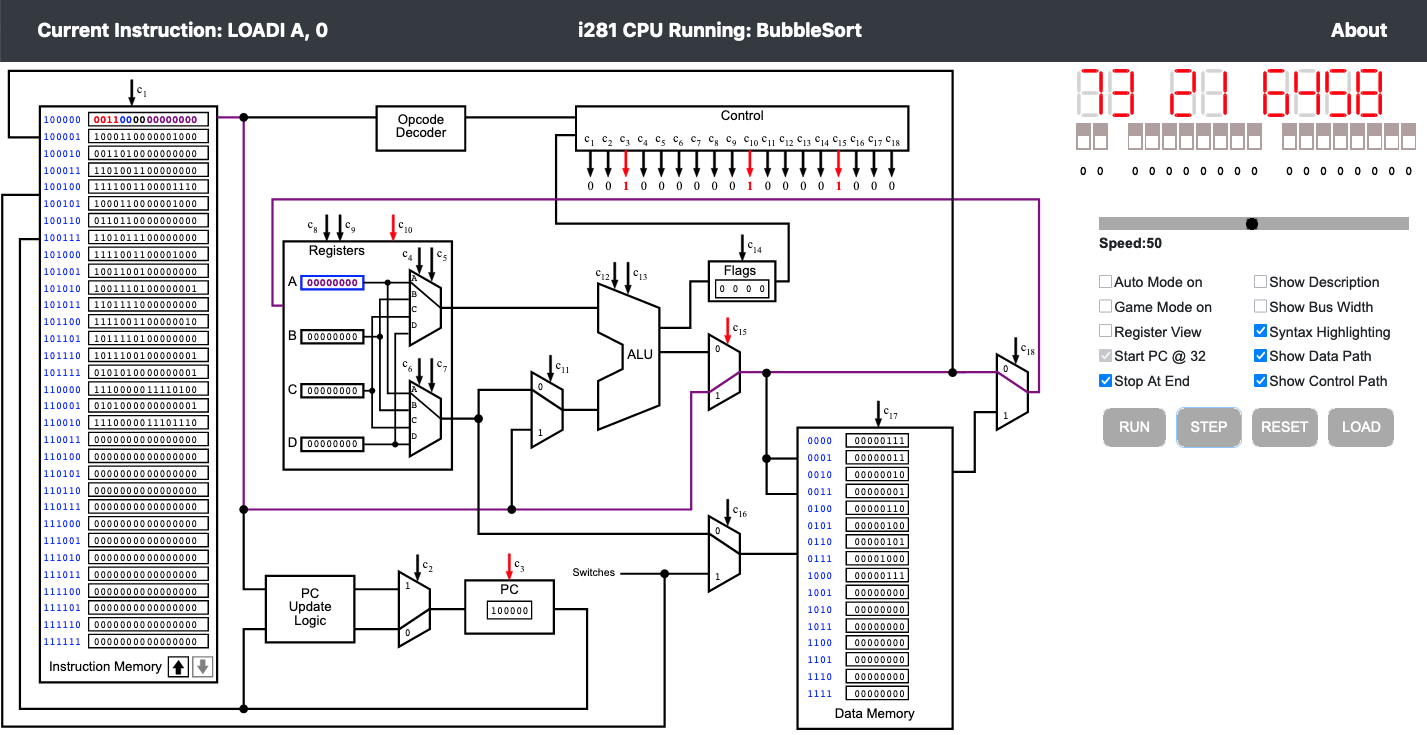 To try the simulator, go to the class web page and follow the link.
Questions?
THE END